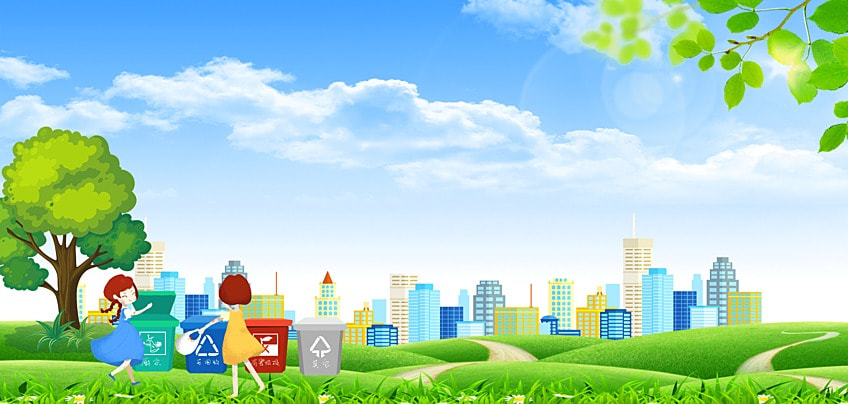 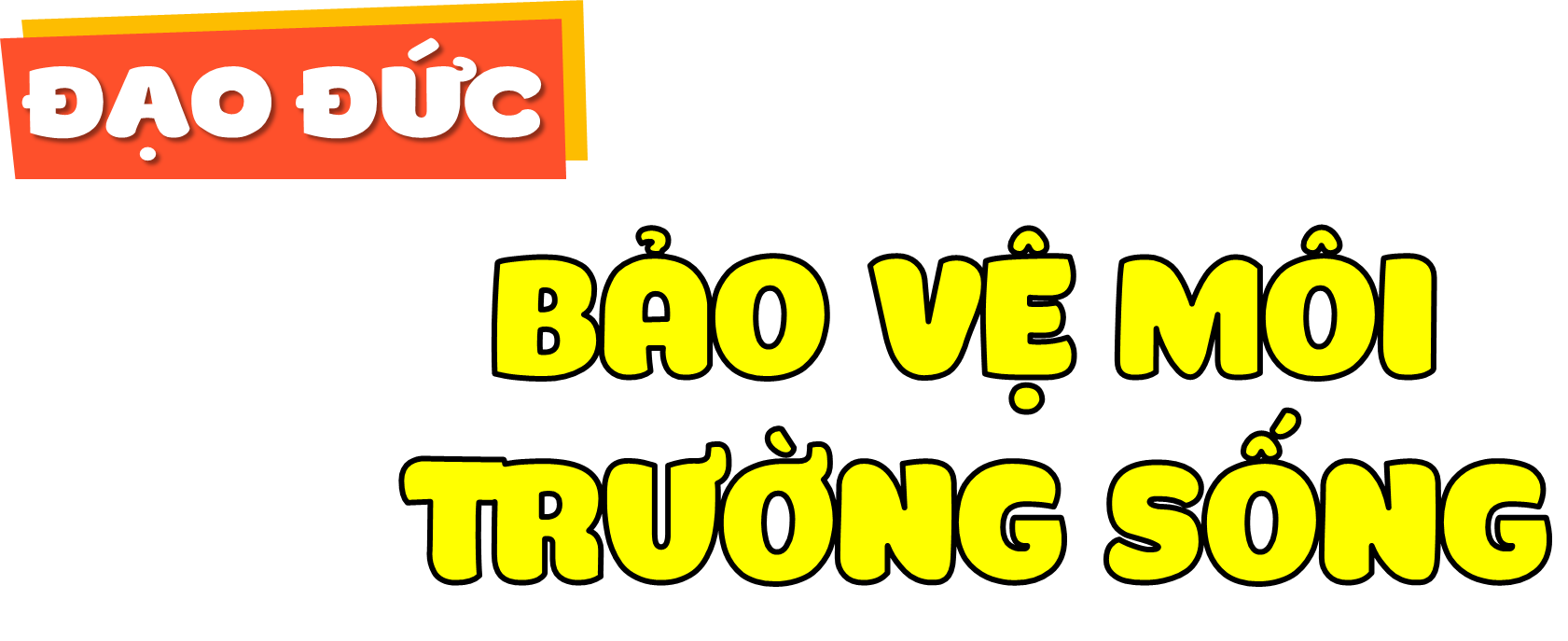 Thứ hai ngày 10 tháng 2 năm 2025
Đạo đức
Em bảo vệ môi trường sống ( tiết 2)
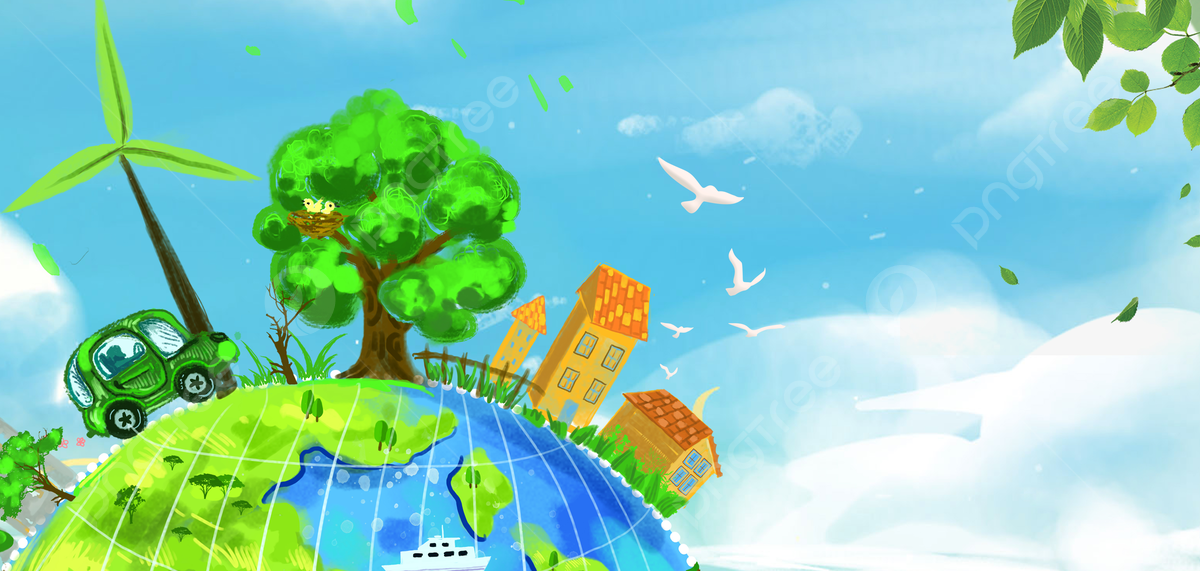 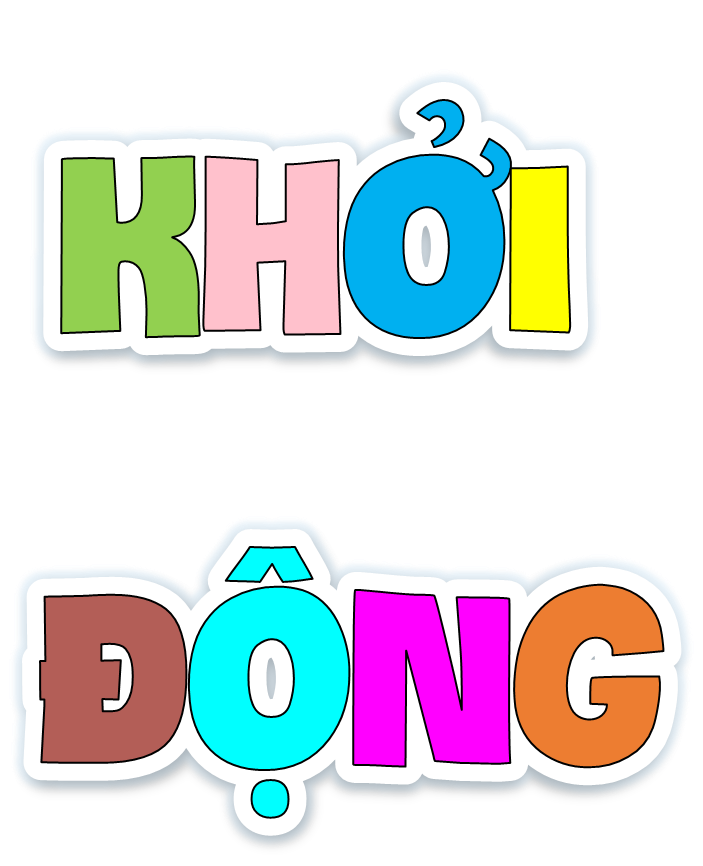 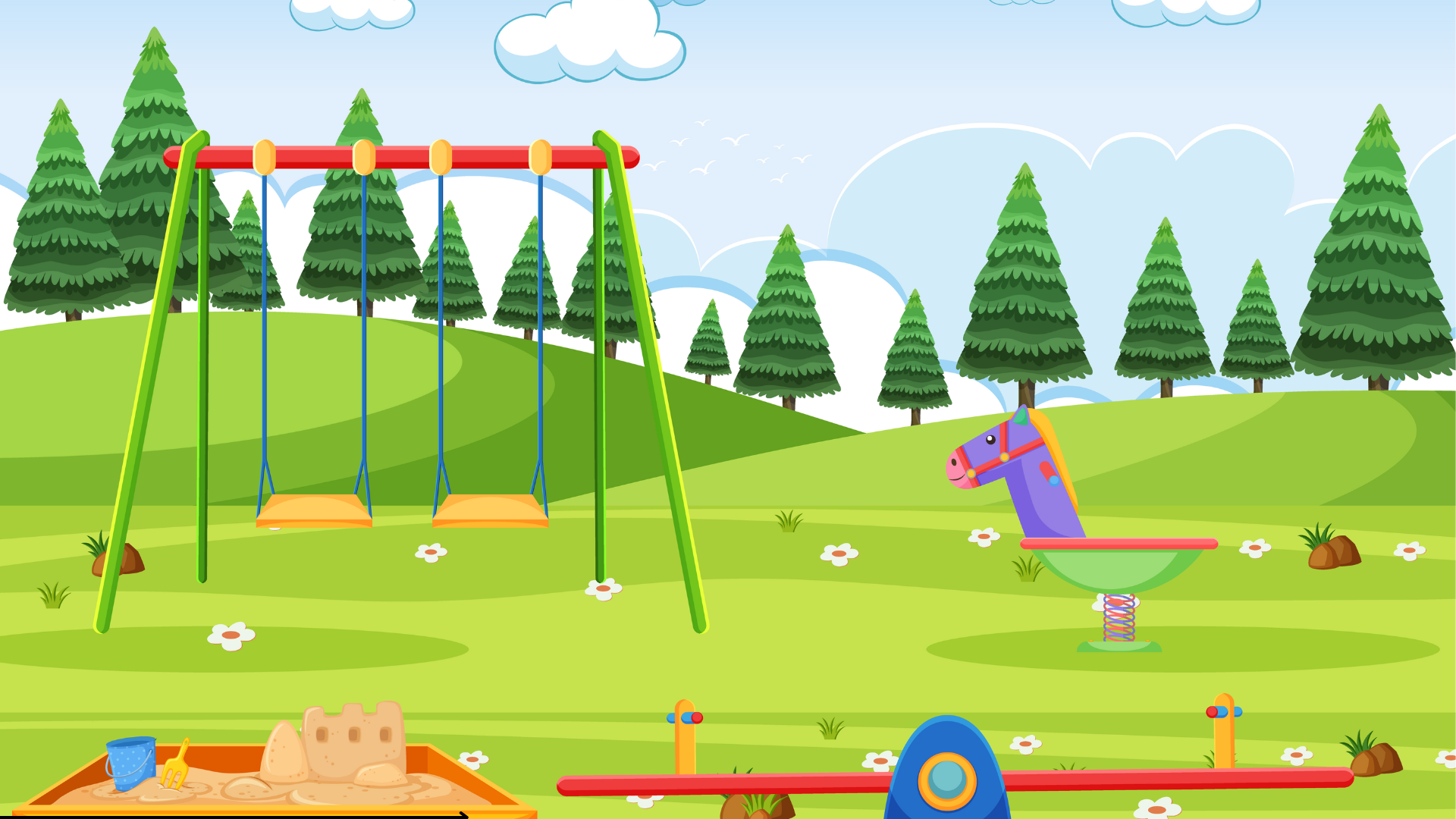 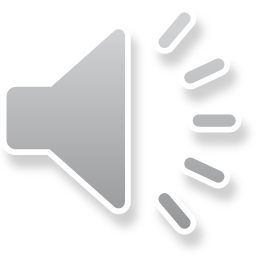 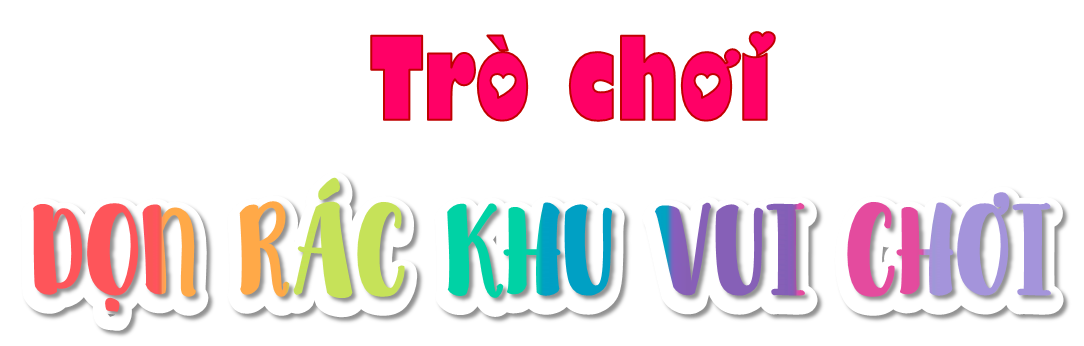 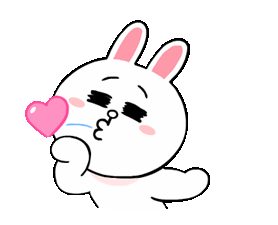 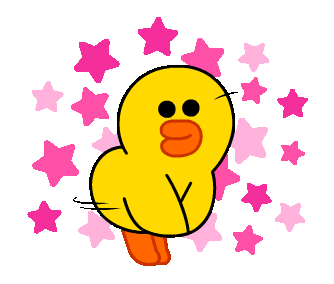 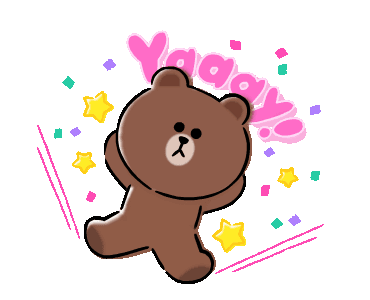 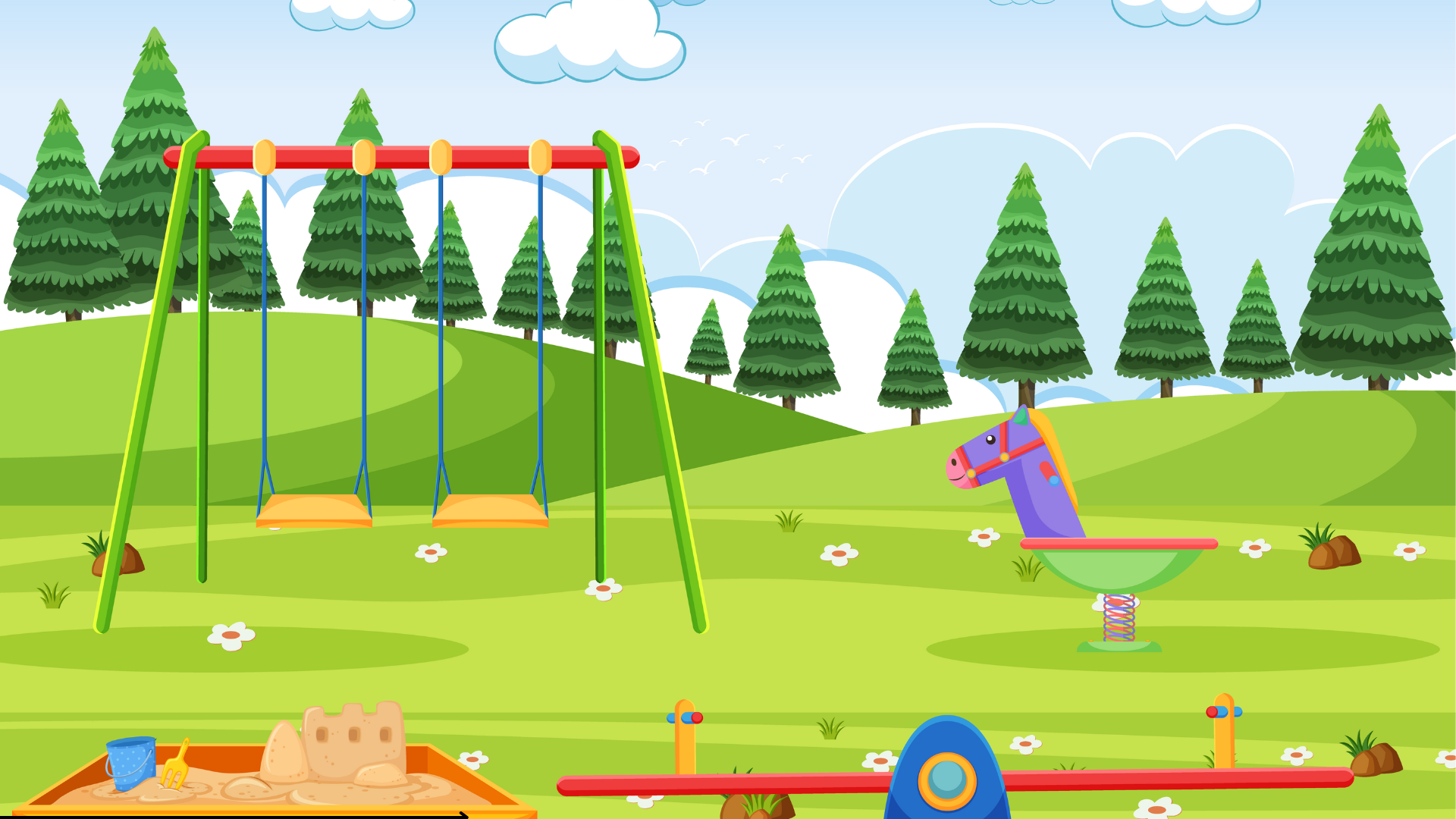 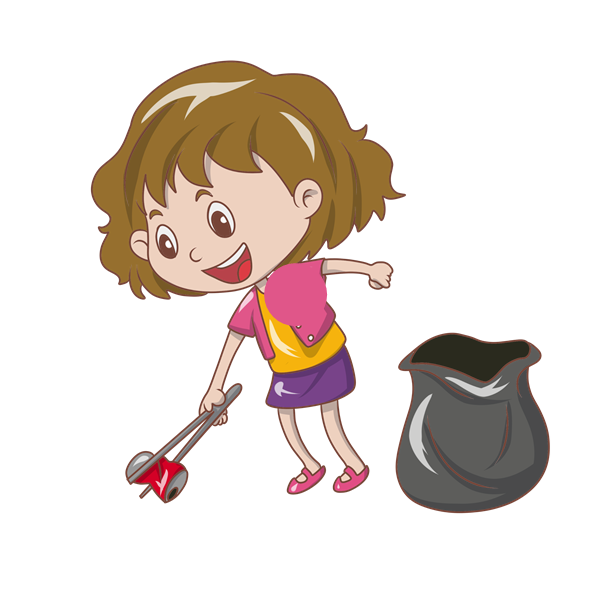 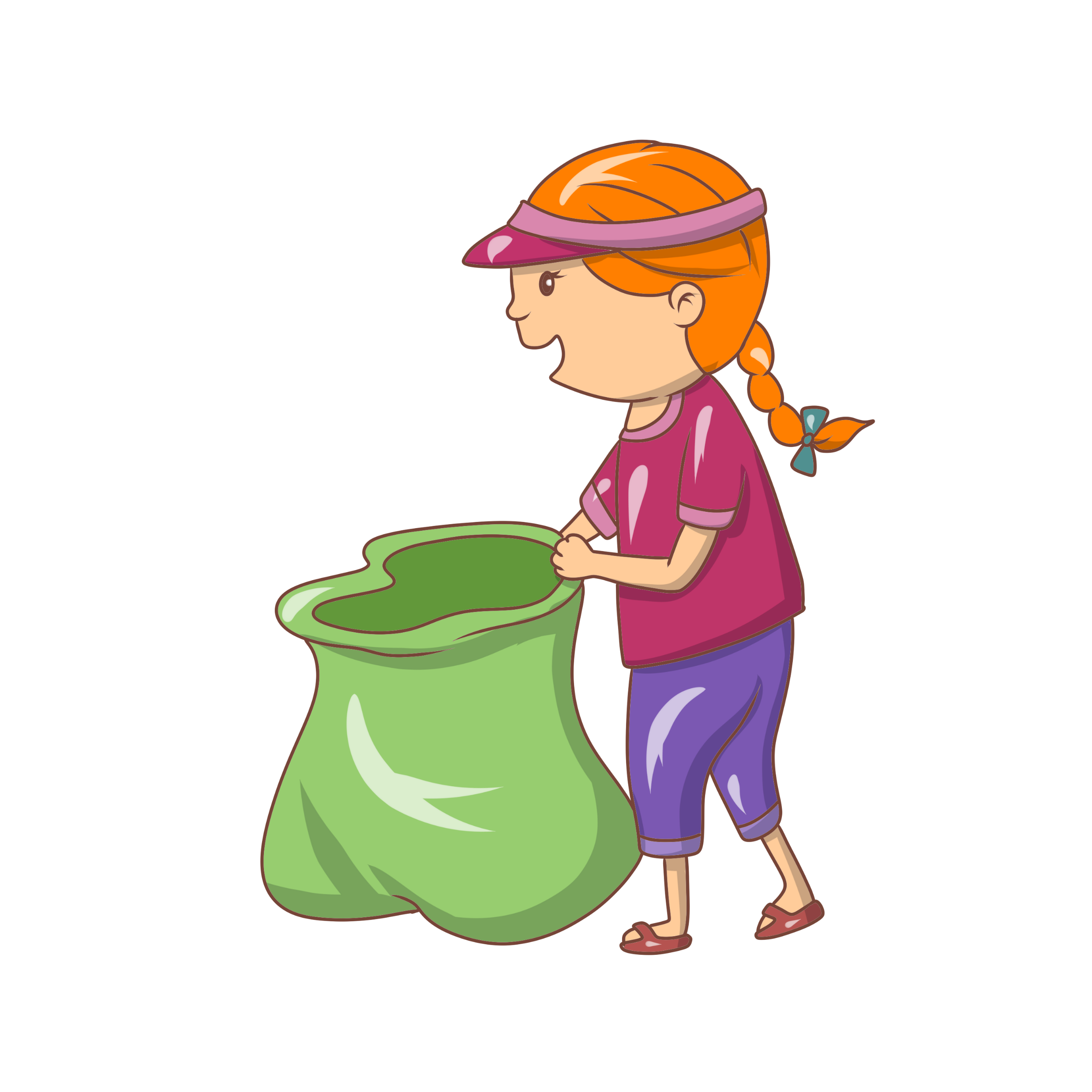 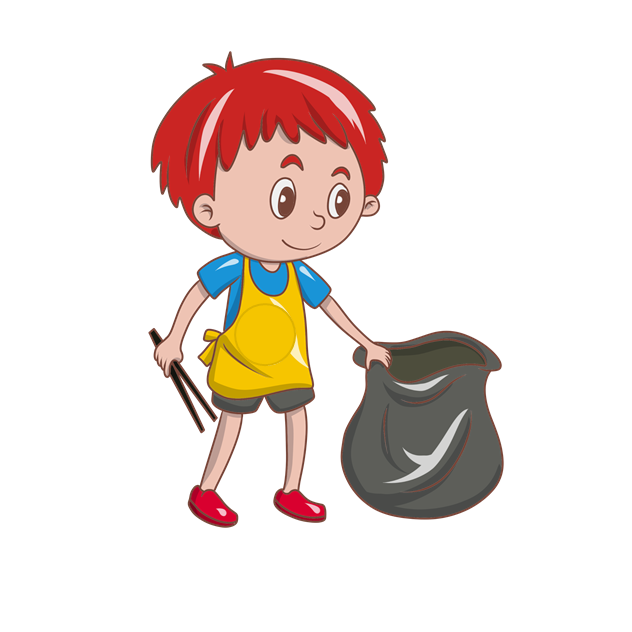 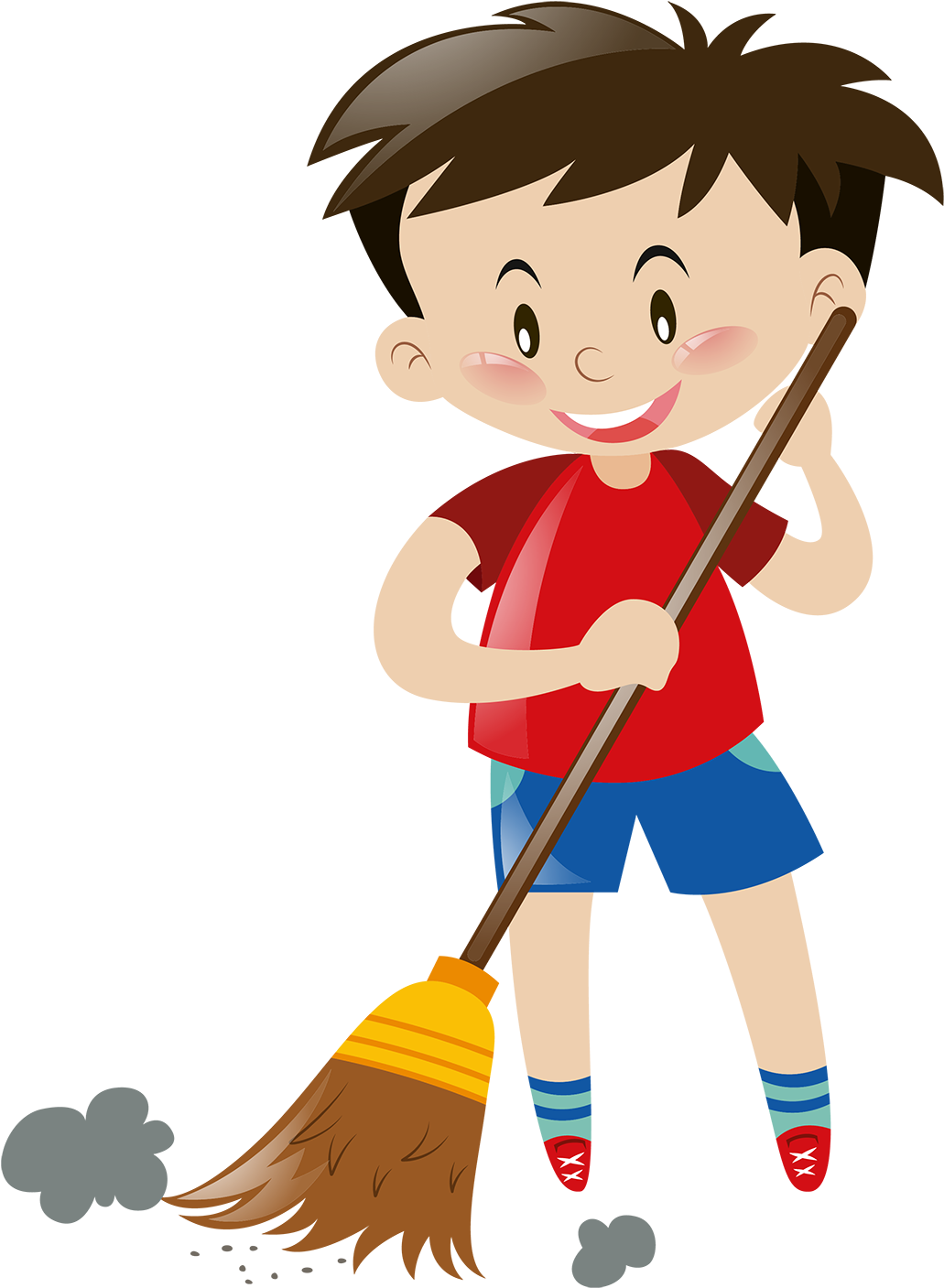 4
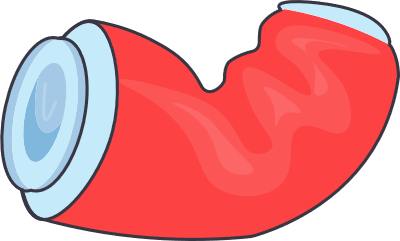 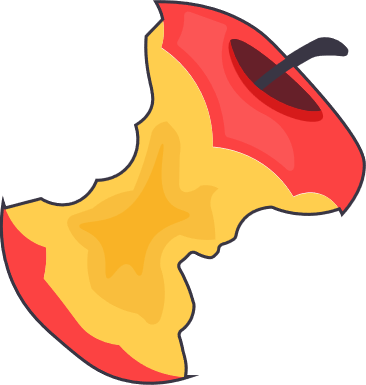 2
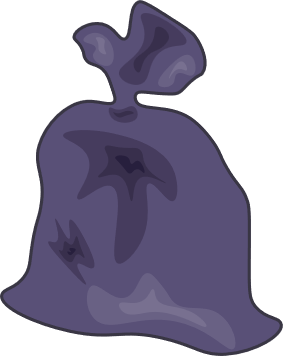 3
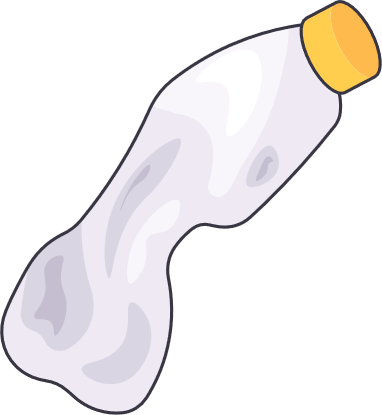 1
[Speaker Notes: Nhấn chọn lần lượt vào rác số 1->4]
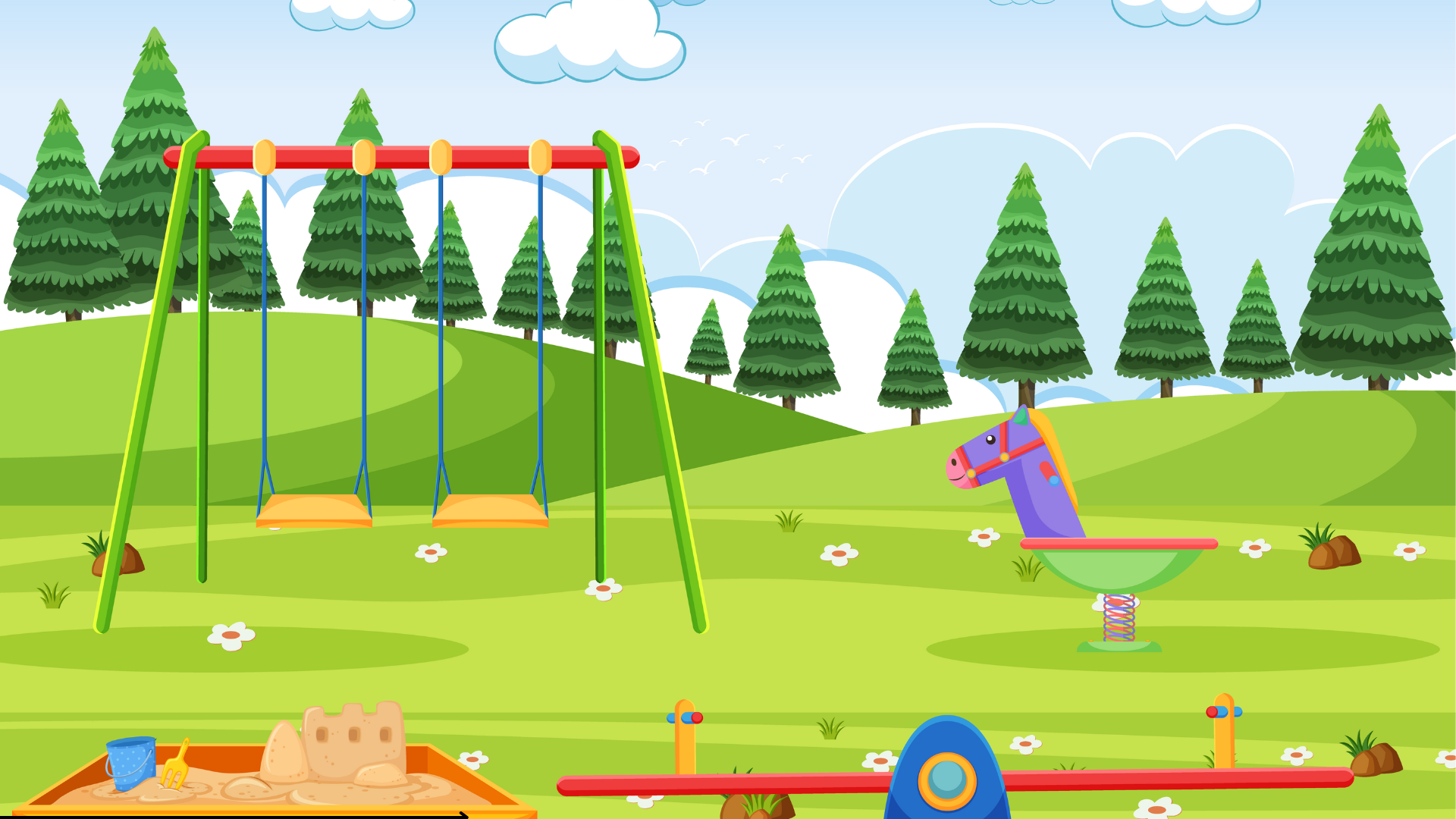 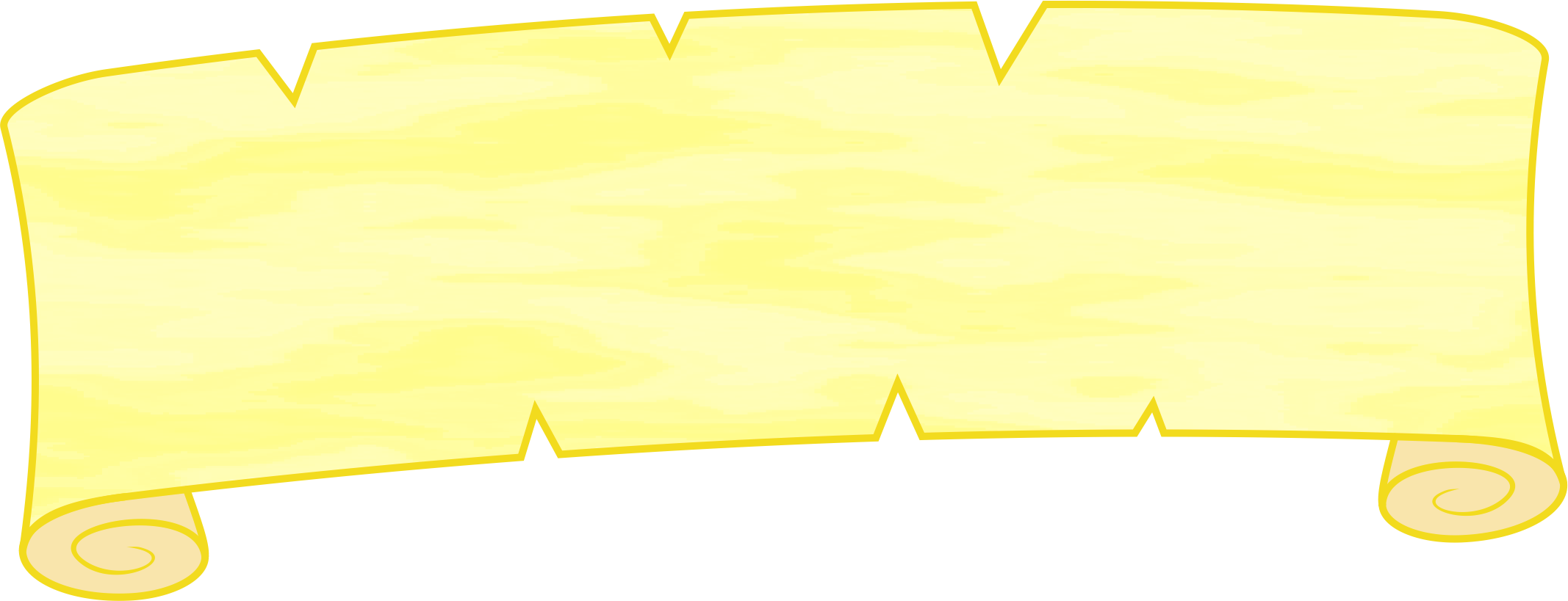 Câu hỏi 1: Việt Nam chính thức tham gia Giờ Trái Đất từ năm 2009 với khẩu hiệu là gì ?
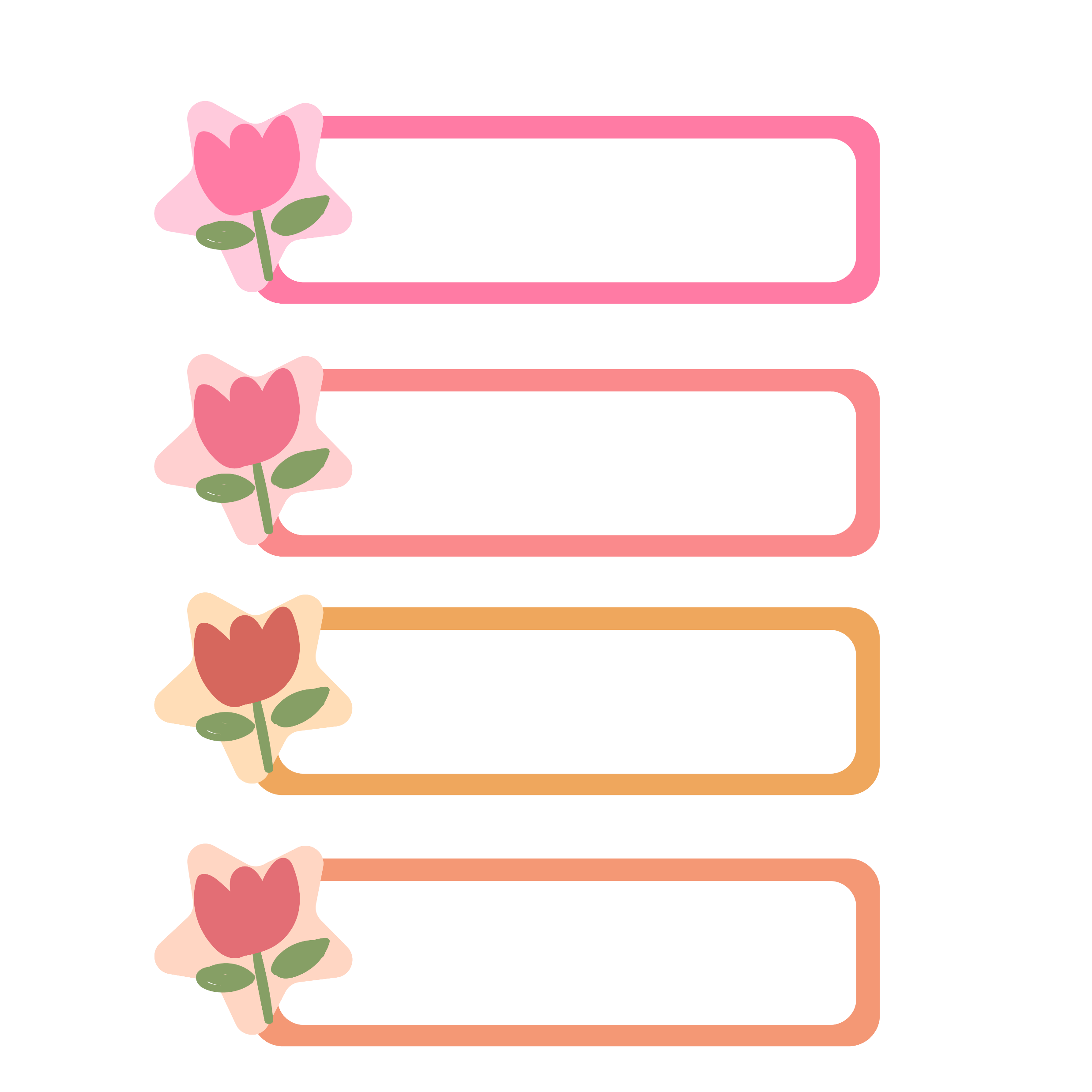 A
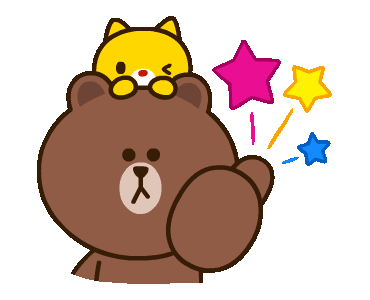 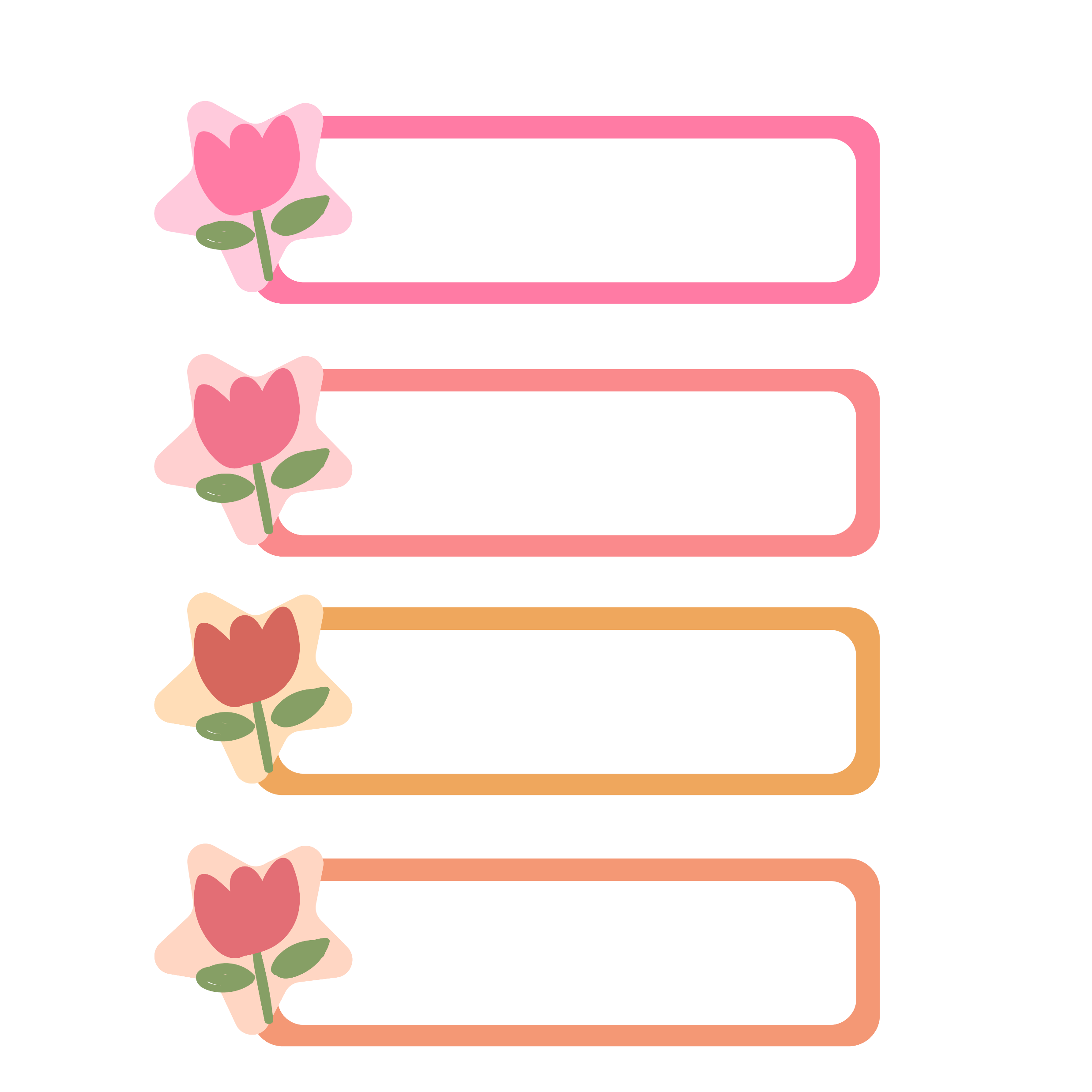 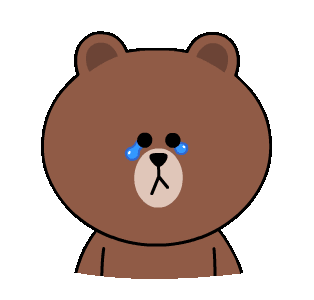 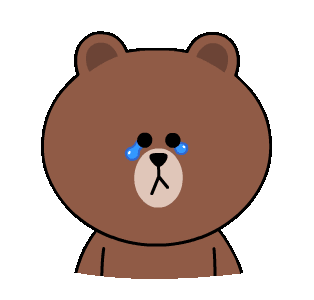 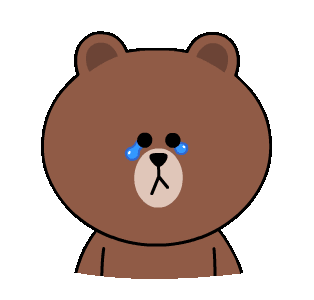 C
Tắt đèn vì ngày mai
Tắt đèn vì tương lai
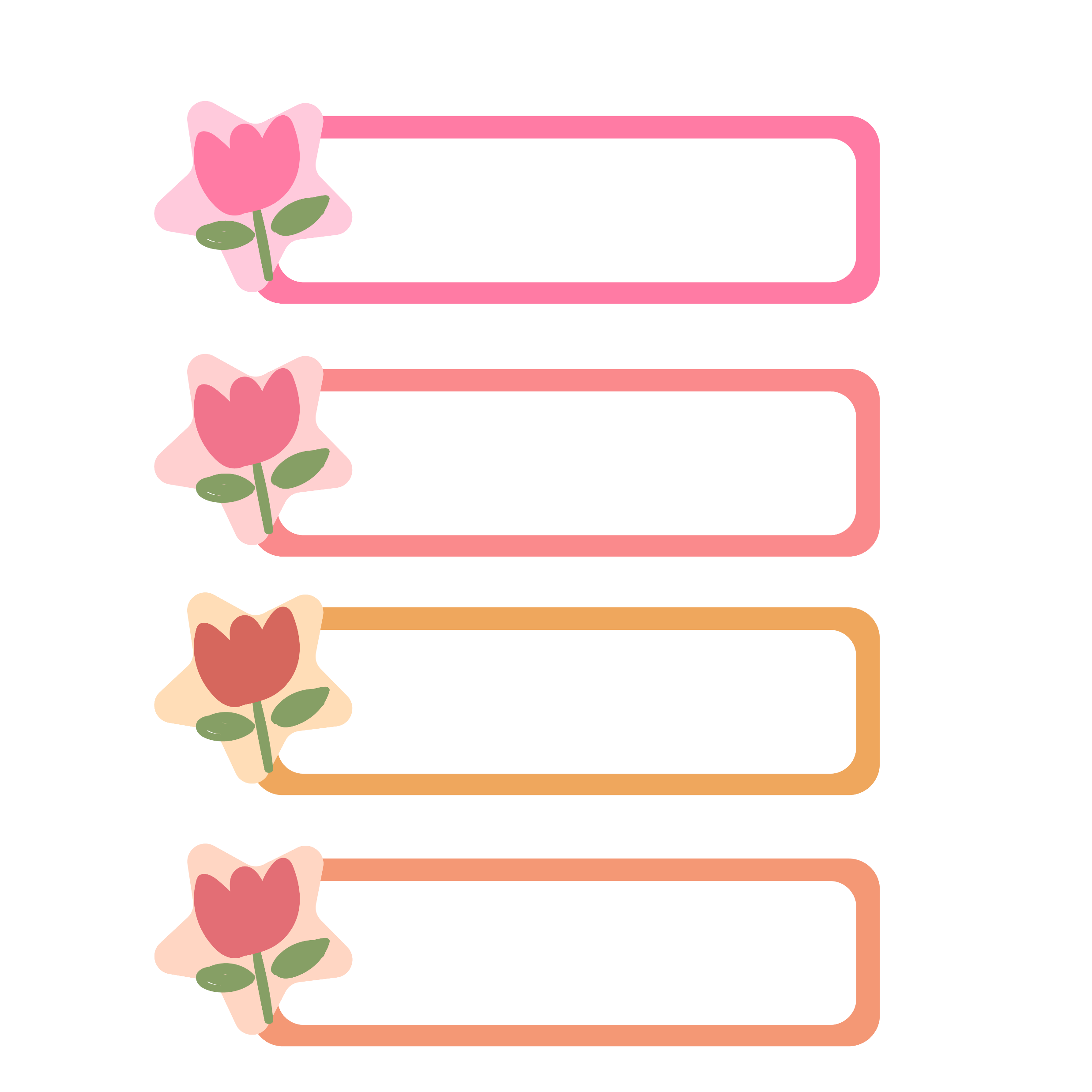 B
Tiết kiệm điện
Tắt đèn bật tương lai
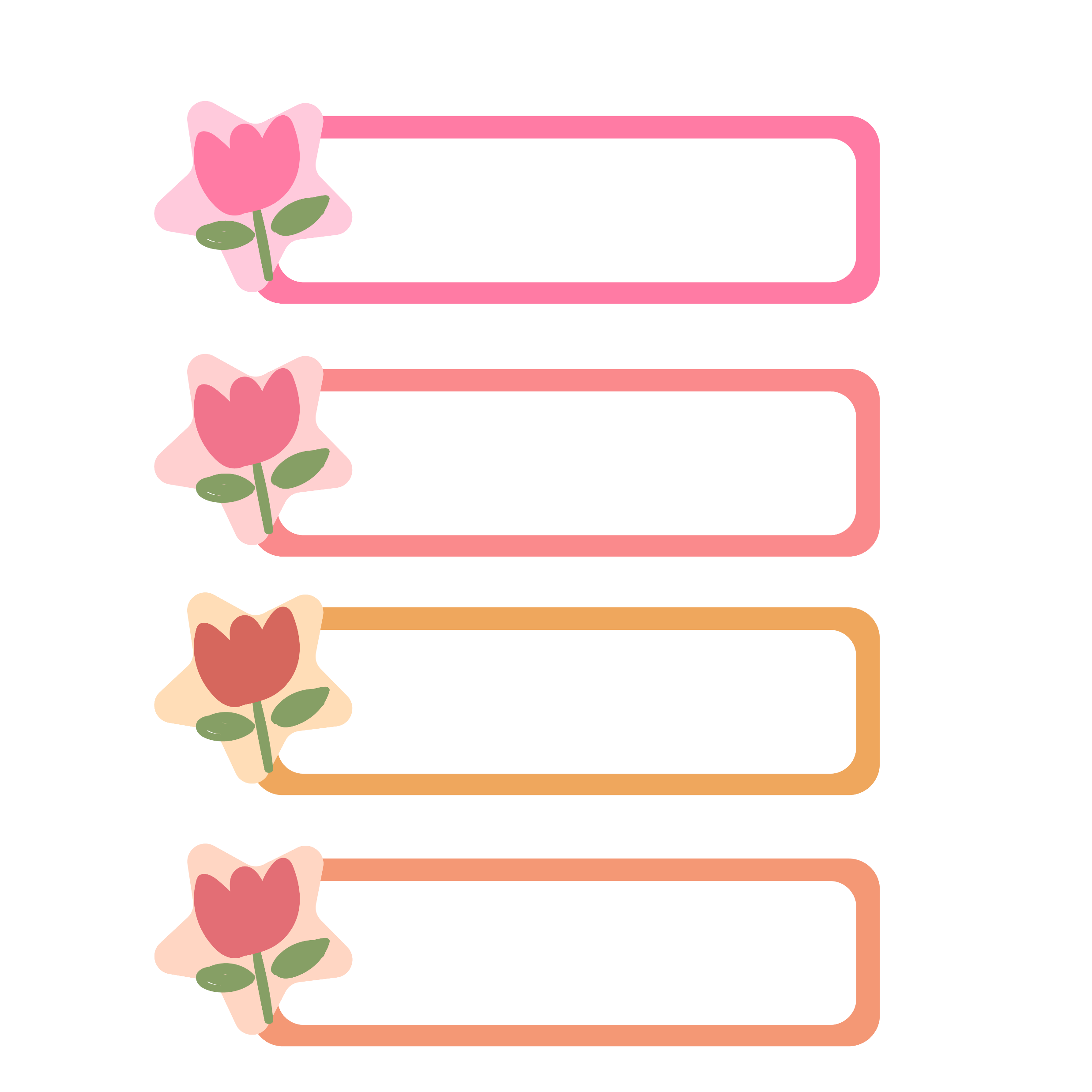 D
[Speaker Notes: Sau khi chọn câu trả lời đúng, mũi tên màu vàng sẽ xuất hiện, nhấn chọn mũi tên để chuyển slide]
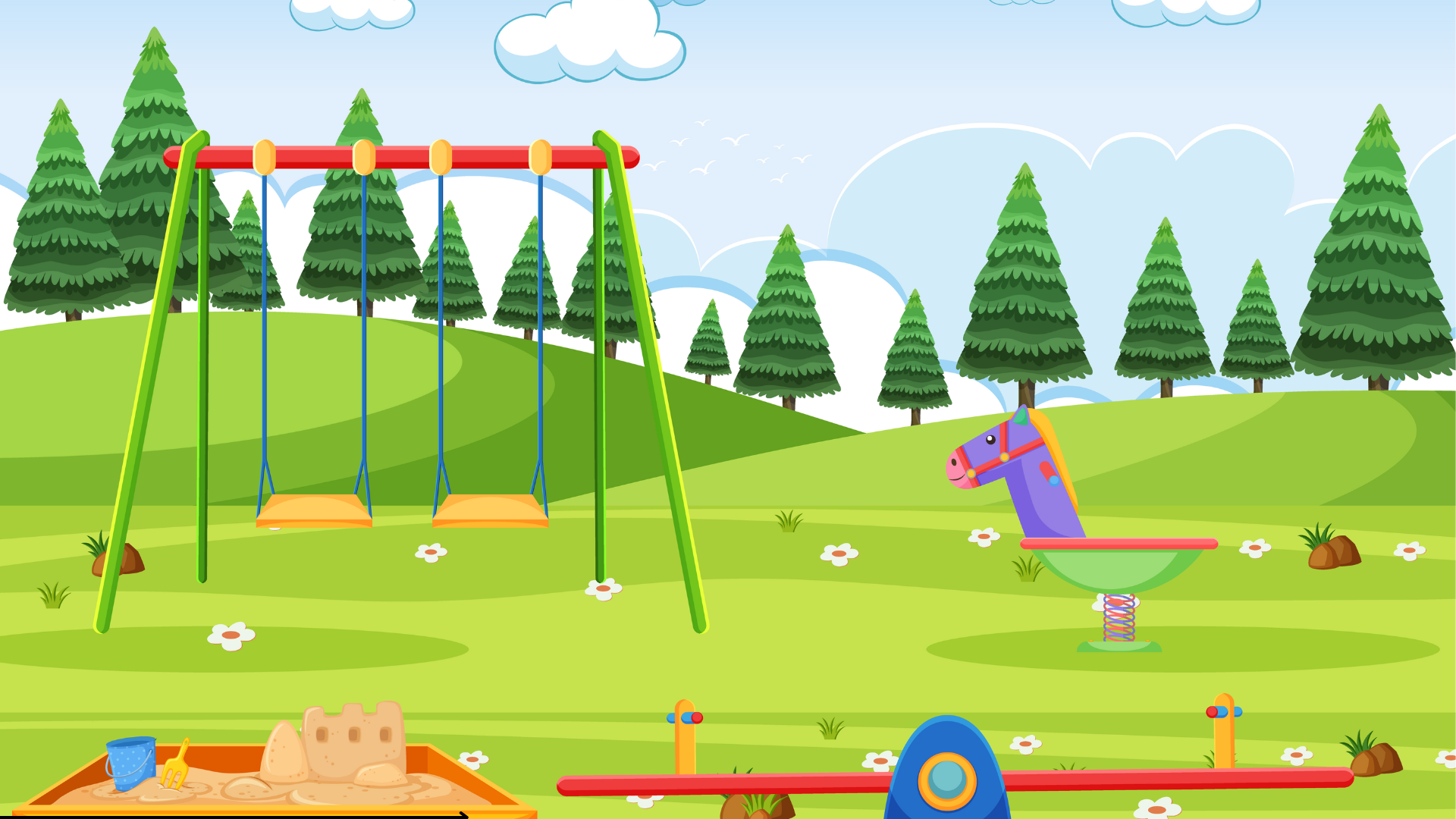 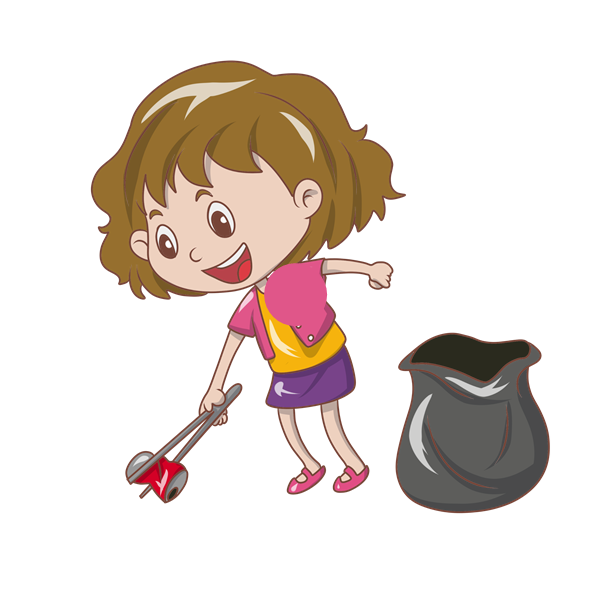 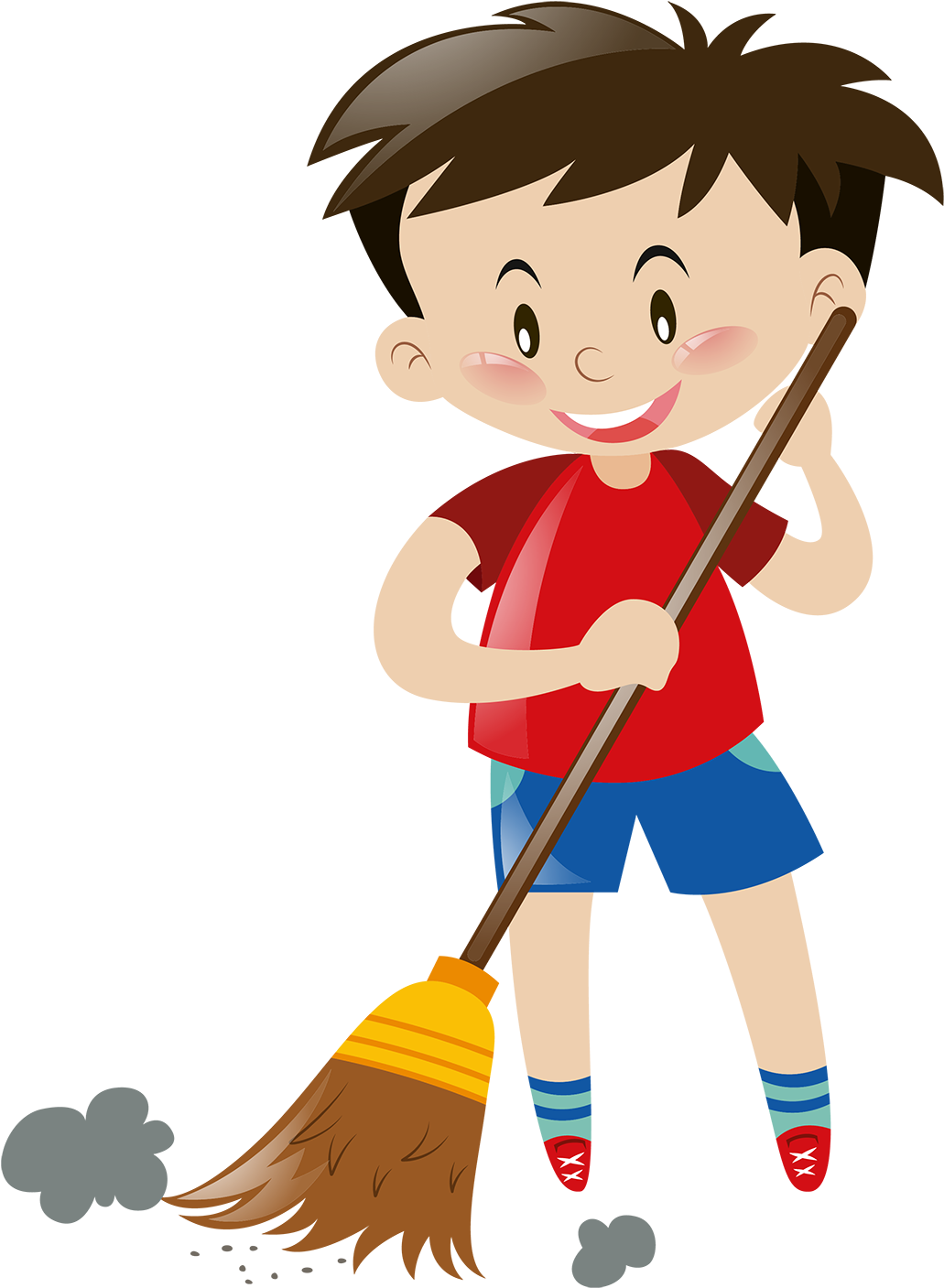 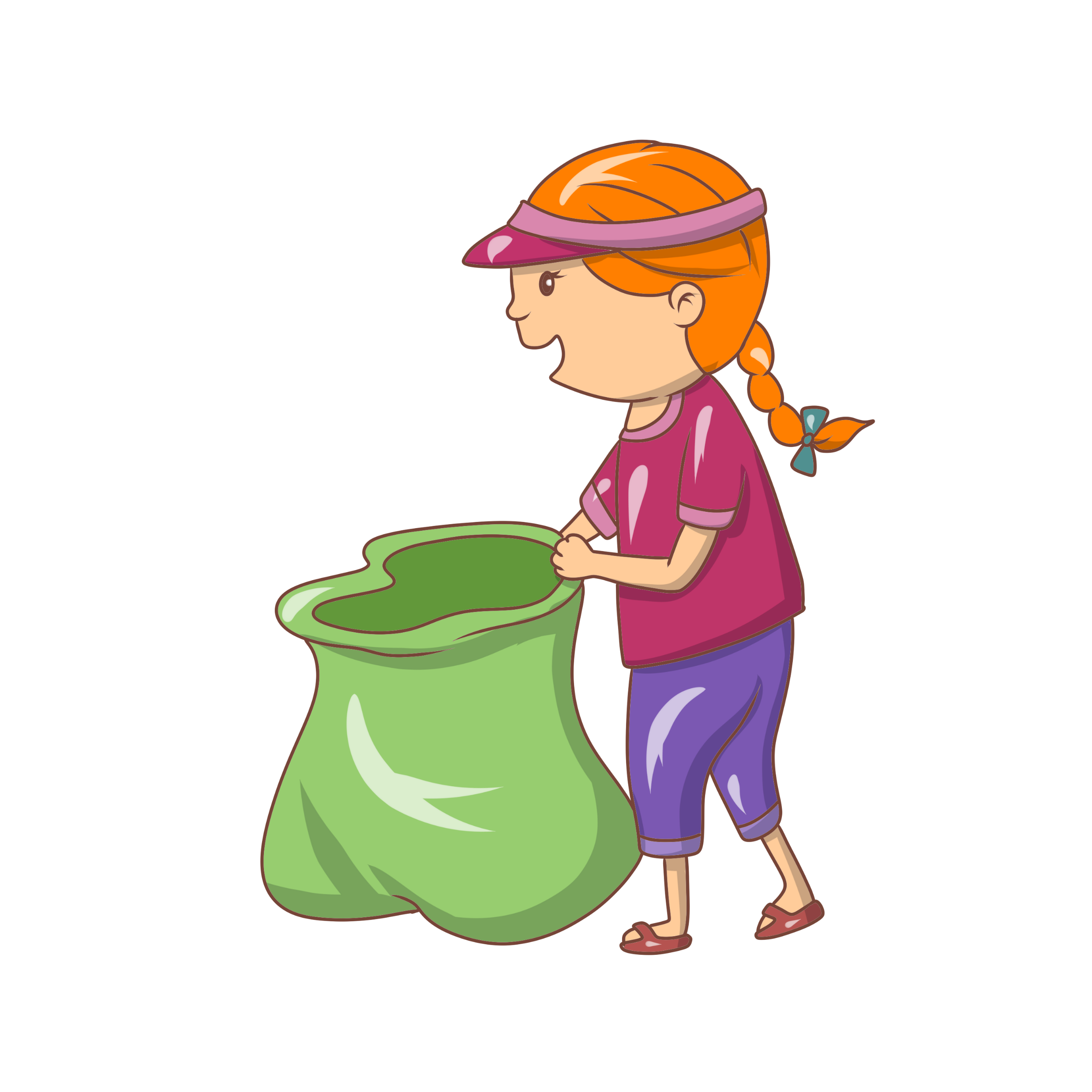 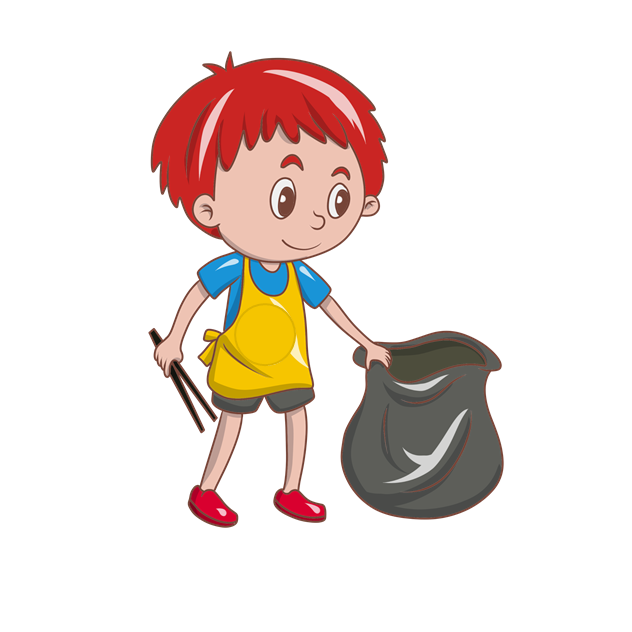 4
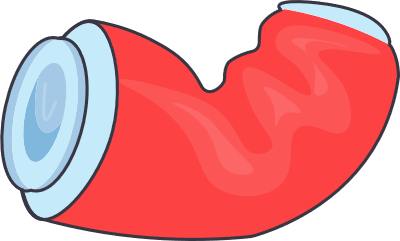 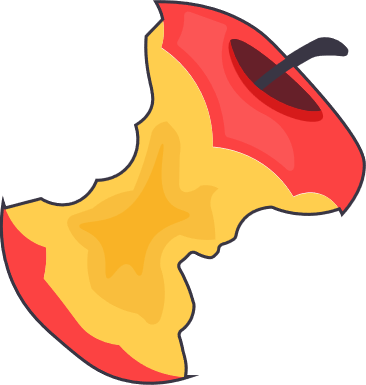 2
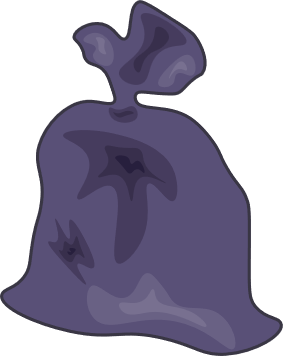 3
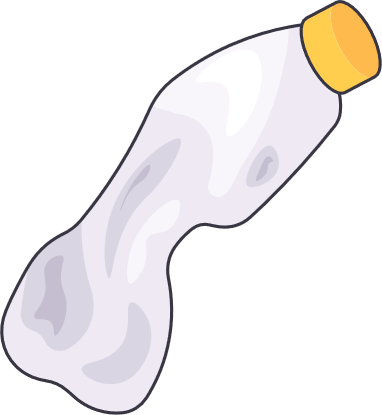 1
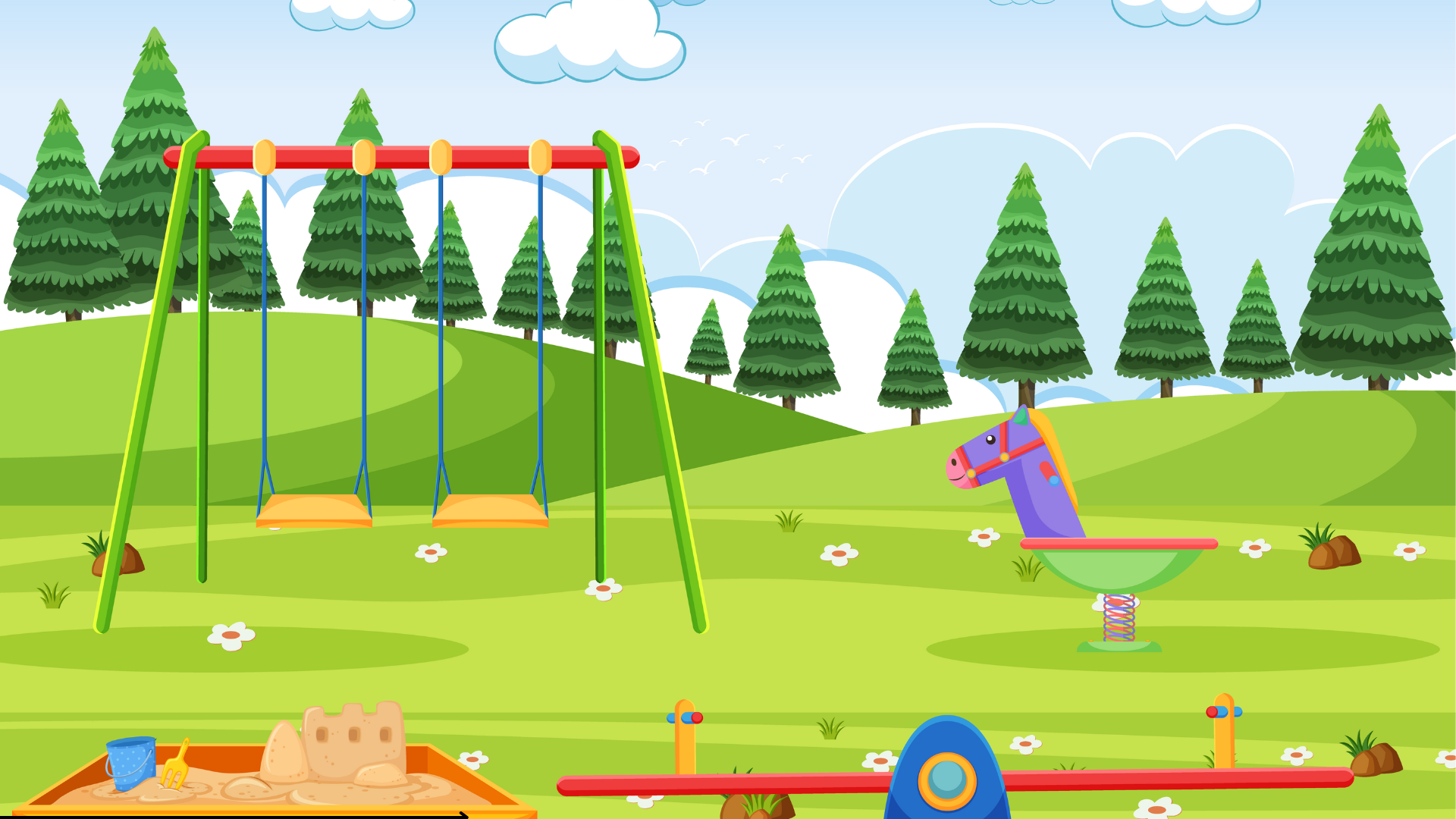 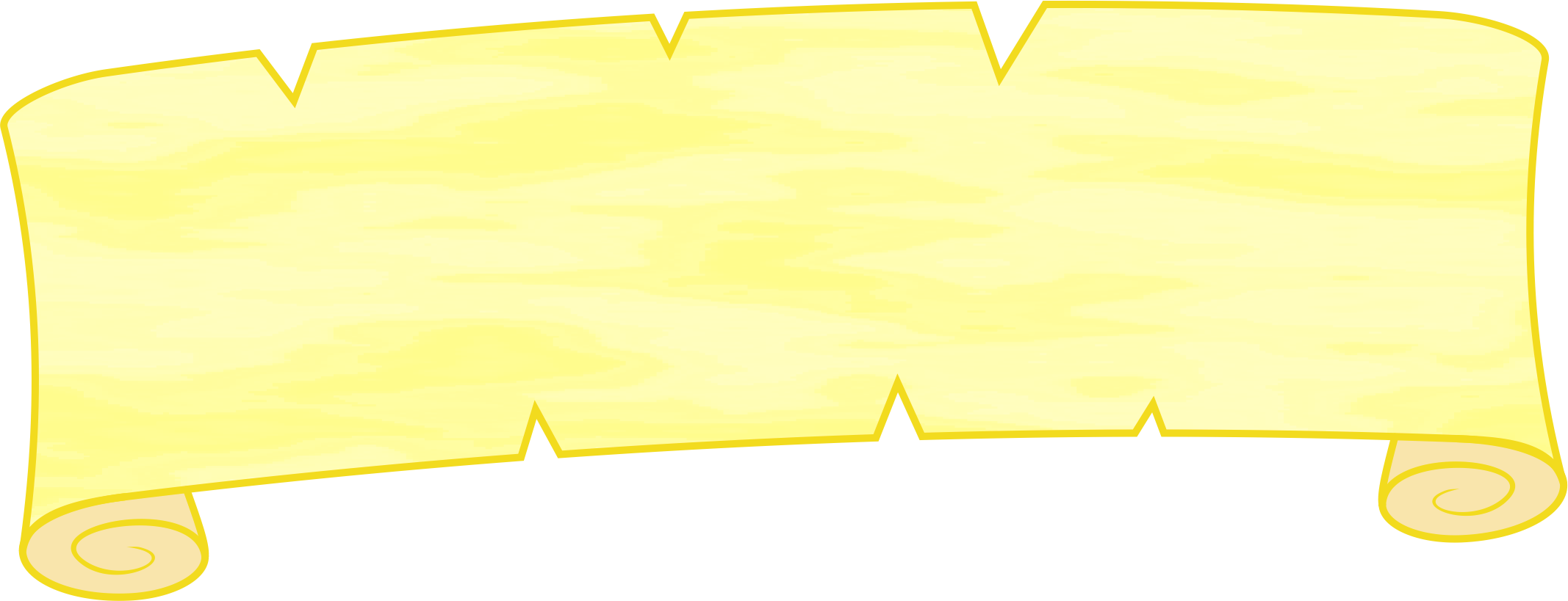 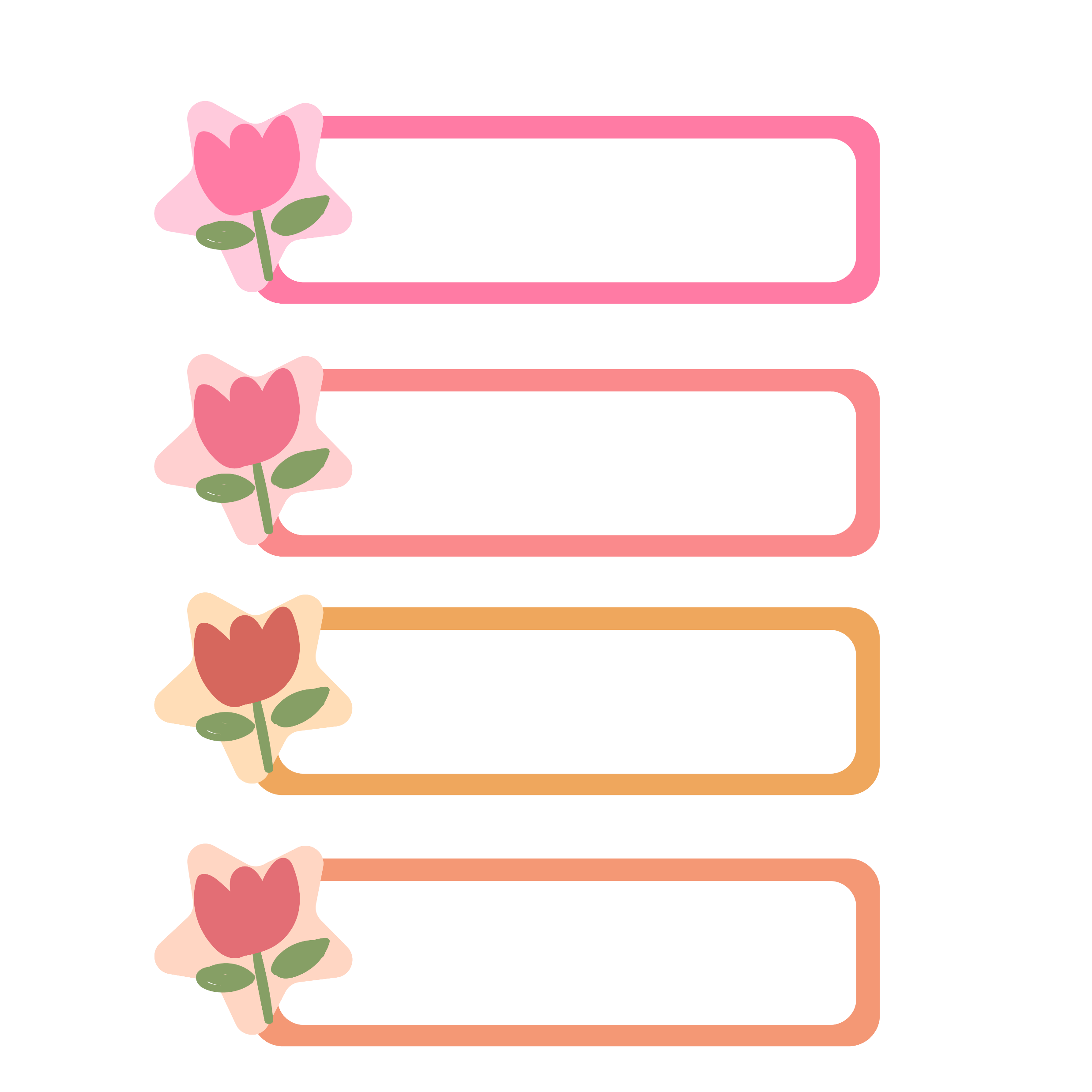 Câu hỏi 2: Ngày Trái Đất được đề xuất lần đầu ở đâu ?
A
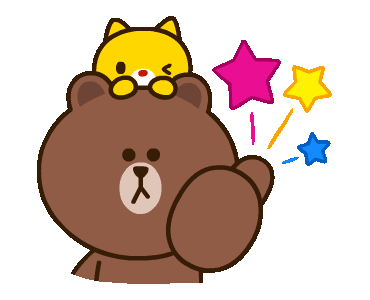 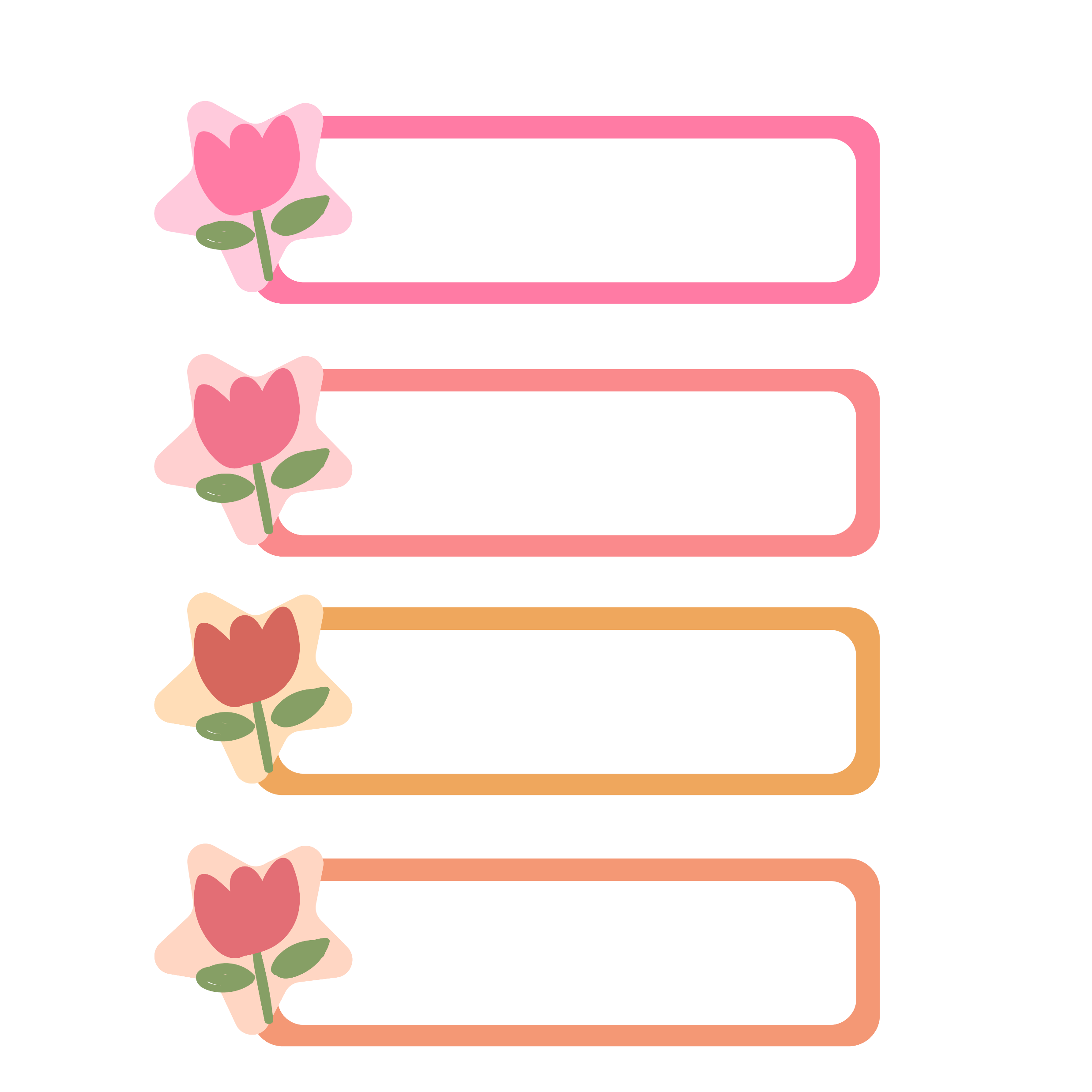 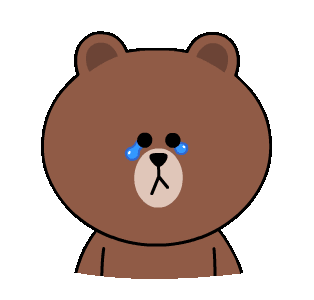 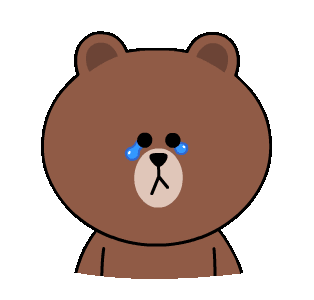 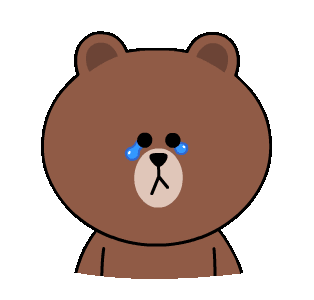 C
Việt Nam
Mỹ
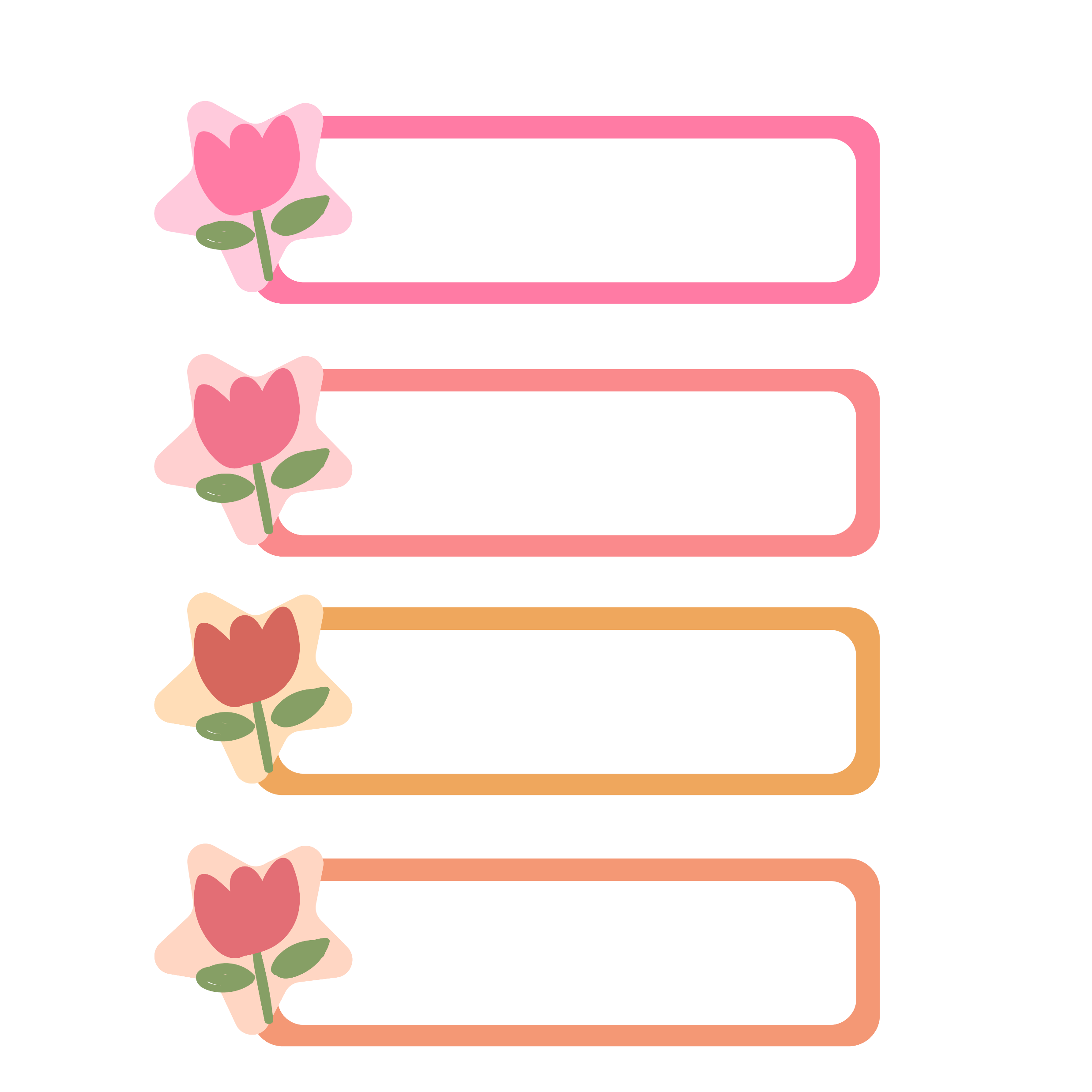 B
Liên Hợp Quốc
Thế giới
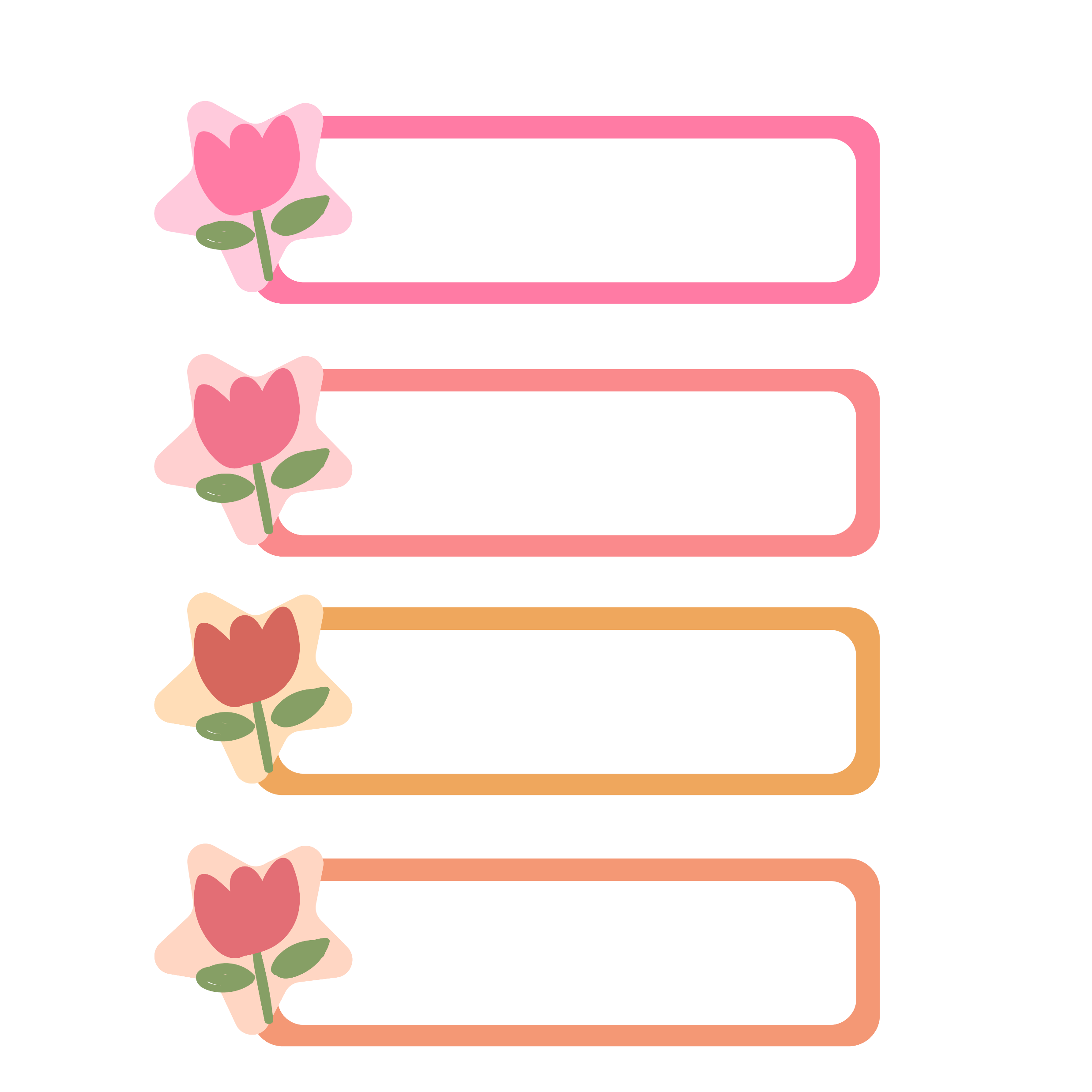 D
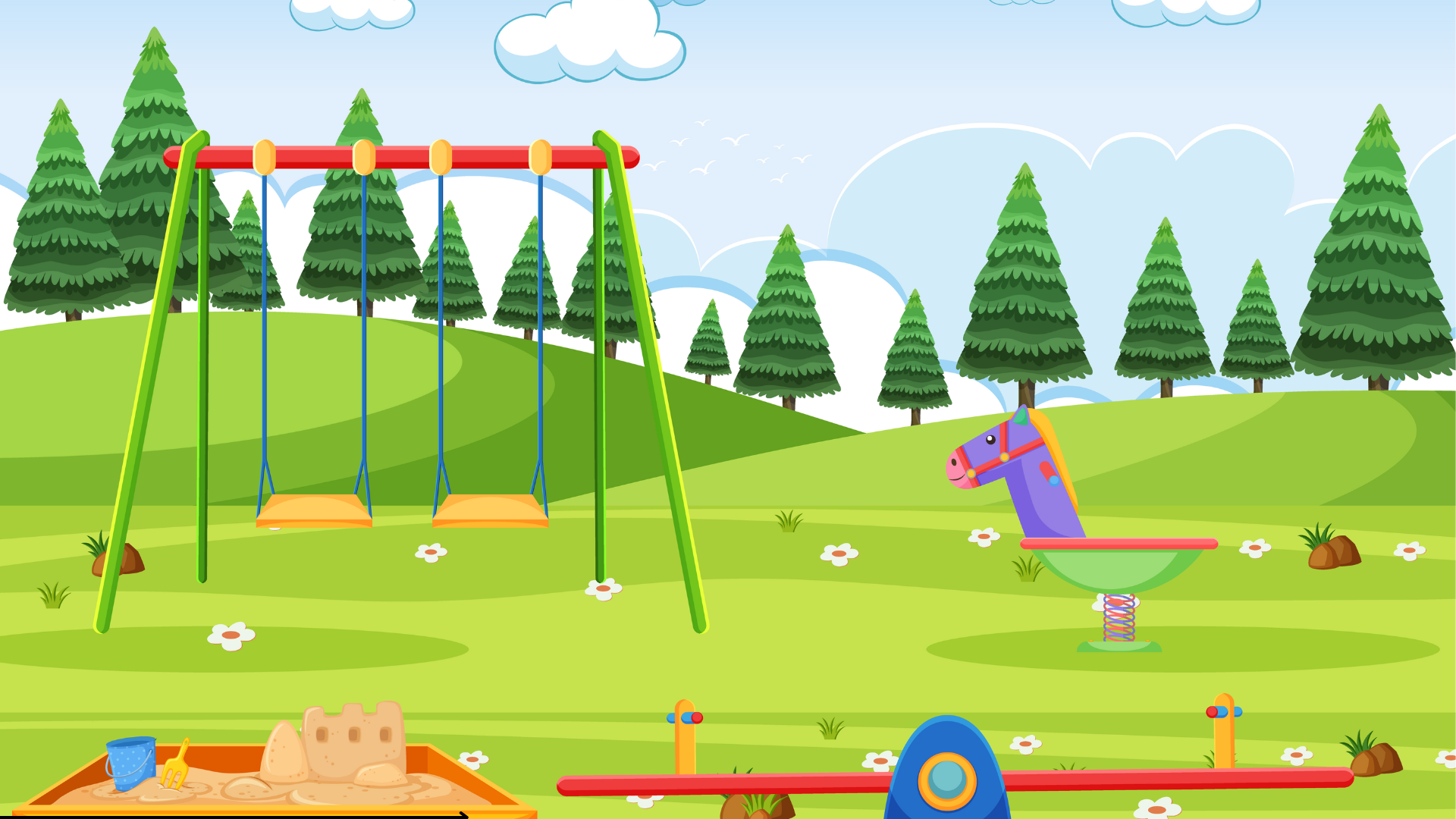 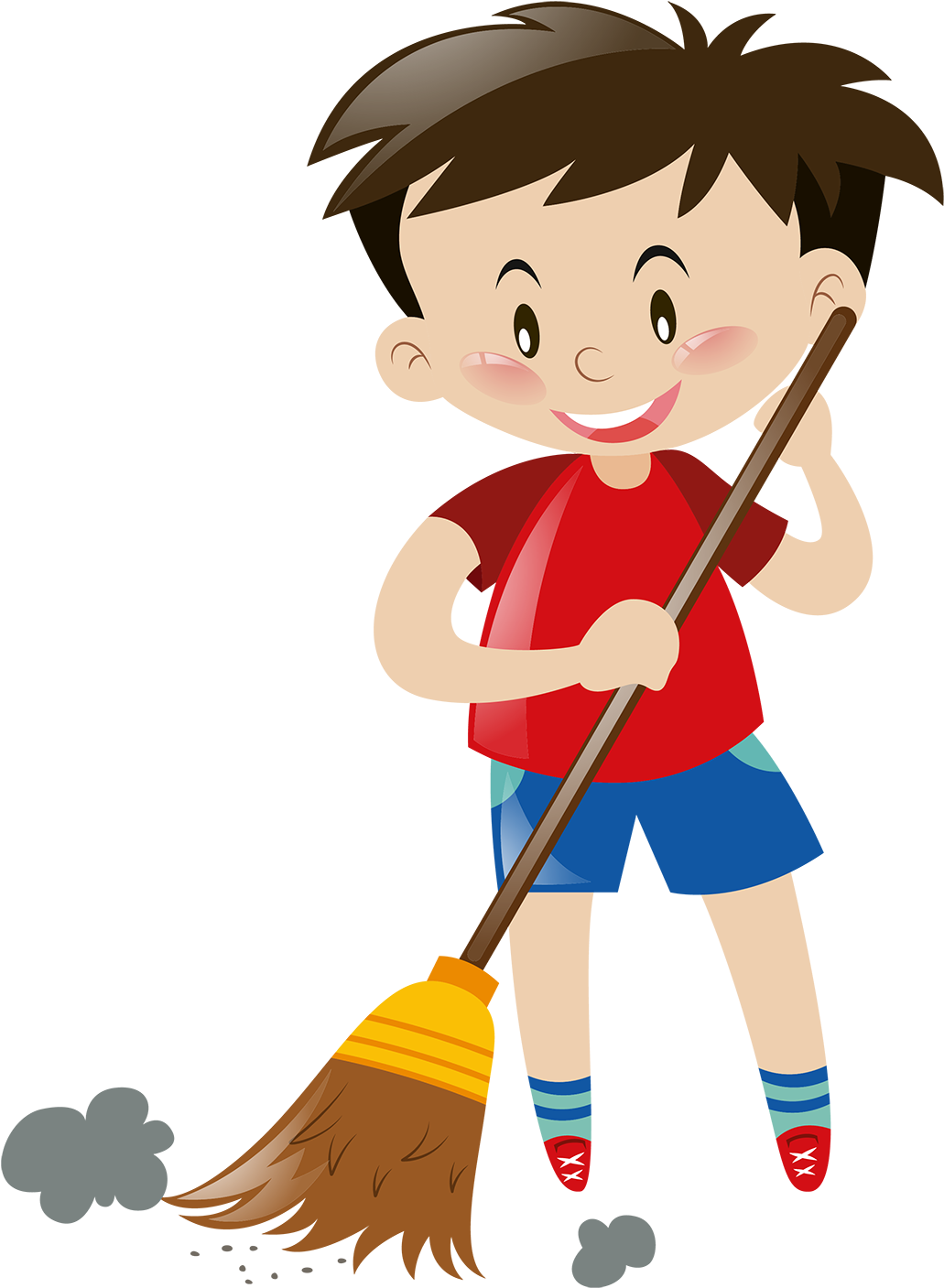 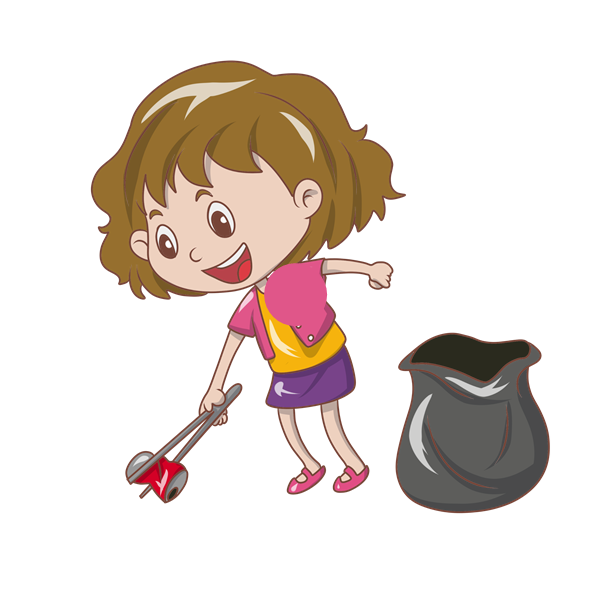 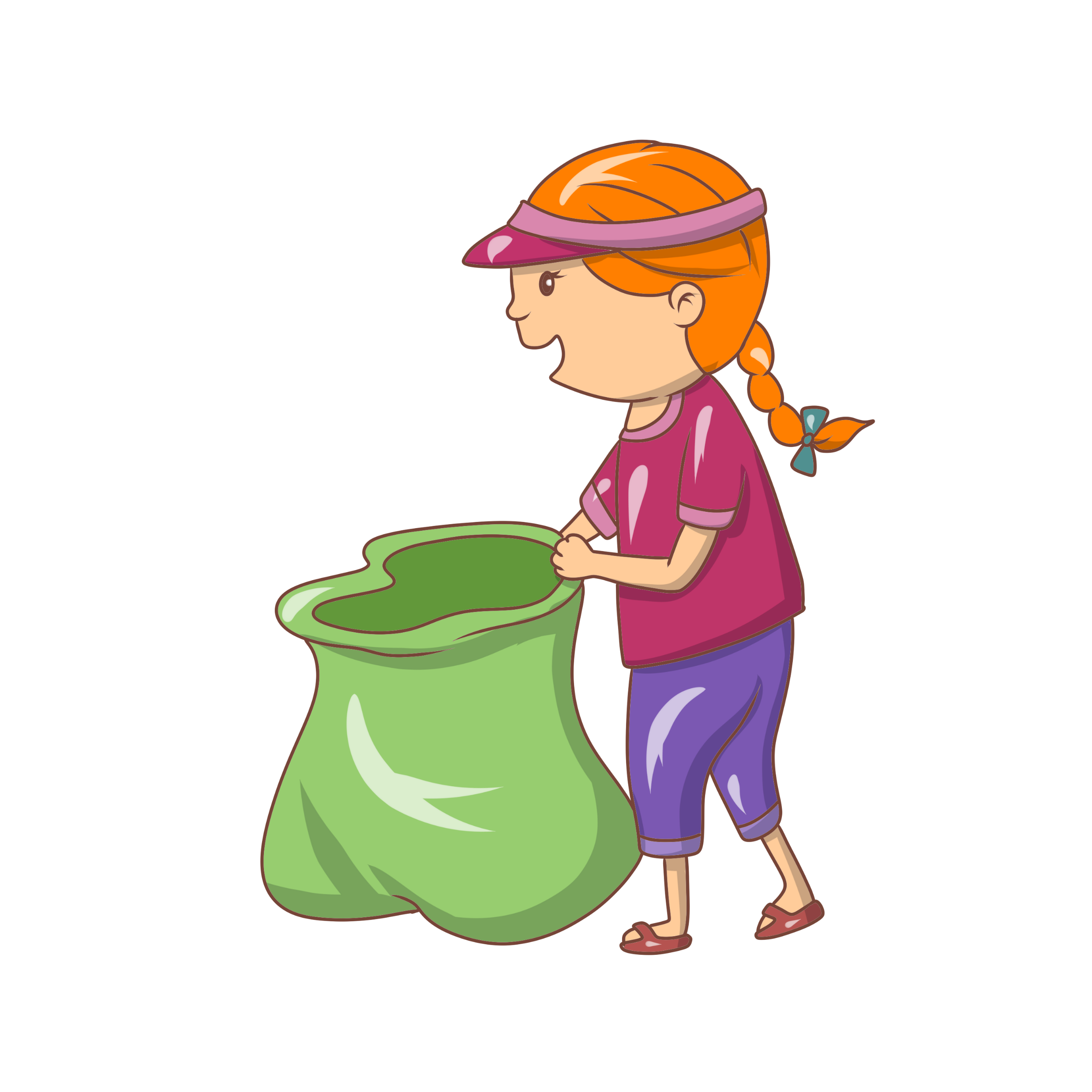 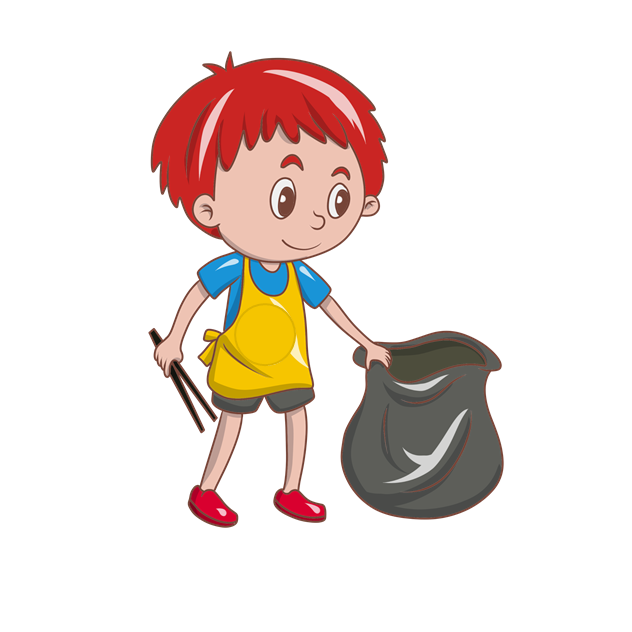 4
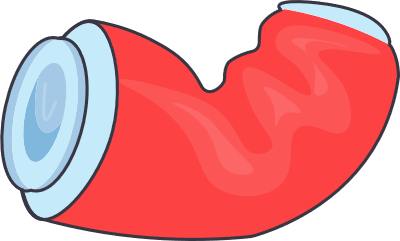 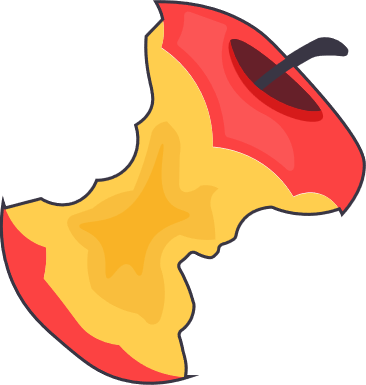 2
3
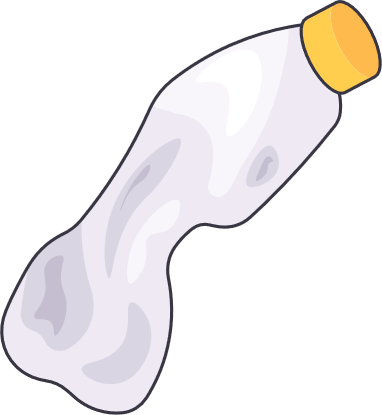 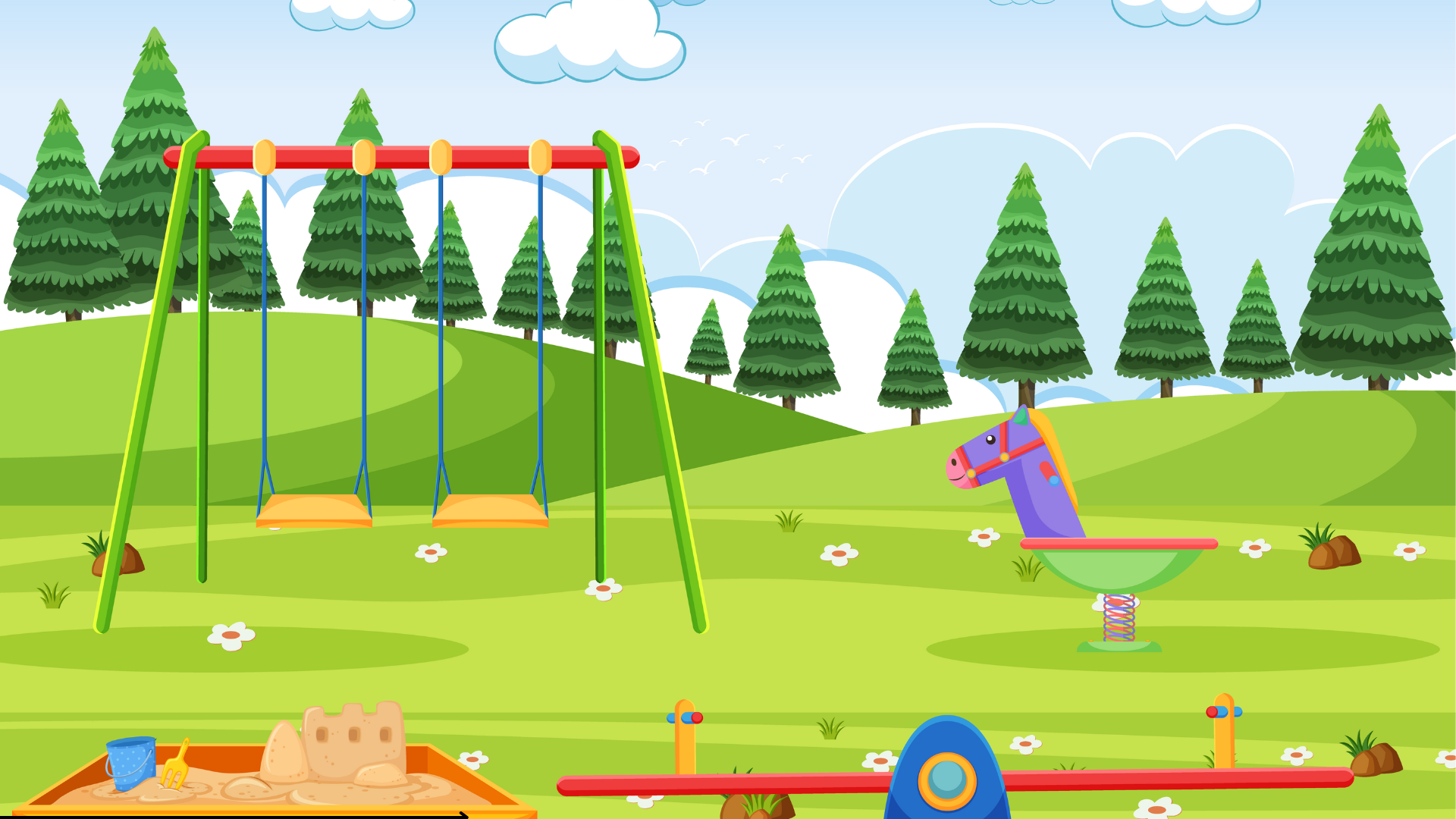 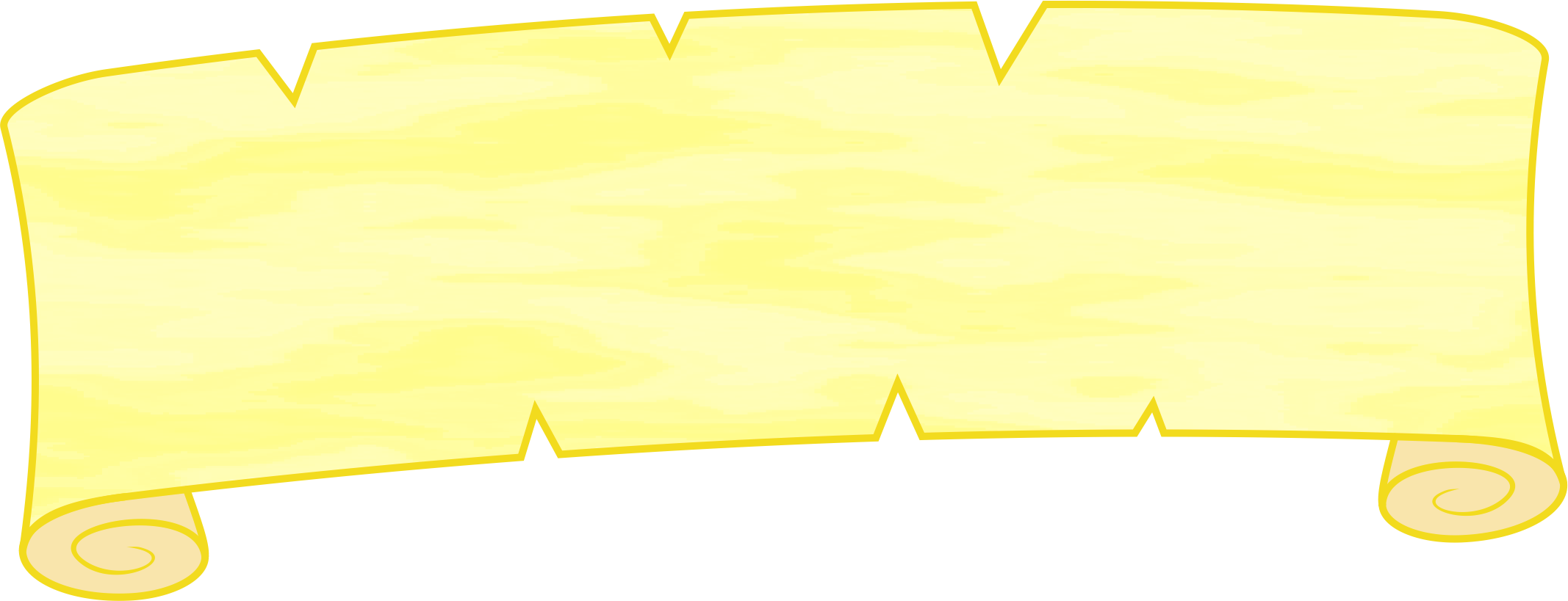 Câu hỏi 3: Việc làm nào dưới đây giúp bảo vệ môi trường sống quanh em ?
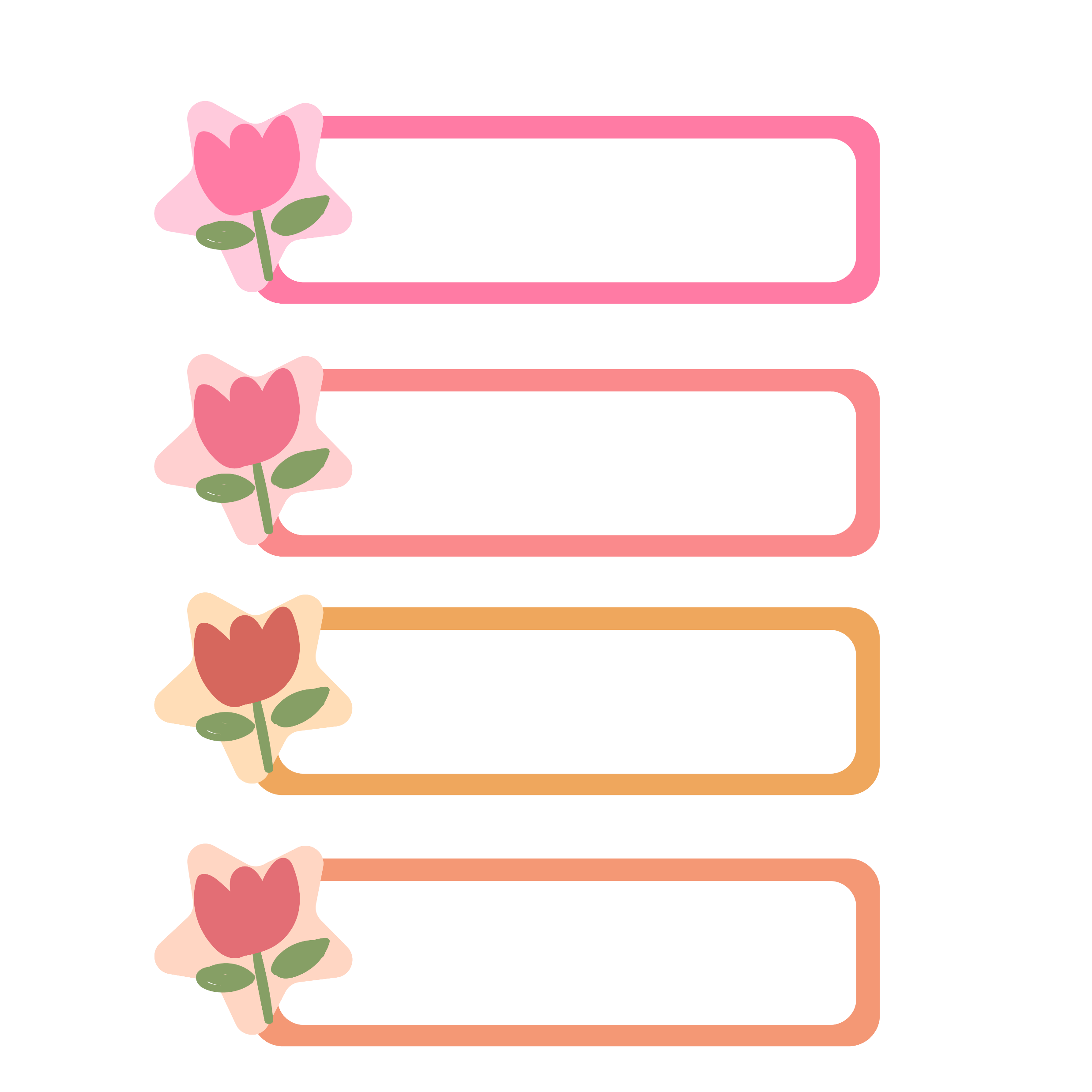 A
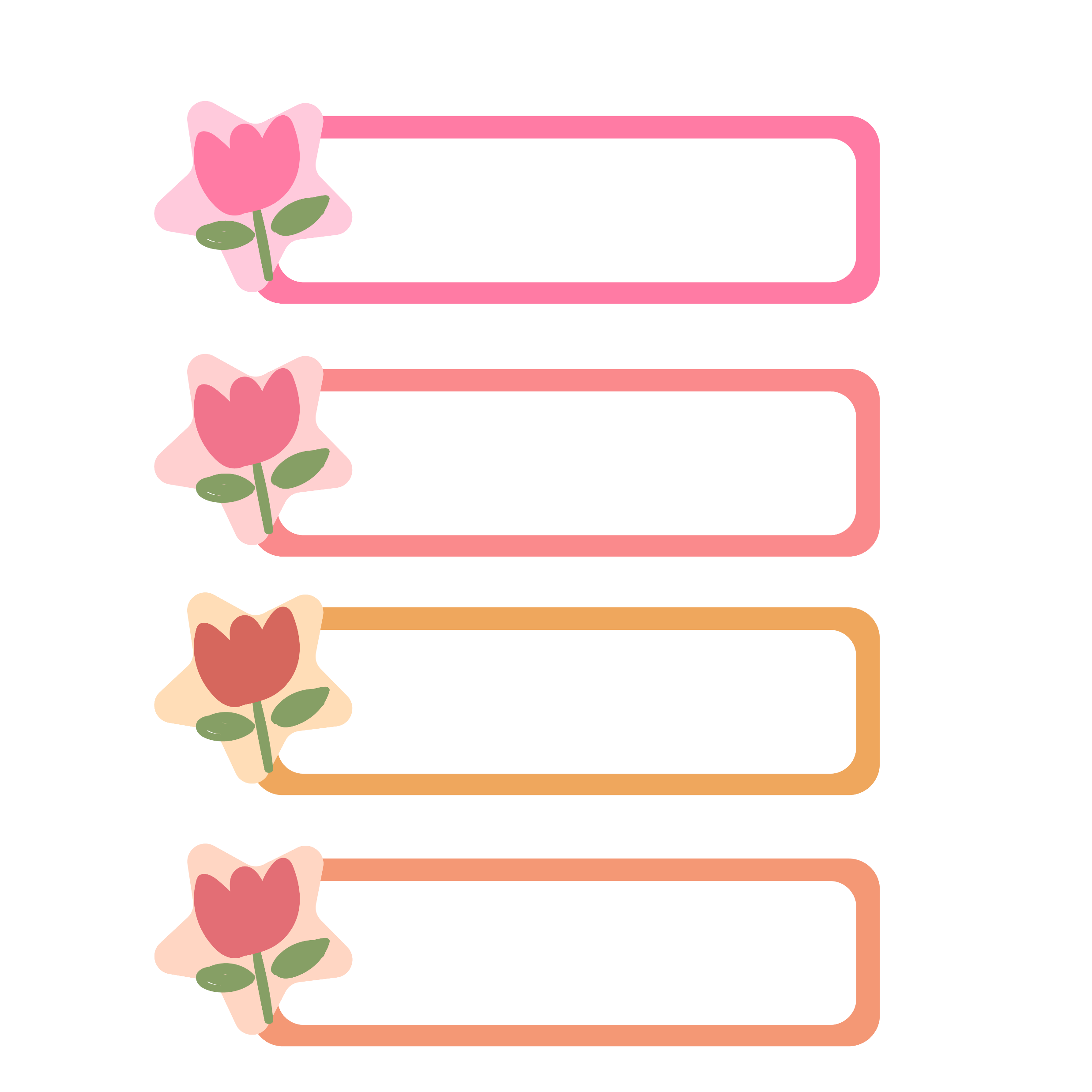 C
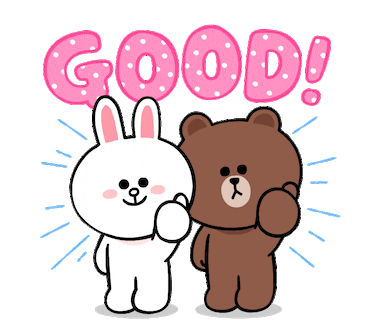 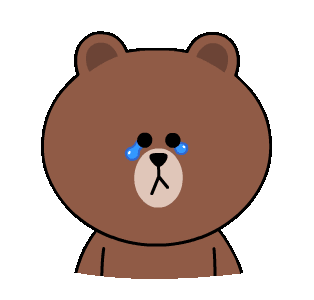 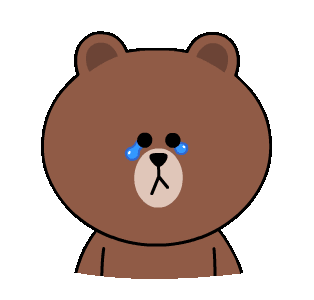 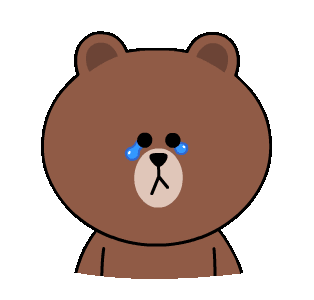 Ra ngoài không tắt điện
Trồng nhiều cây xanh
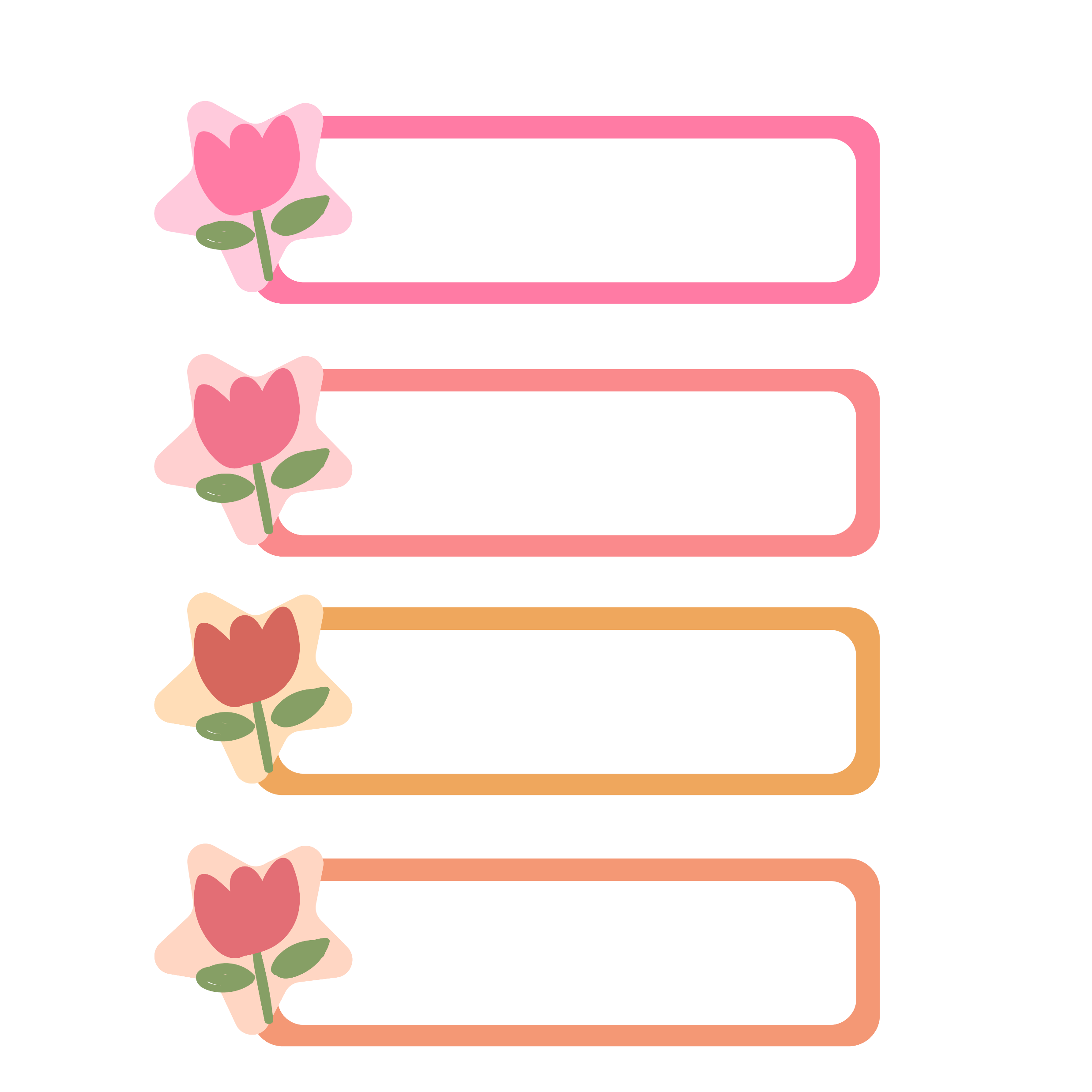 B
Bỏ rác thải lung tung
Thả bóng bay
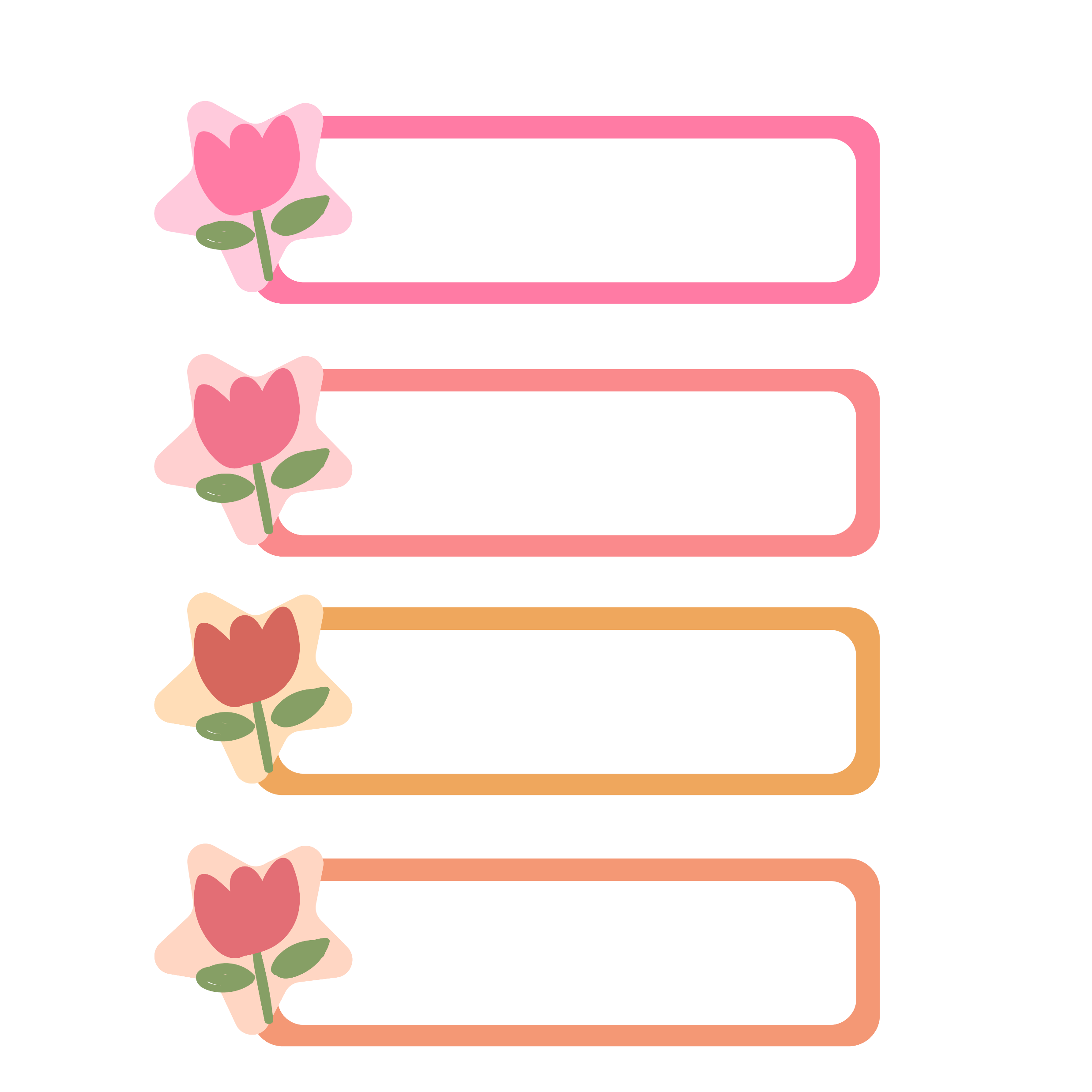 D
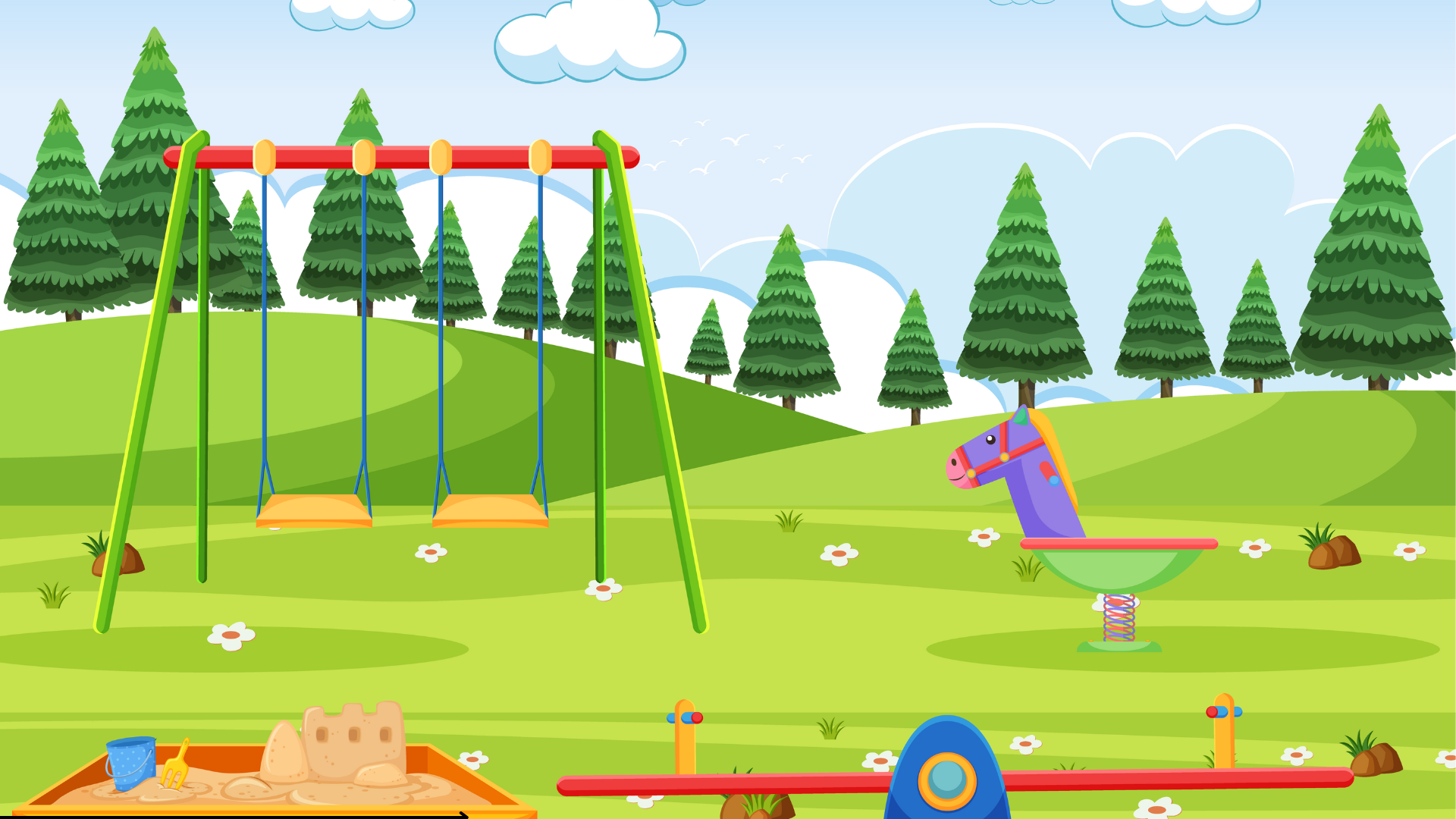 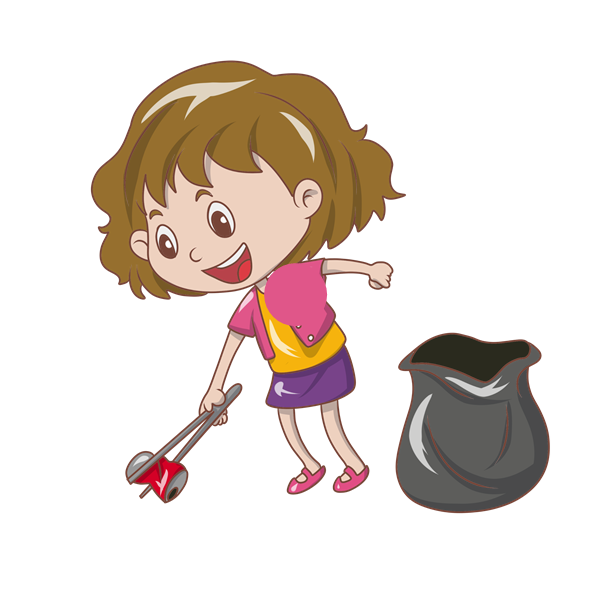 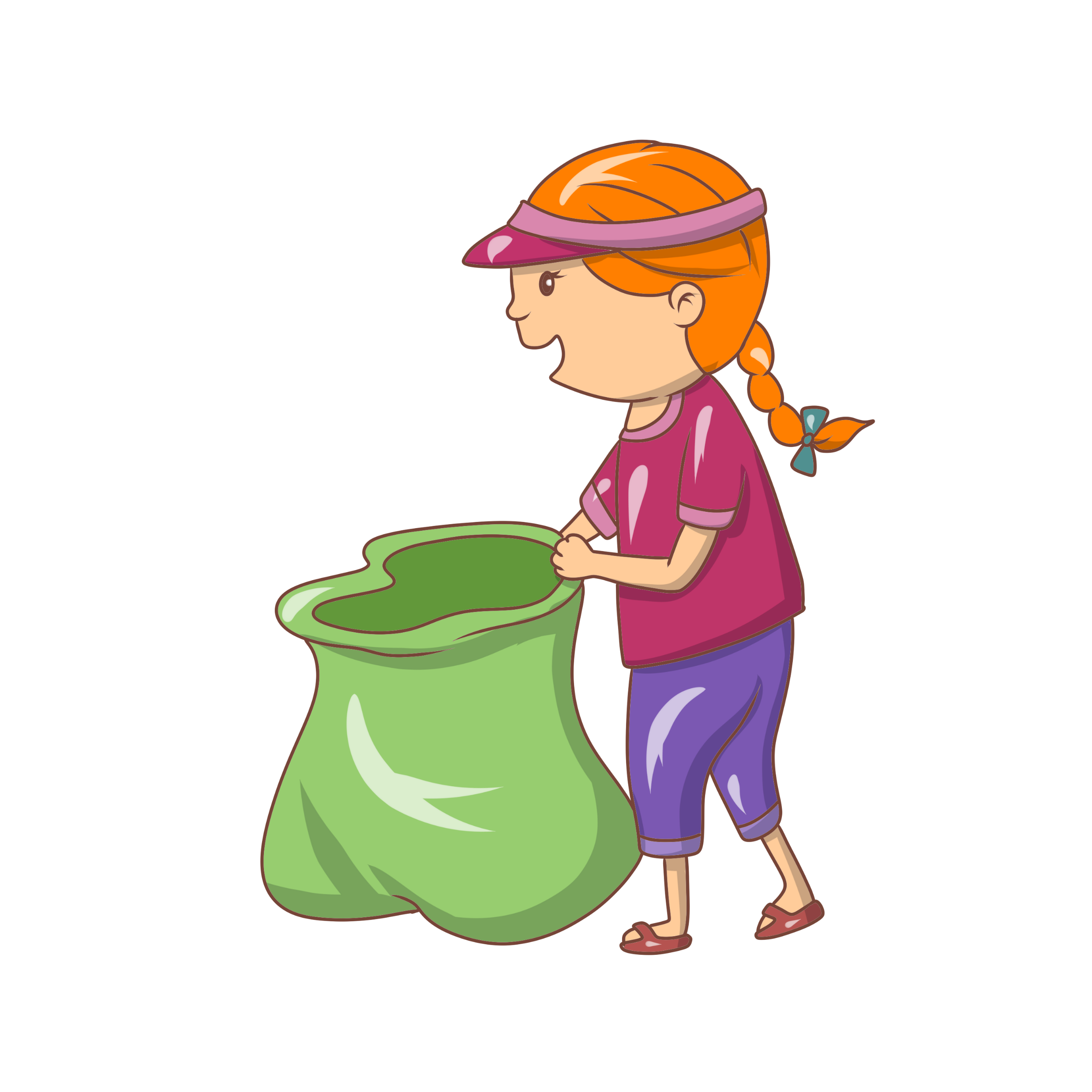 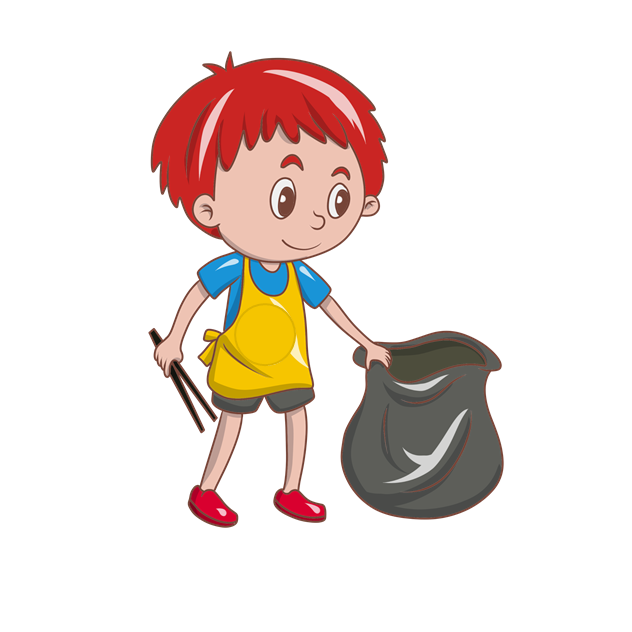 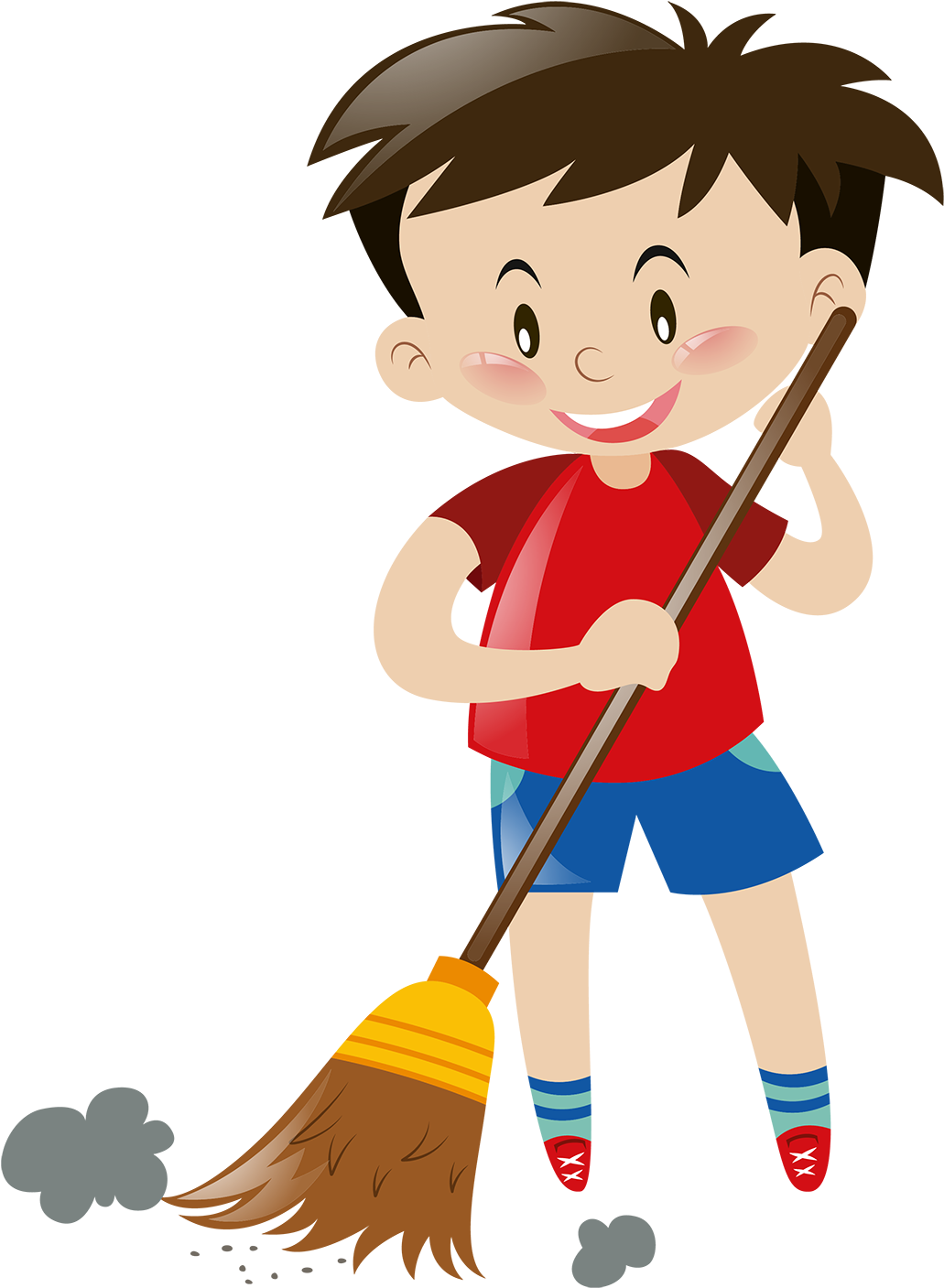 4
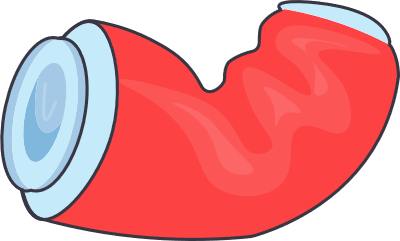 3
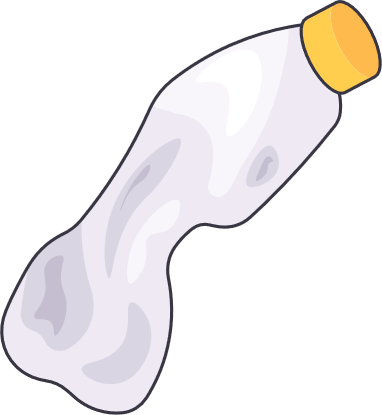 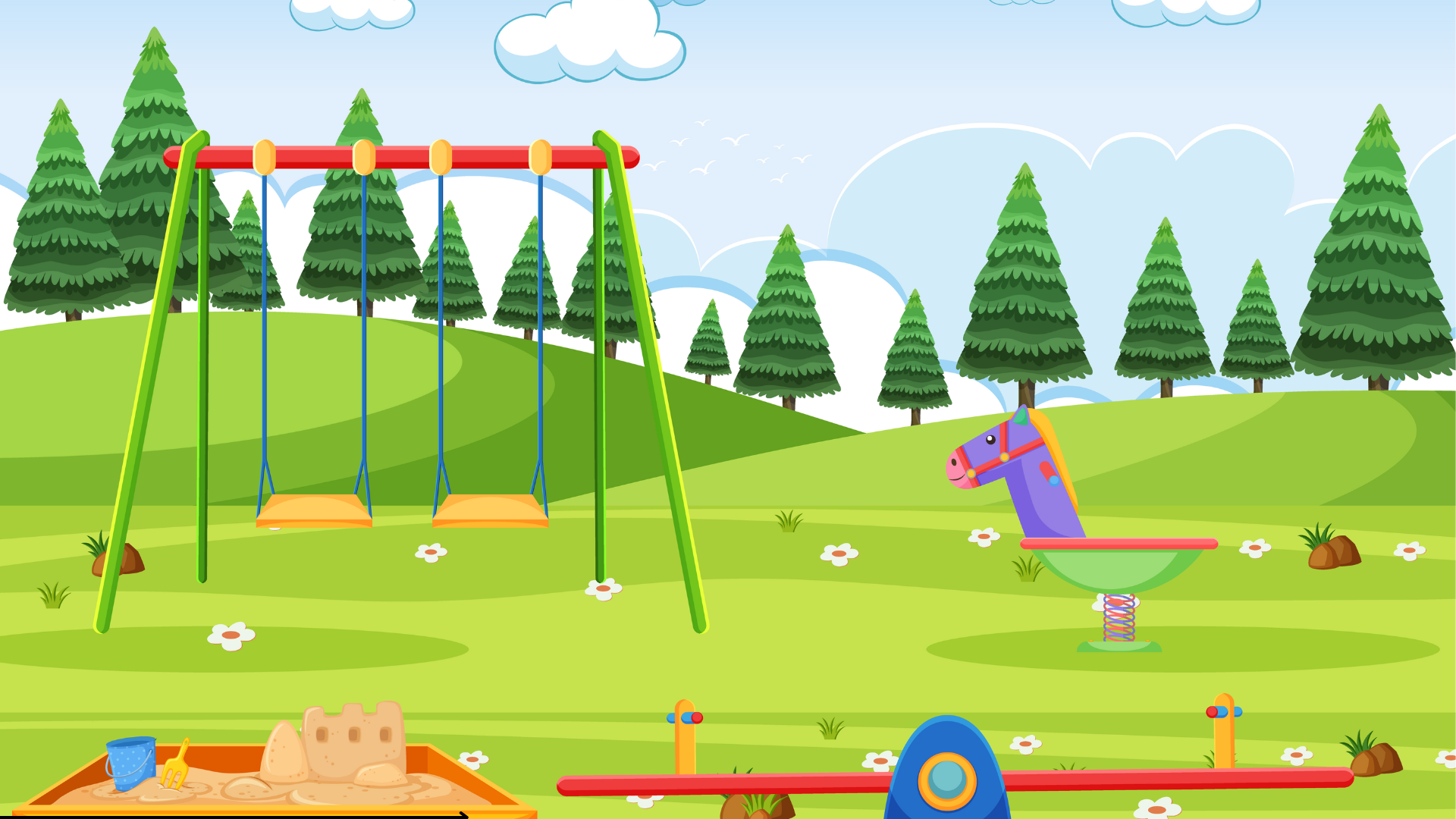 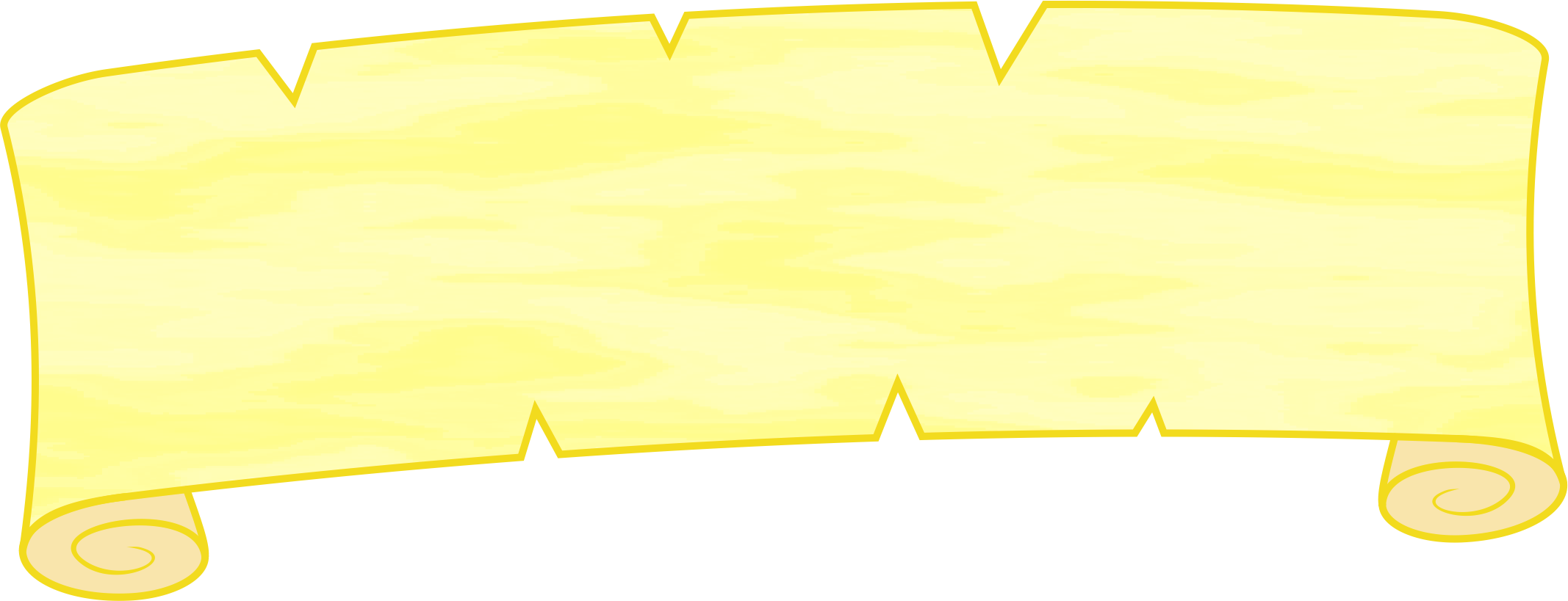 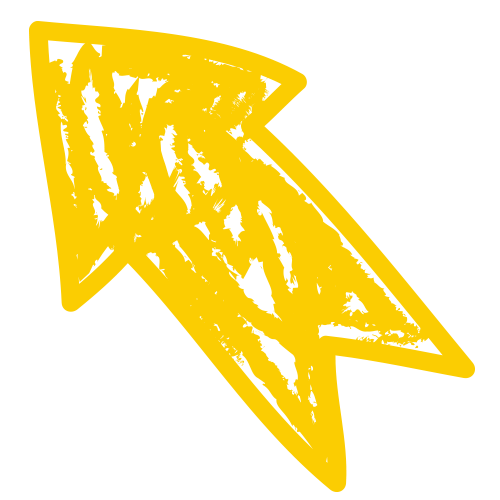 Câu hỏi 4:Giờ ra chơi, Minh rủ Mai bẻ những chiếc lá bàng to trong sân trường để quạt cho mát vì cho rằng bẻ vài chiếc lá cũng không ảnh hưởng gì. Nếu em là Mai em sẽ làm gì?
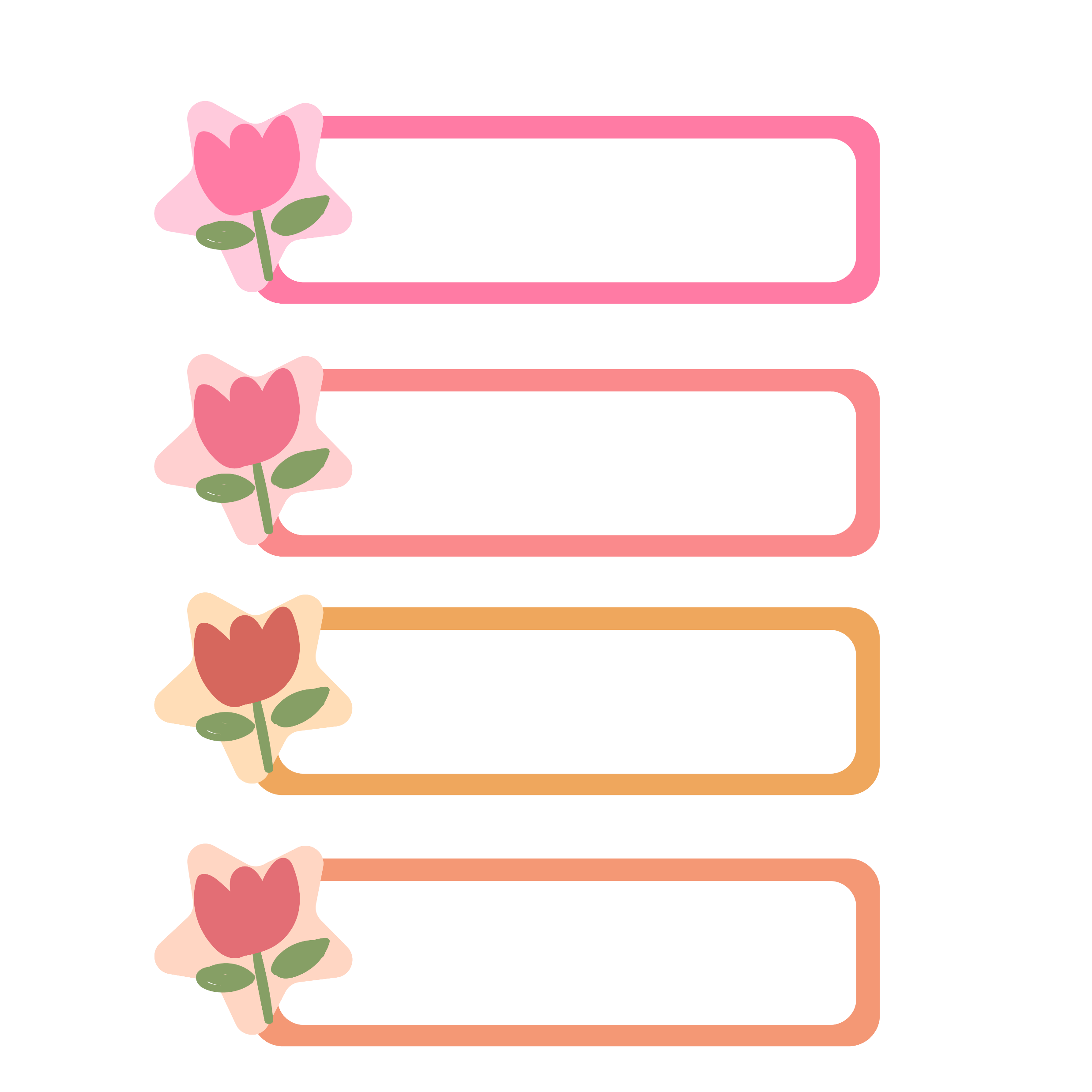 A
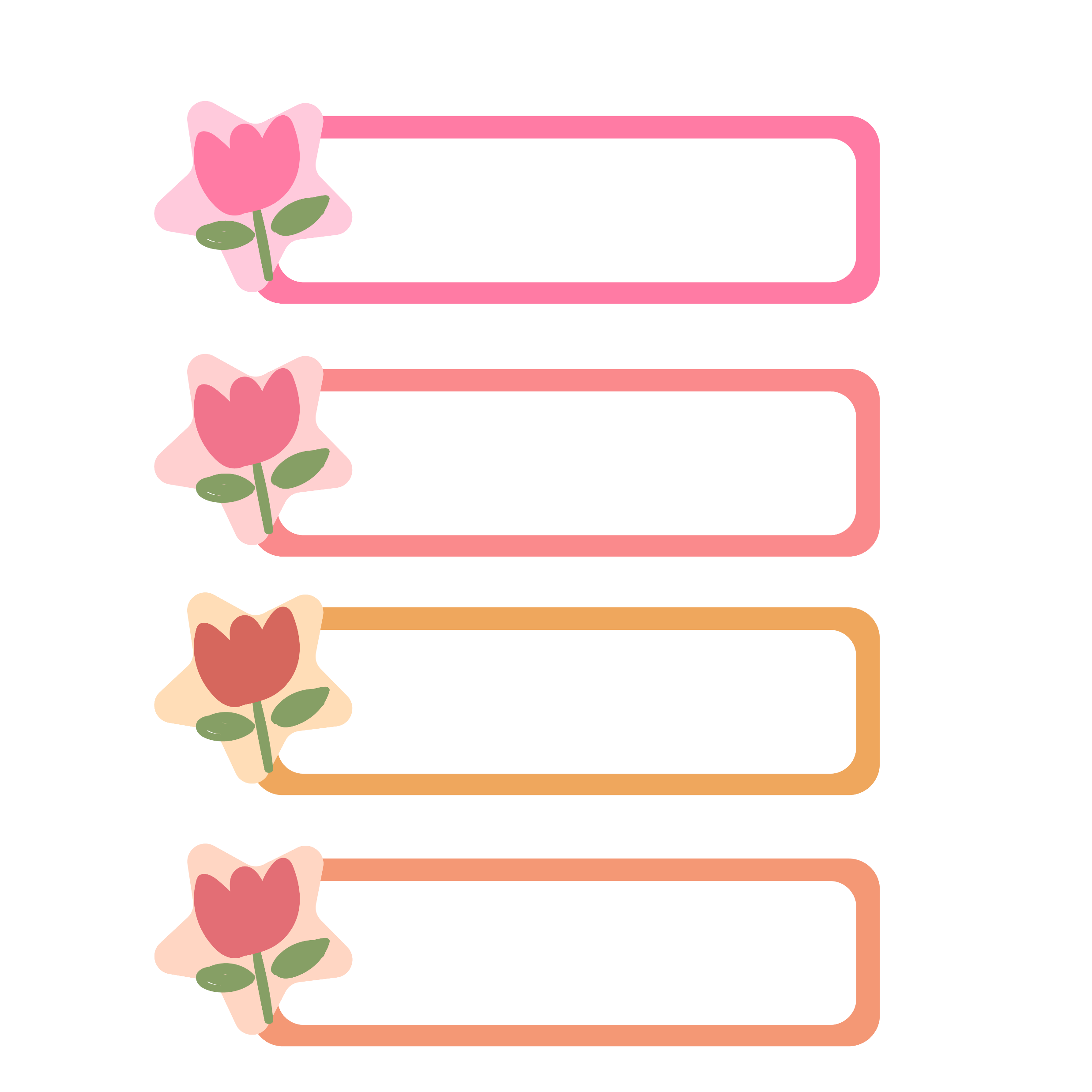 C
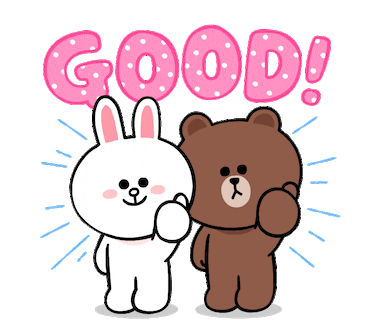 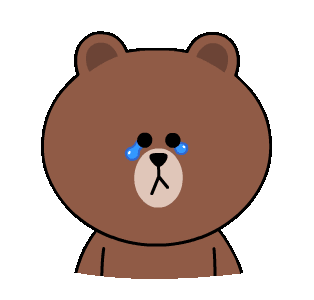 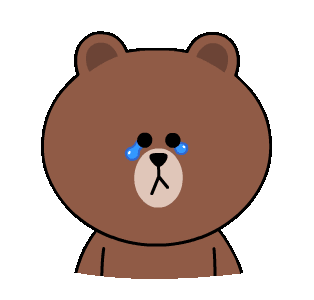 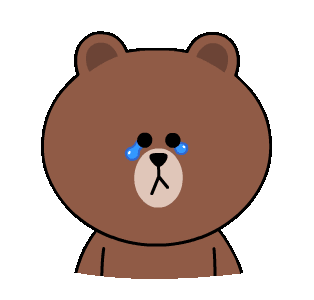 Từ chối và ngăn bạn không nên làm như vậy
Rủ các bạn cùng bẻ quạt cho mát
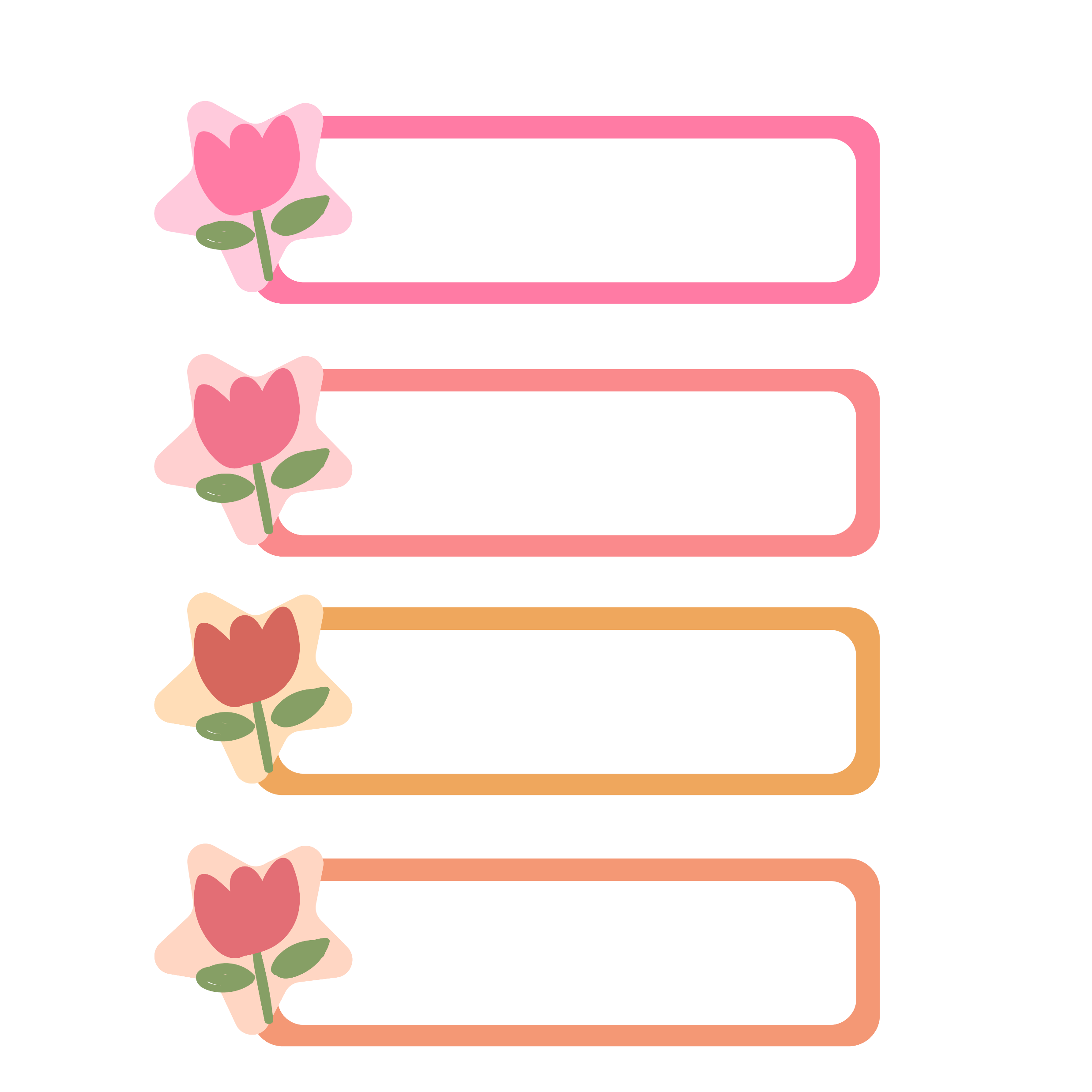 B
Nghe theo lời bạn
Mặc kệ bạn
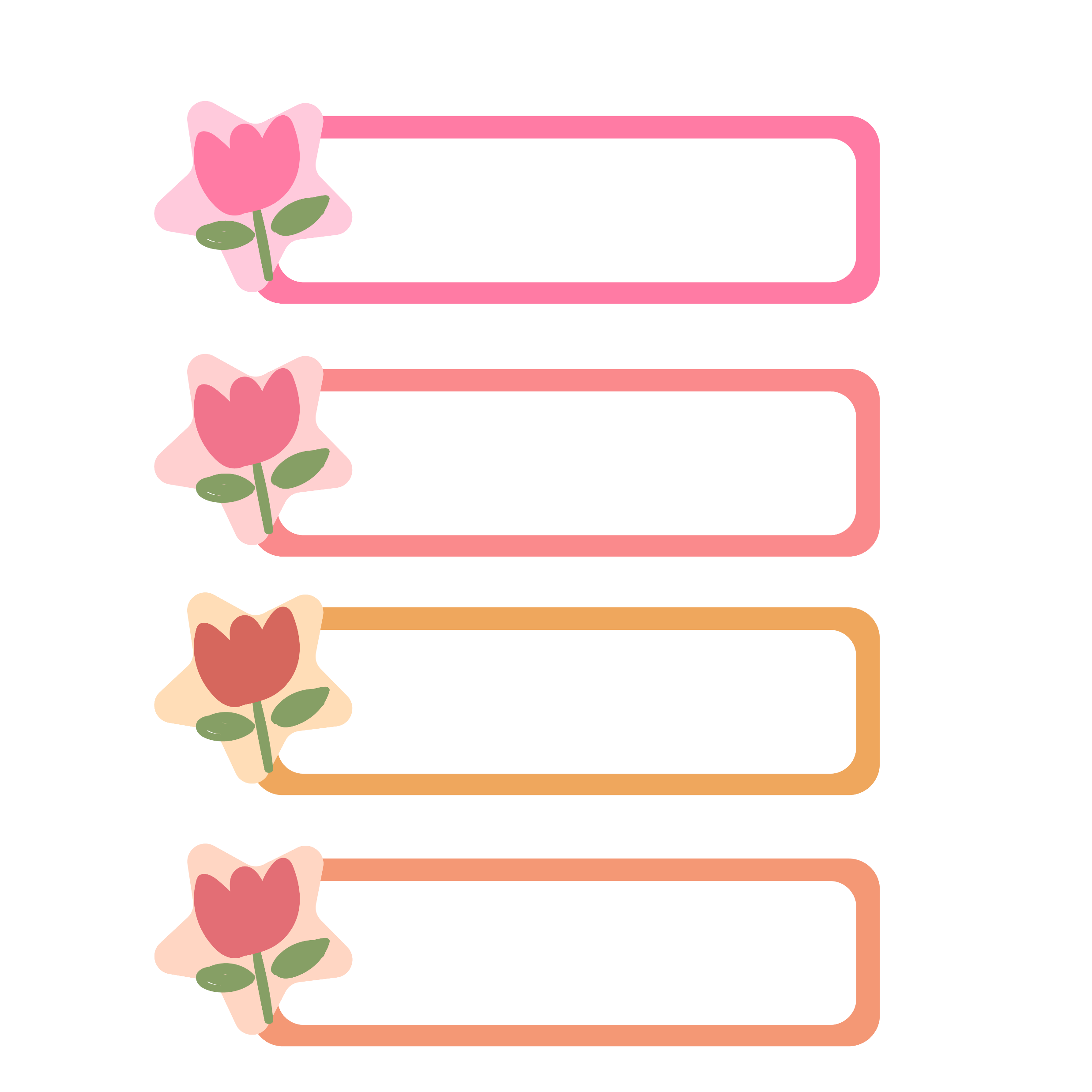 D
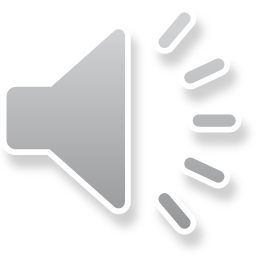 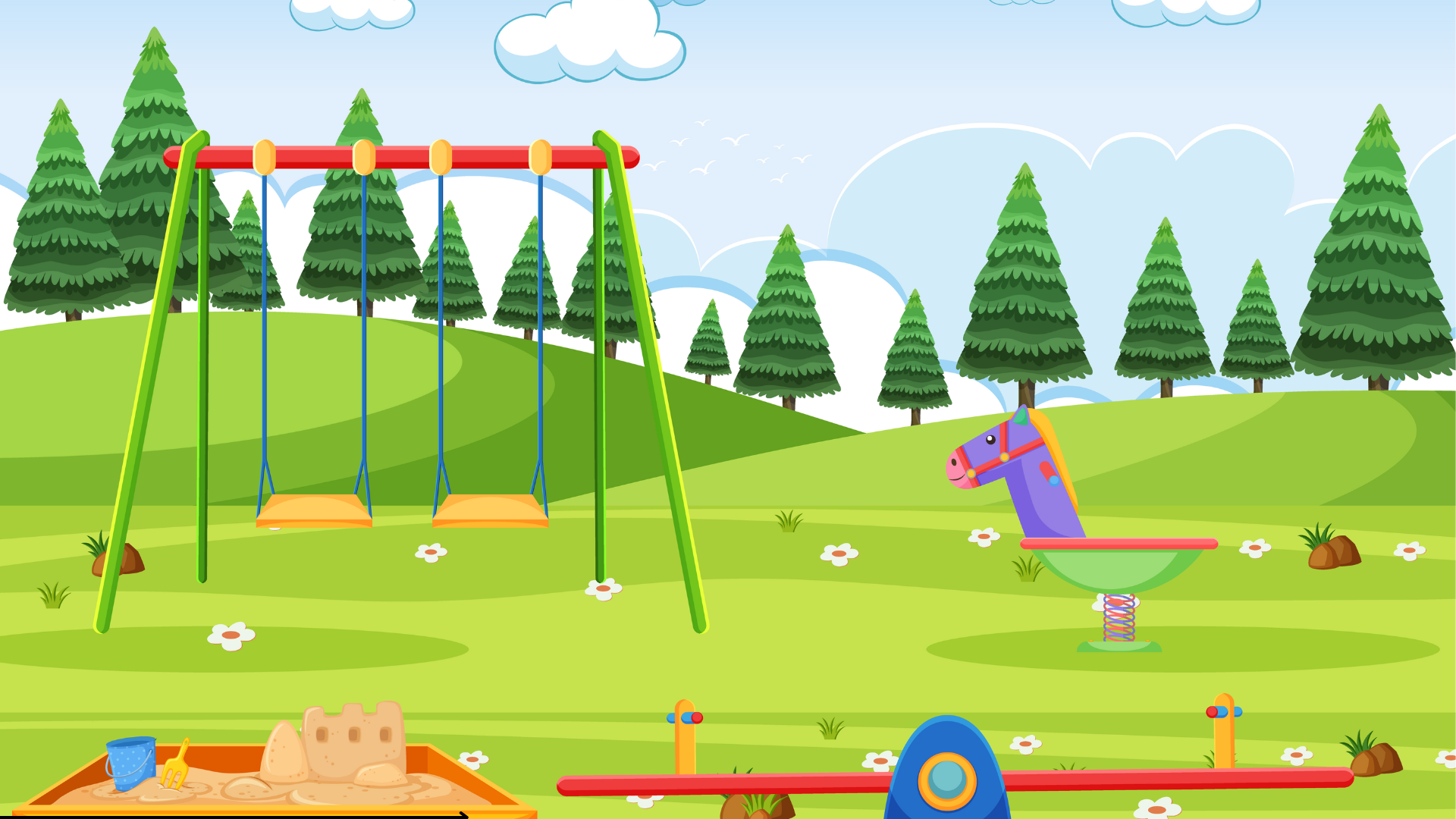 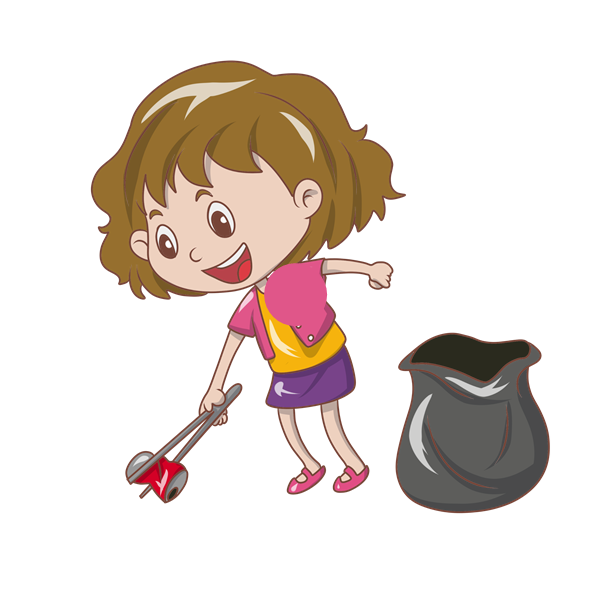 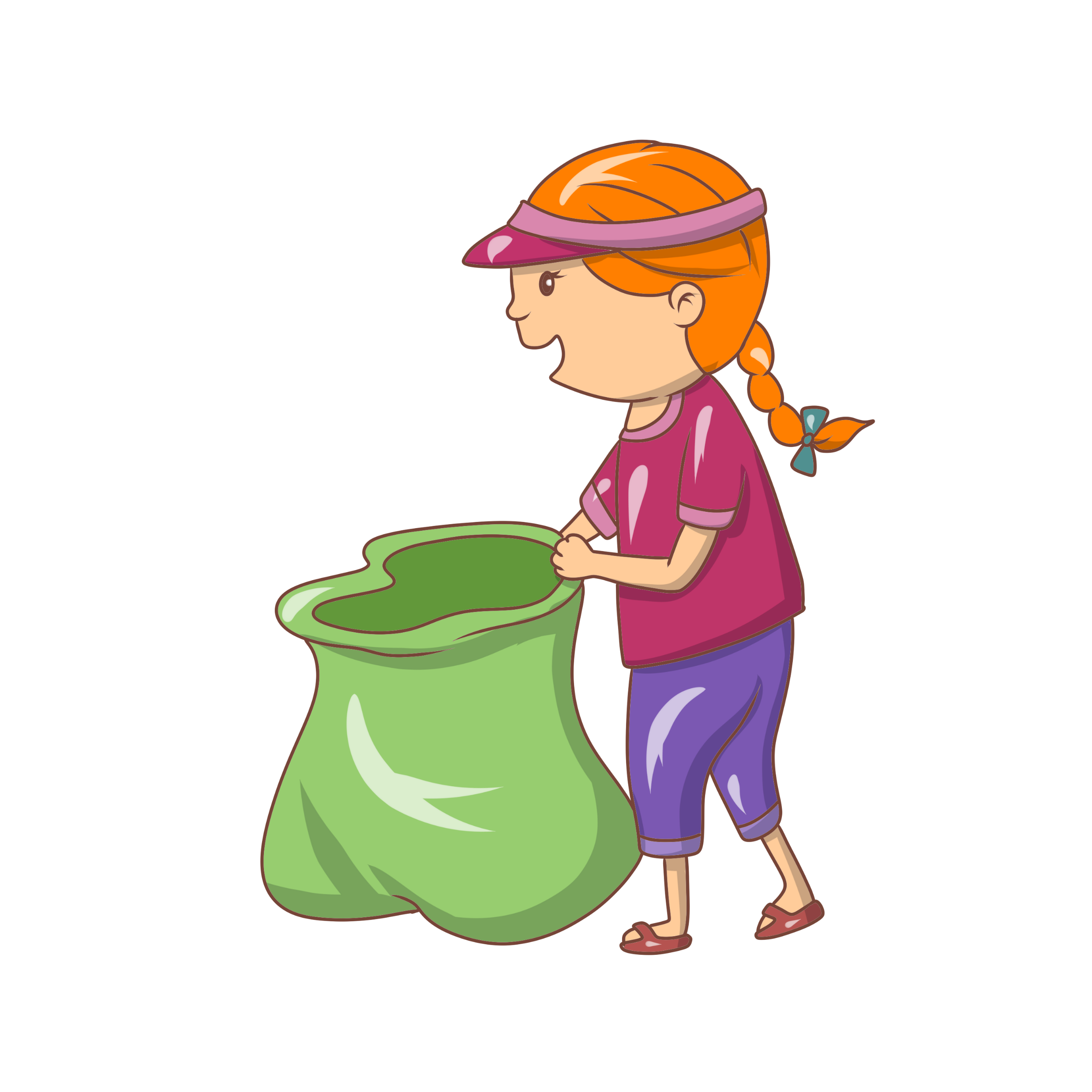 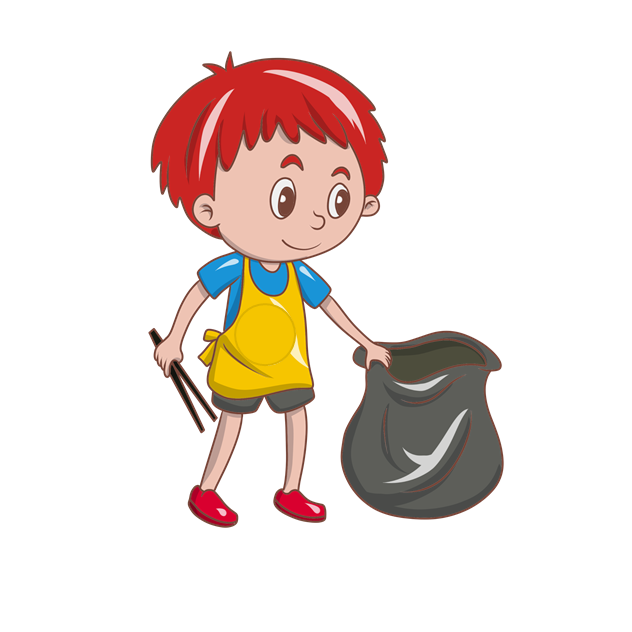 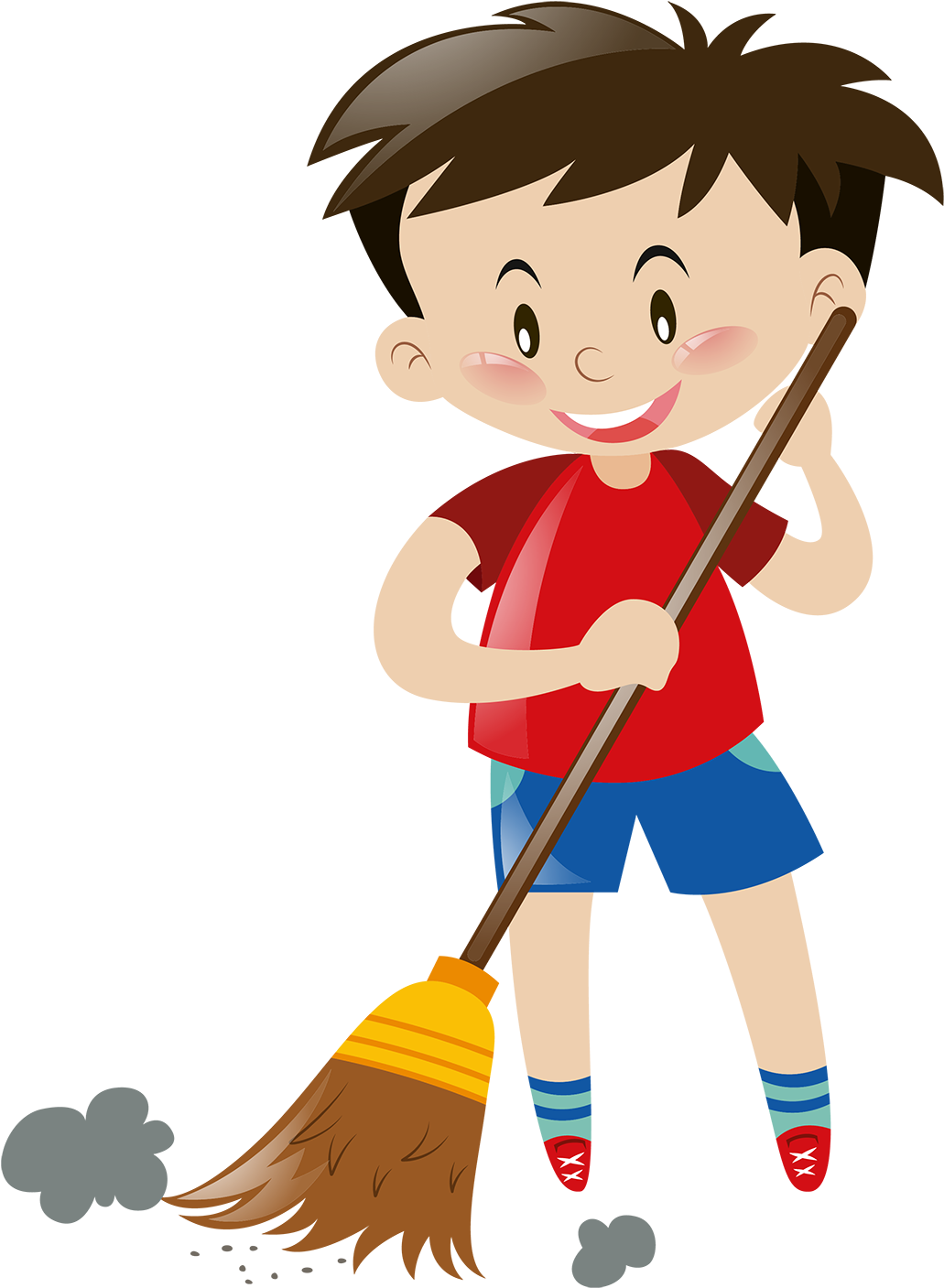 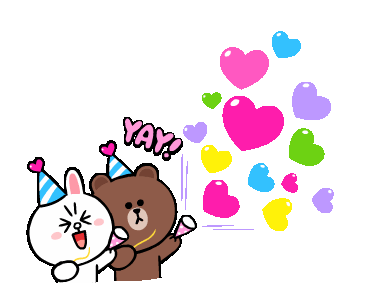 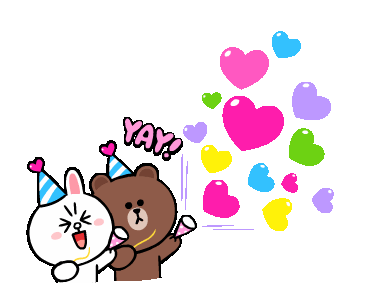 4
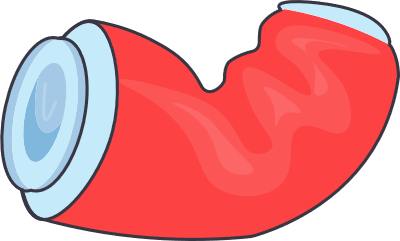 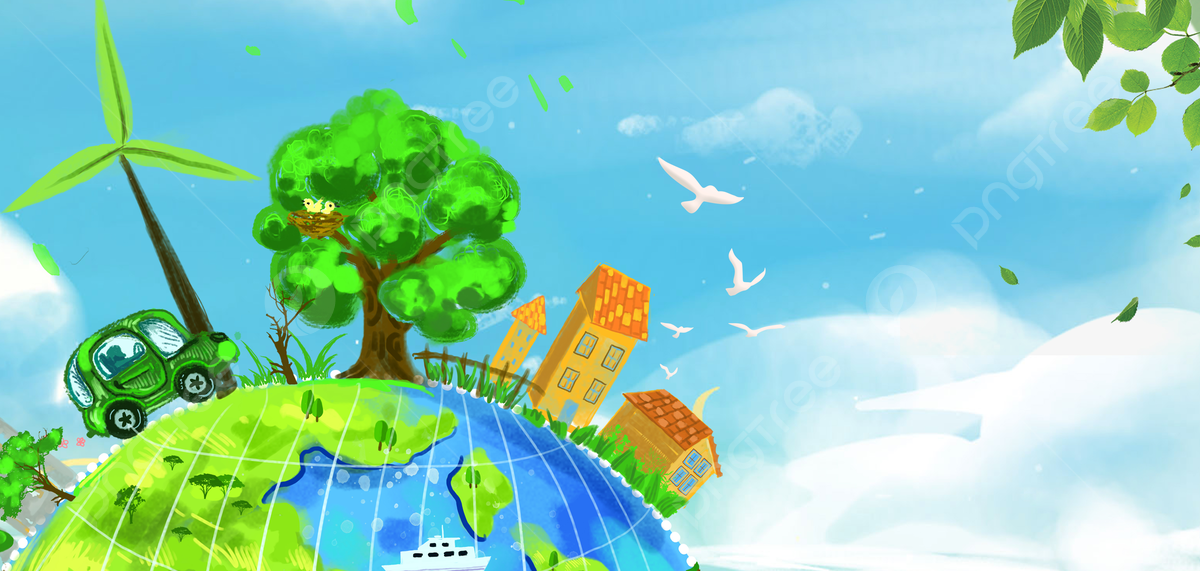 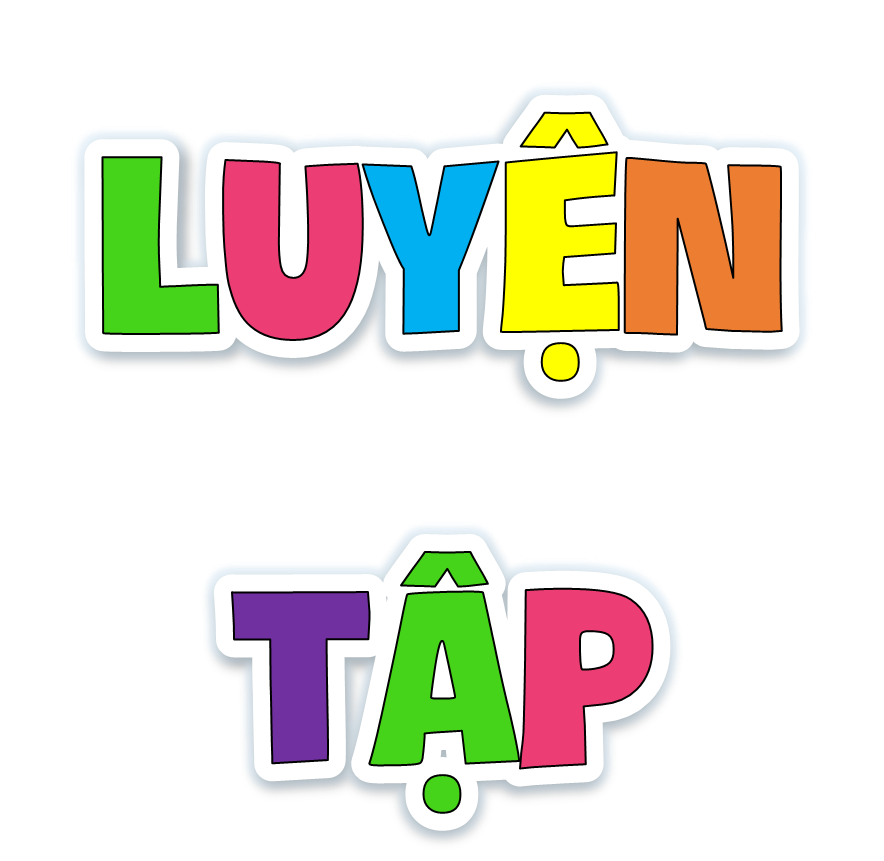 Hoạt động 3:
Nhận xét các ý kiến
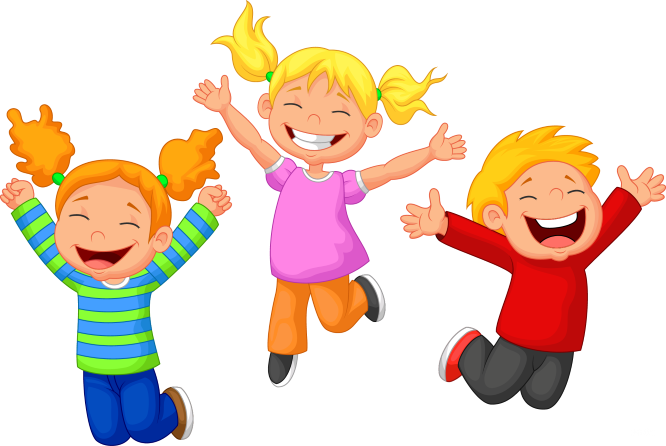 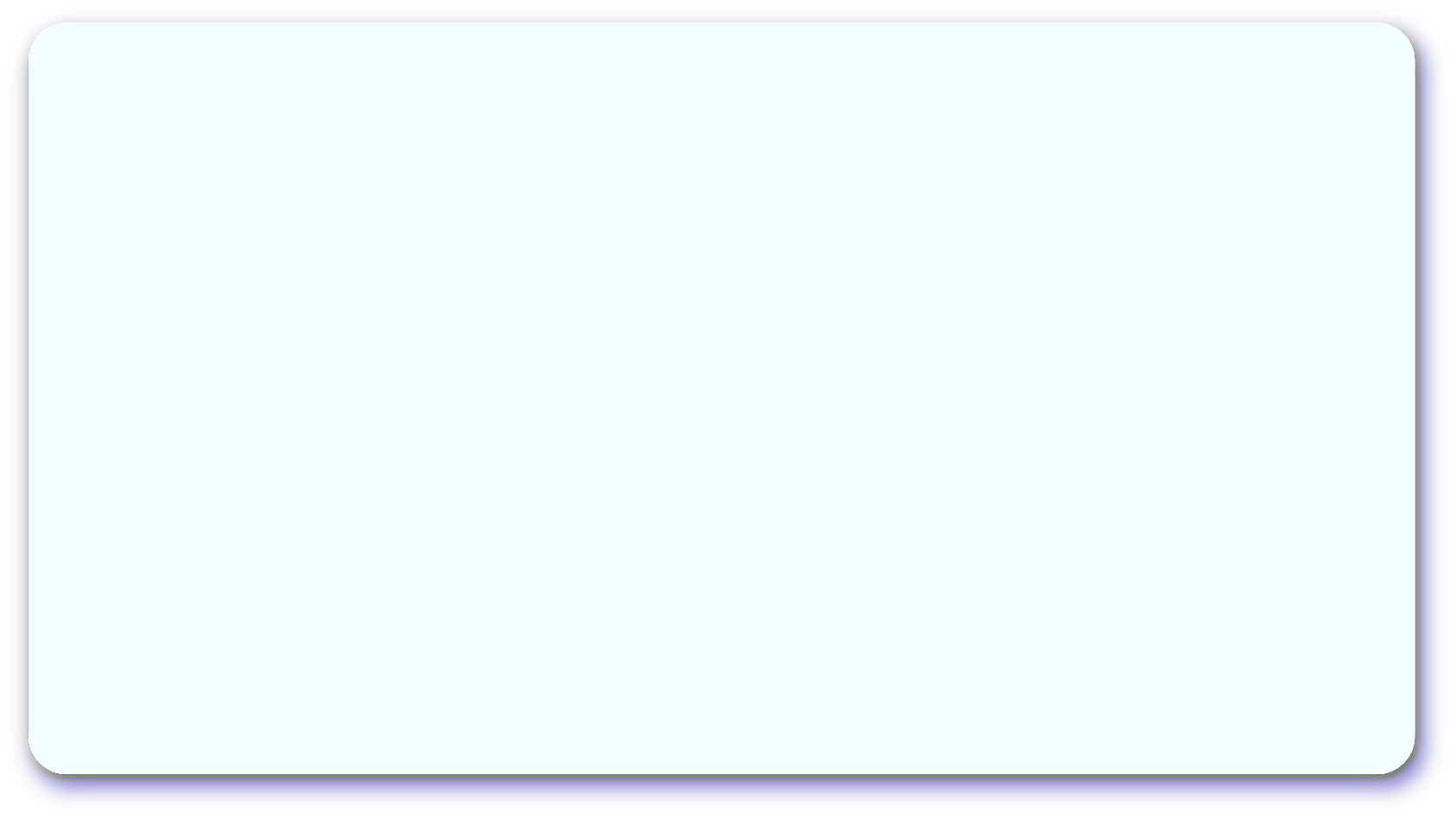 1. Nhận xét các ý kiến sau:
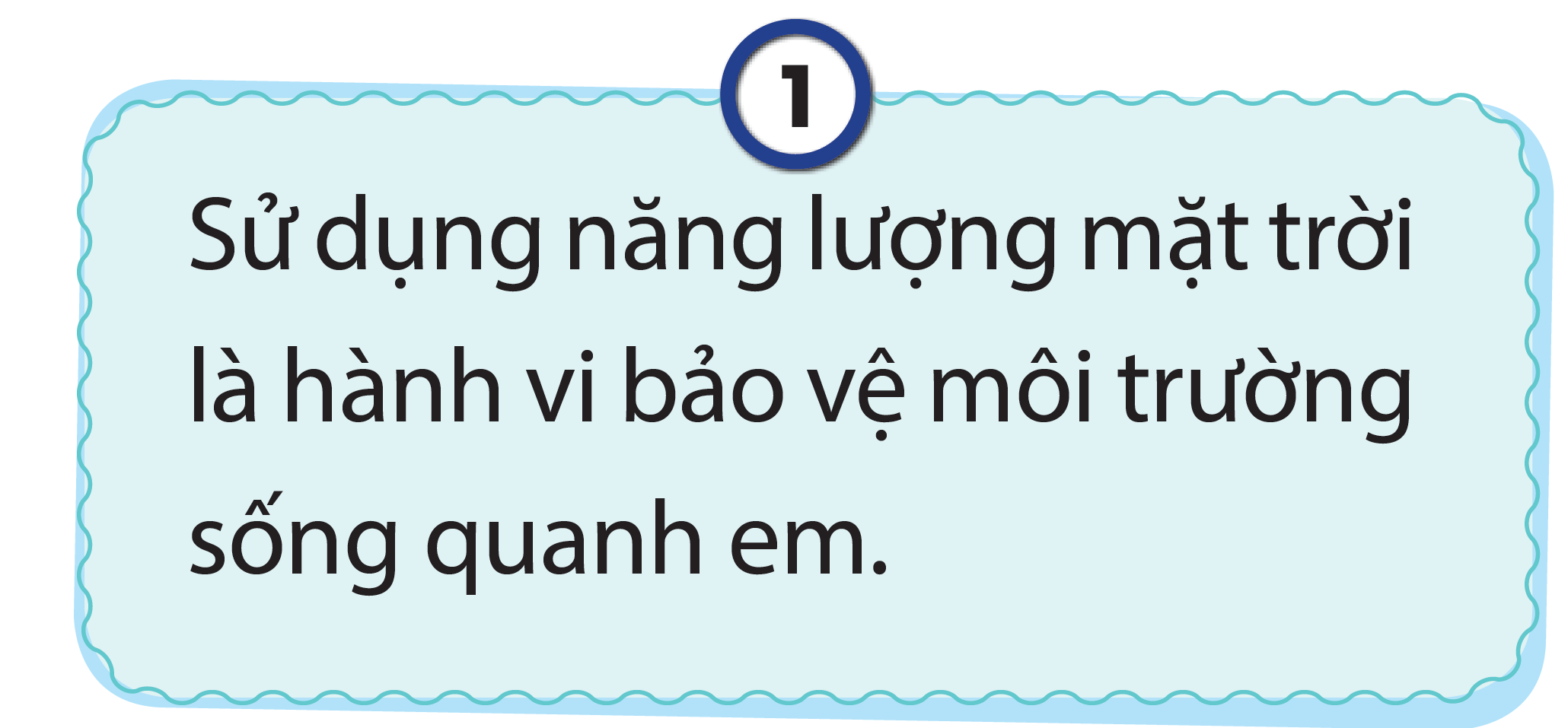 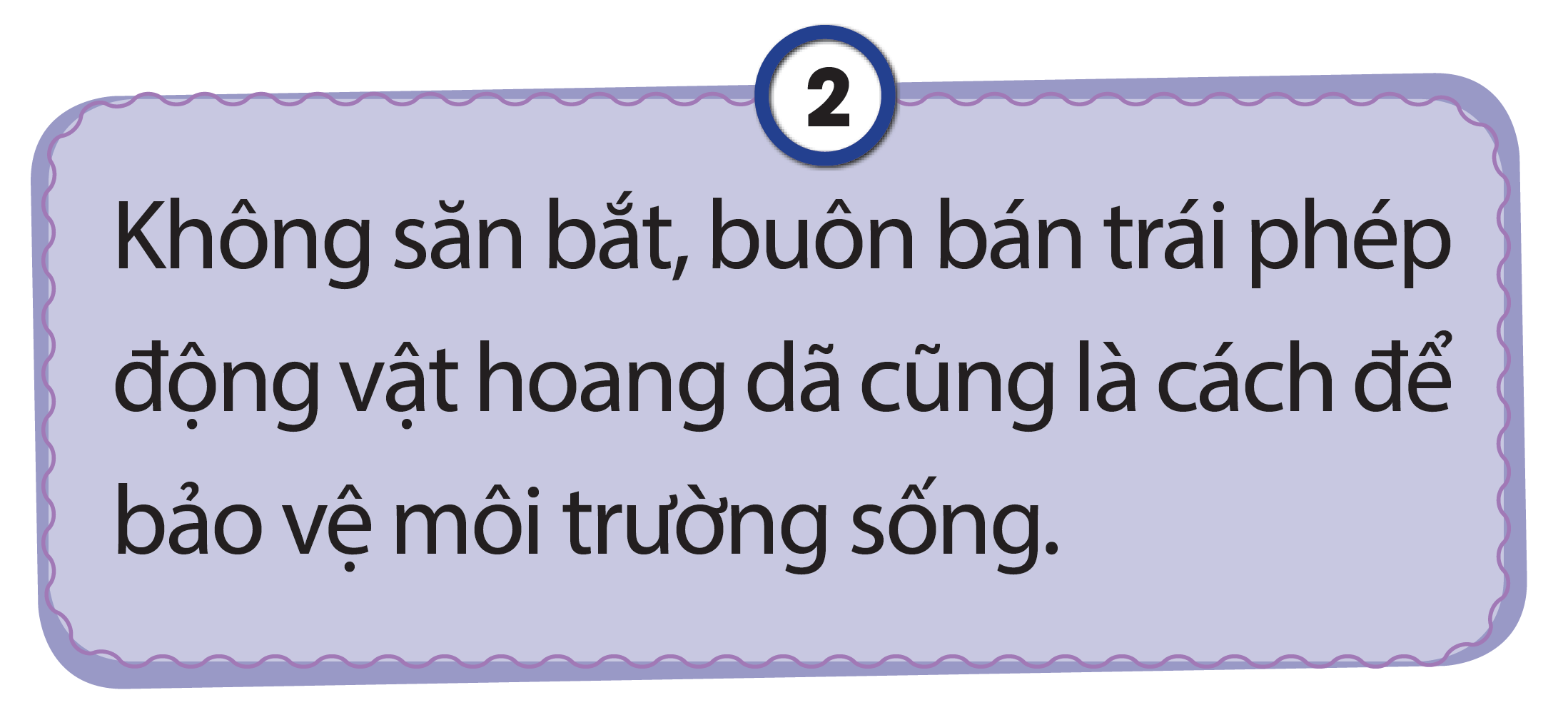 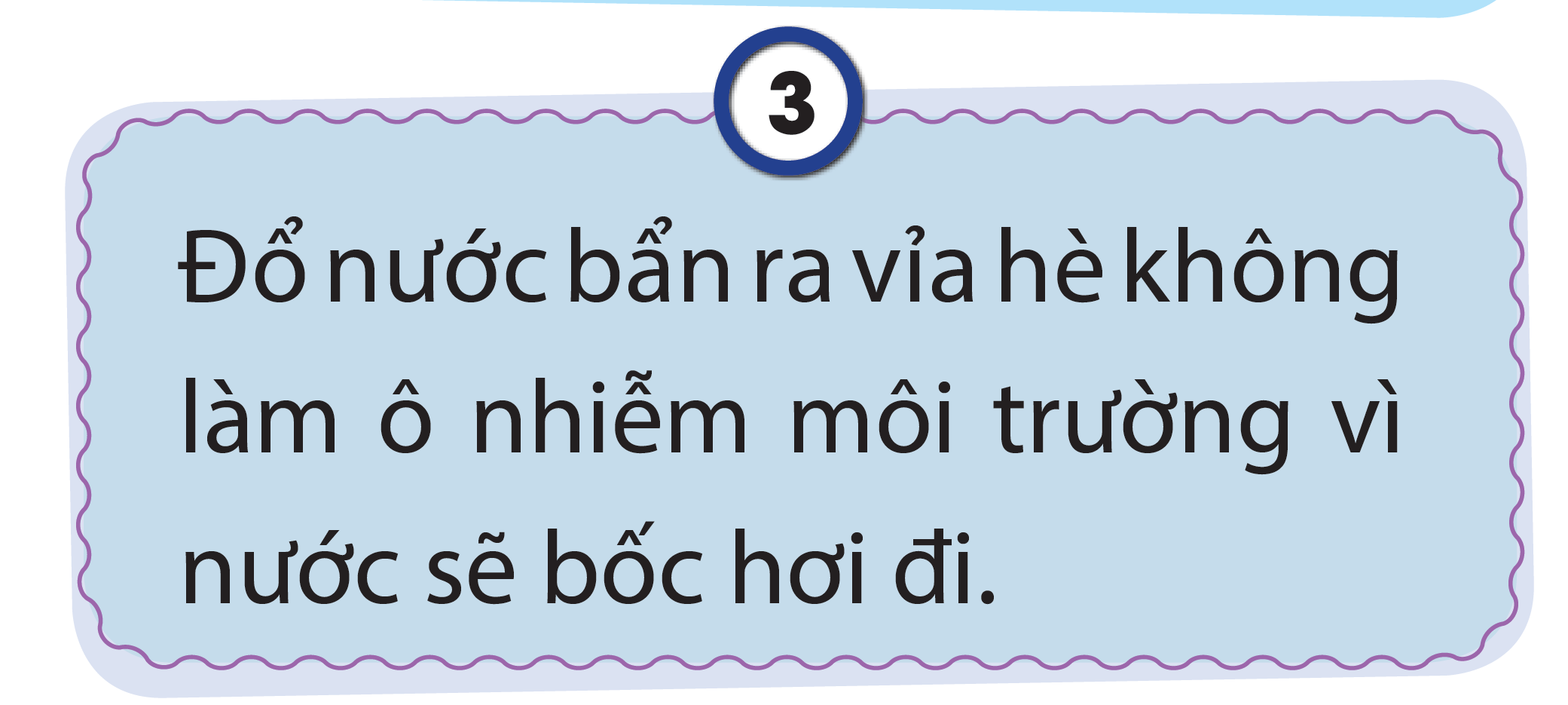 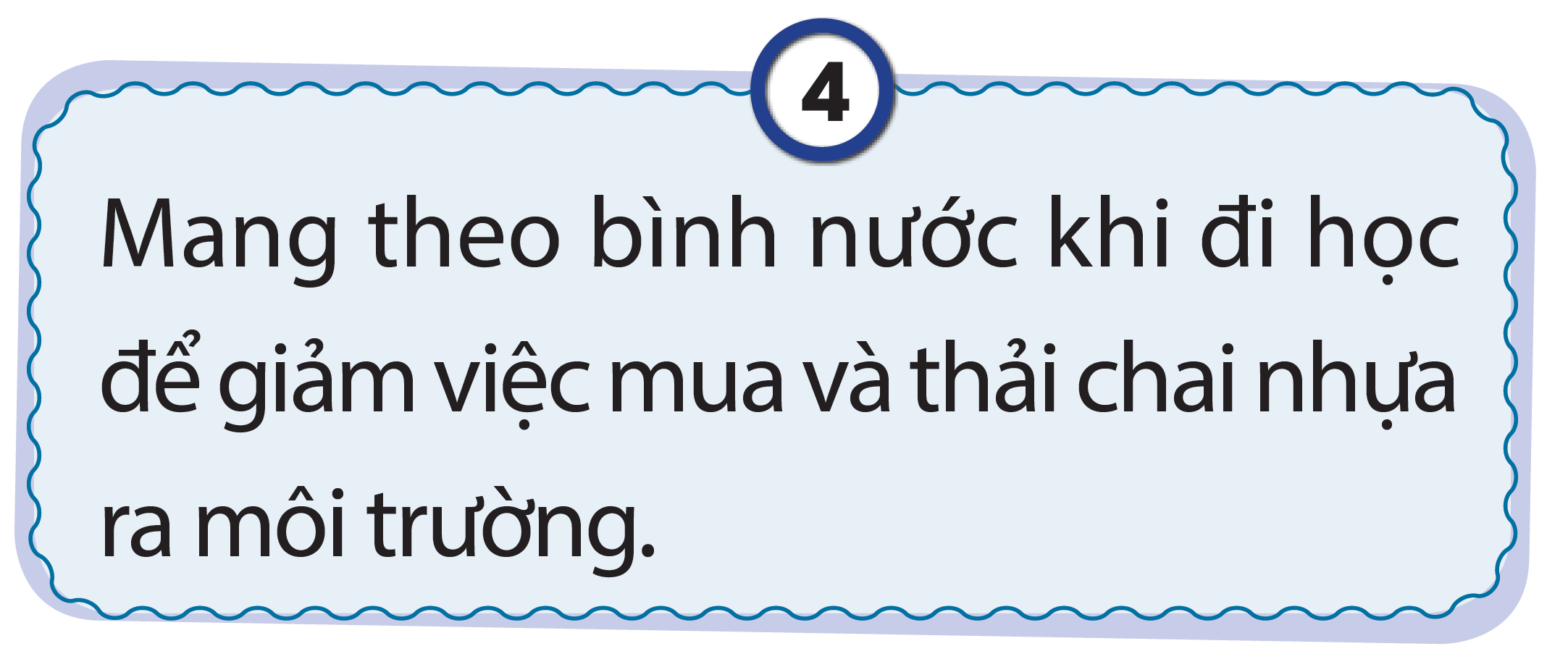 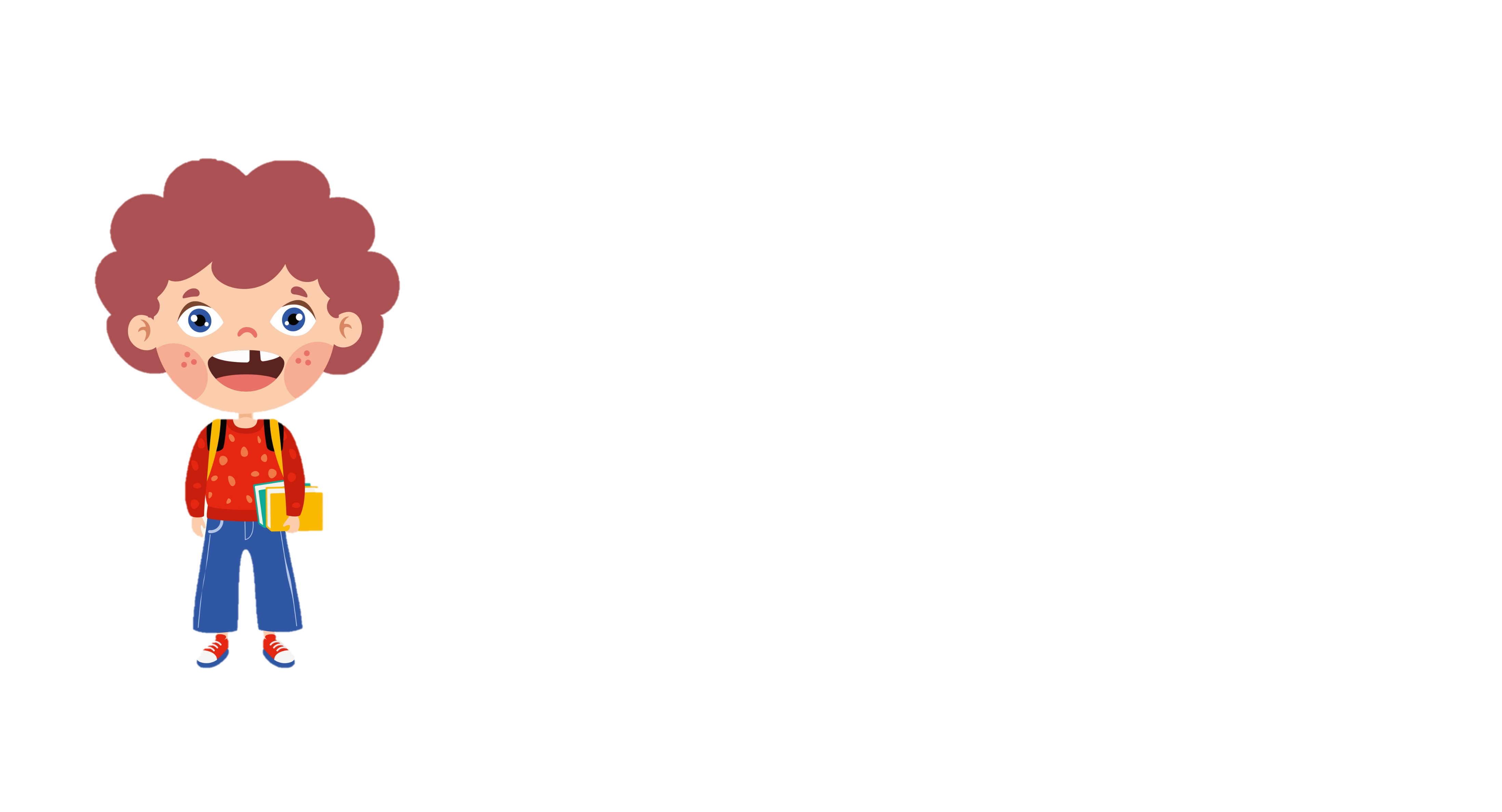 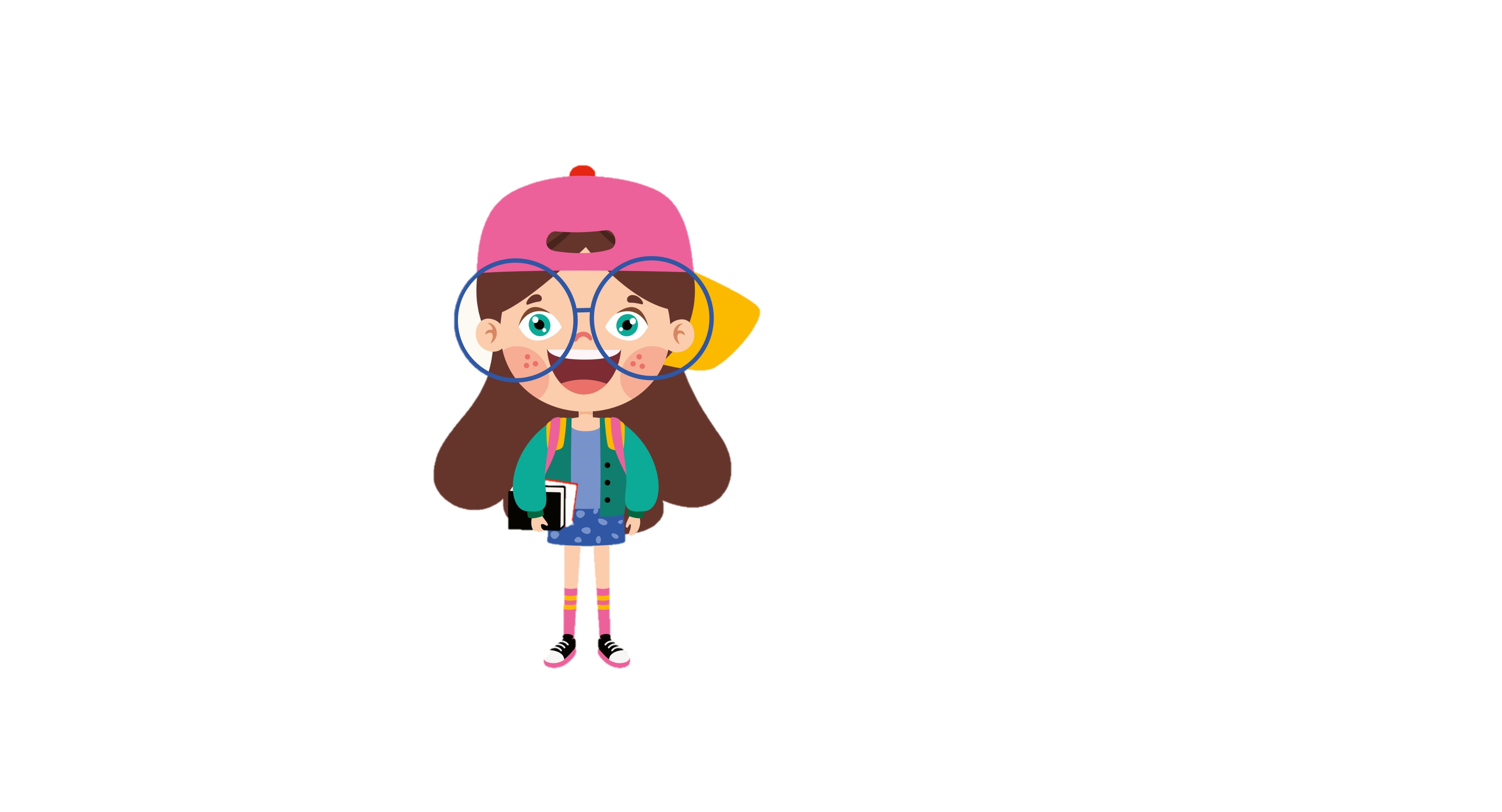 THẢO LUẬN NHÓM
THẢO LUẬN NHÓM
Em có Đồng tình hay Không đồng tình với các ý kiến trên và Vì sao ?
Thảo luận nhóm 6
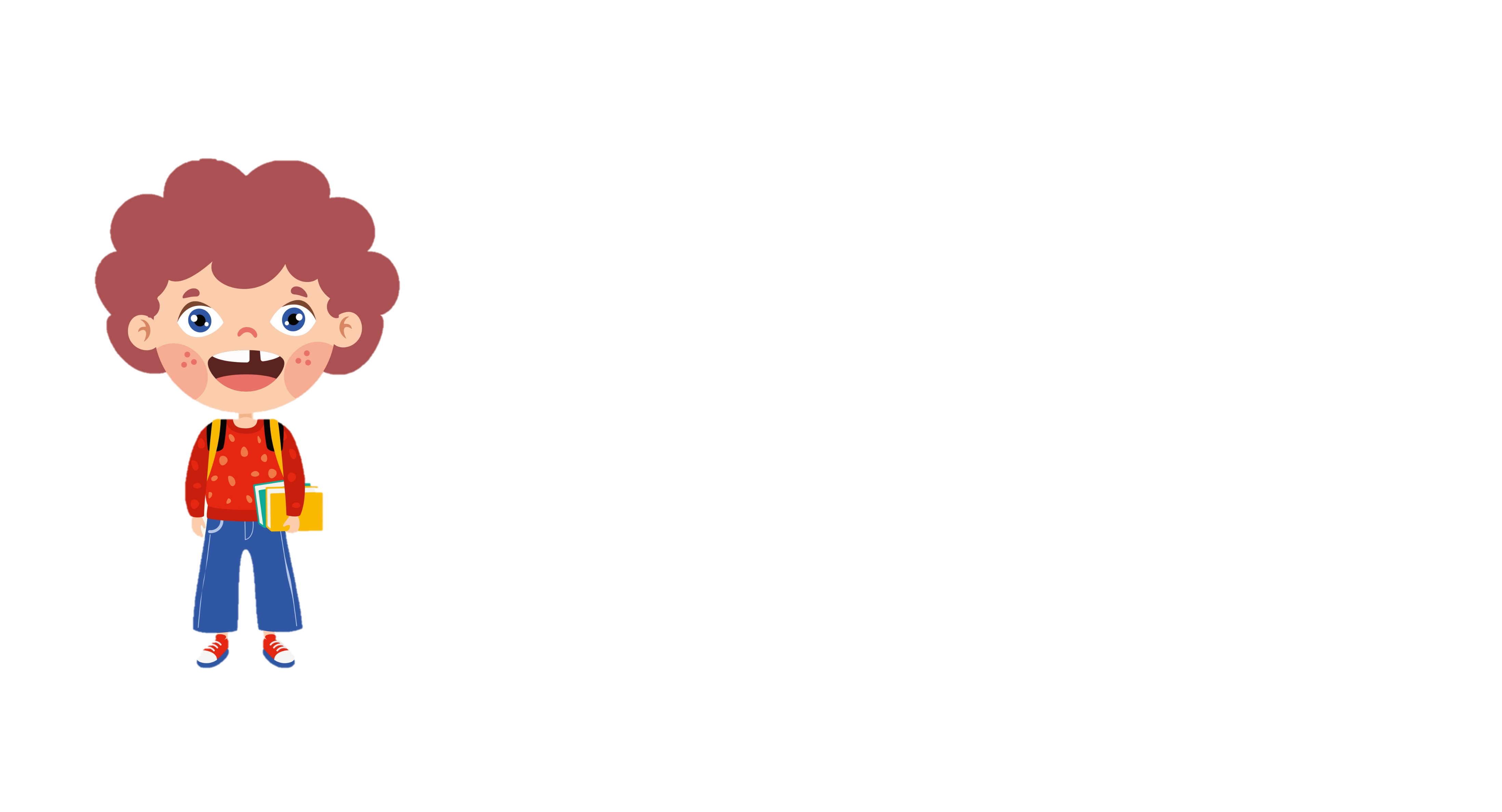 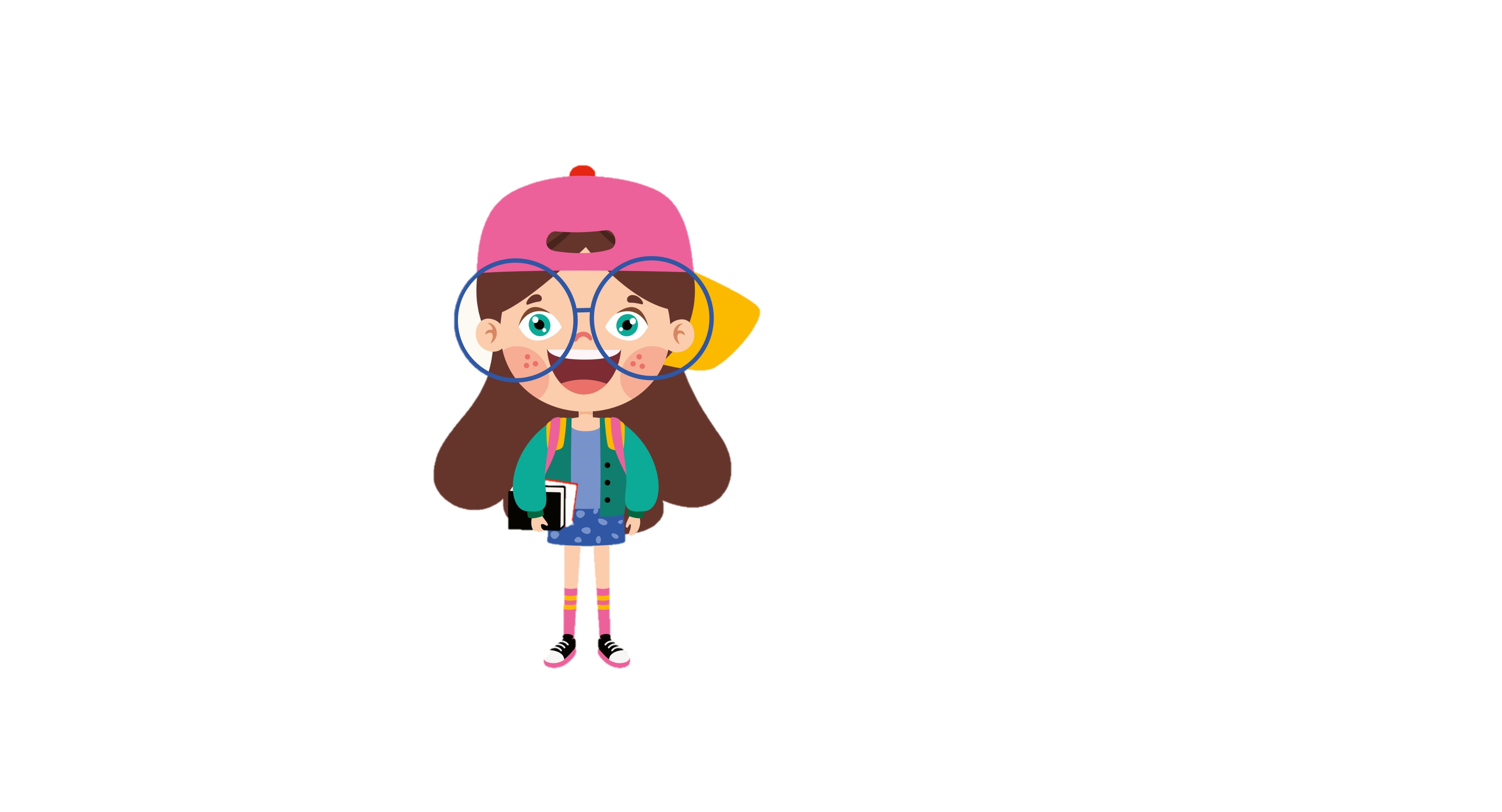 TRÌNH BÀY TRƯỚC LỚP
TRÌNH BÀY TRƯỚC LỚP
và nhận xét
Các nhóm khác quan sát
lắng nghe
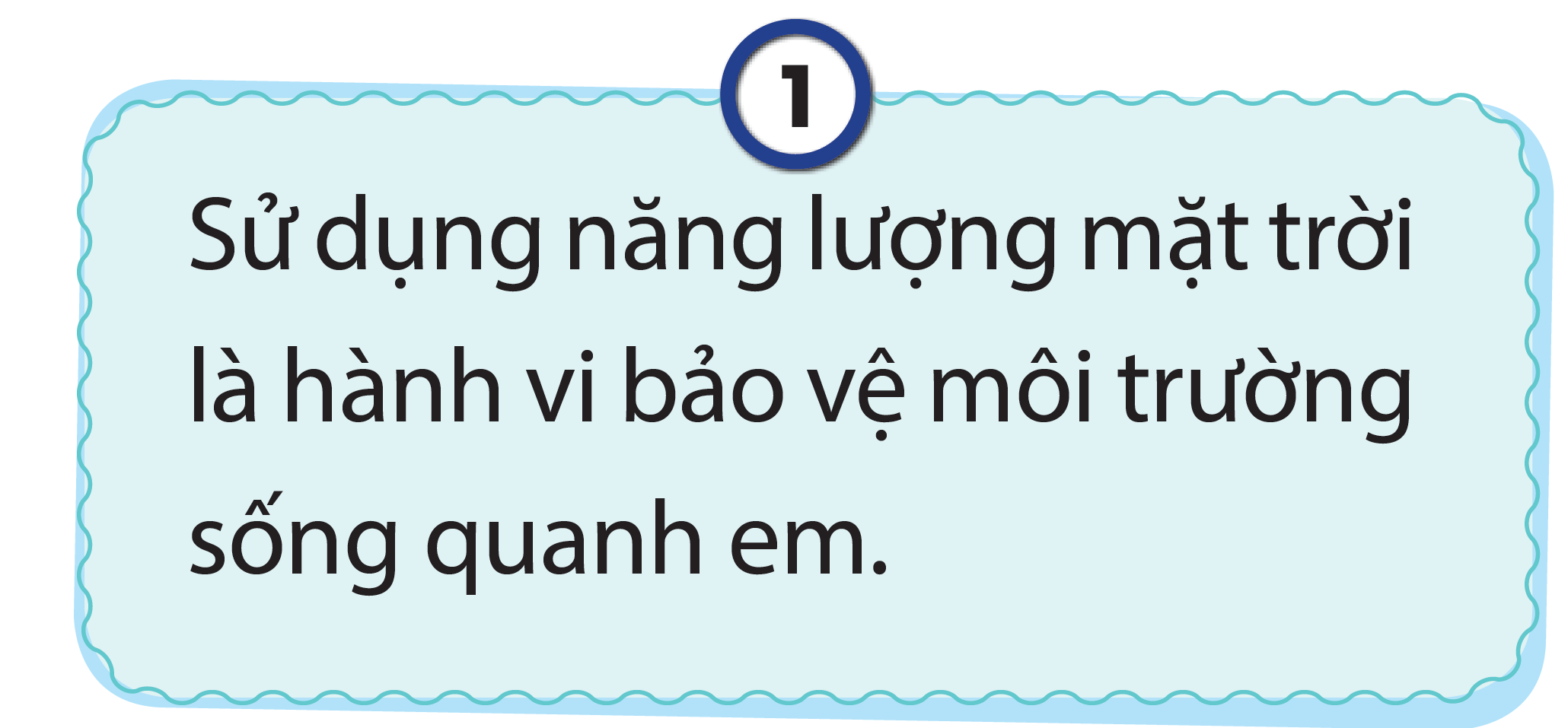 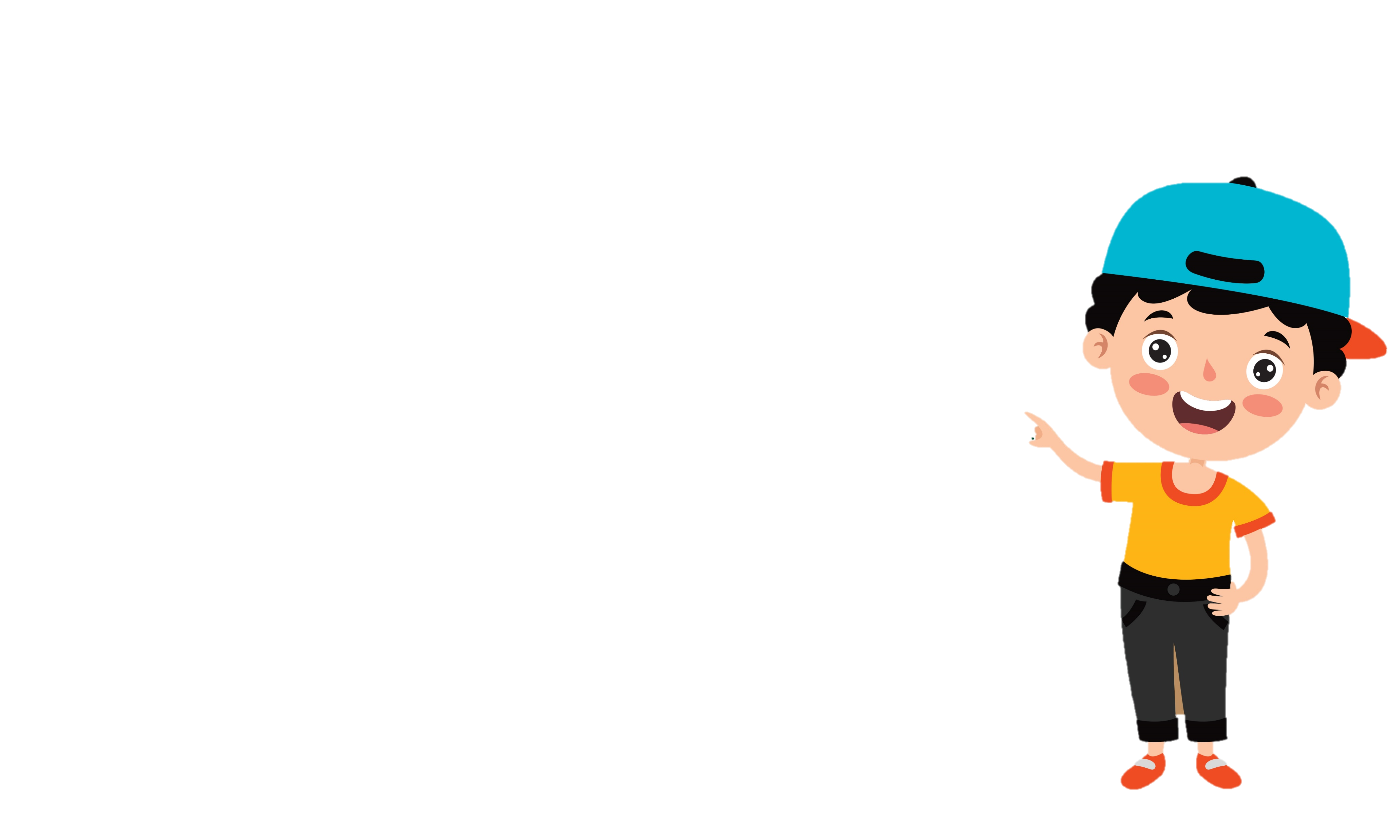 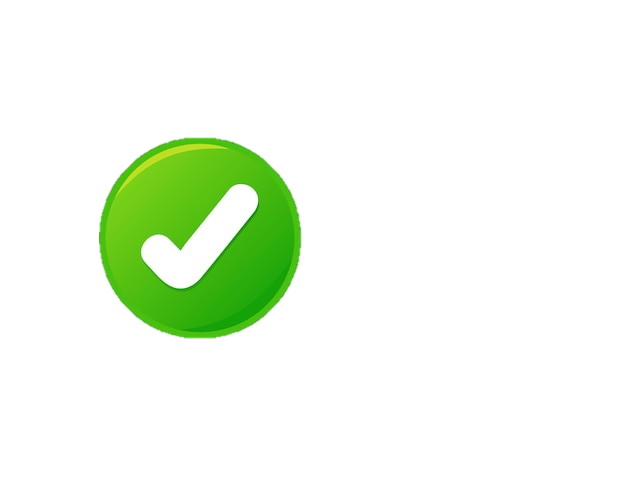 Vì sao ?
ĐỒNG TÌNH
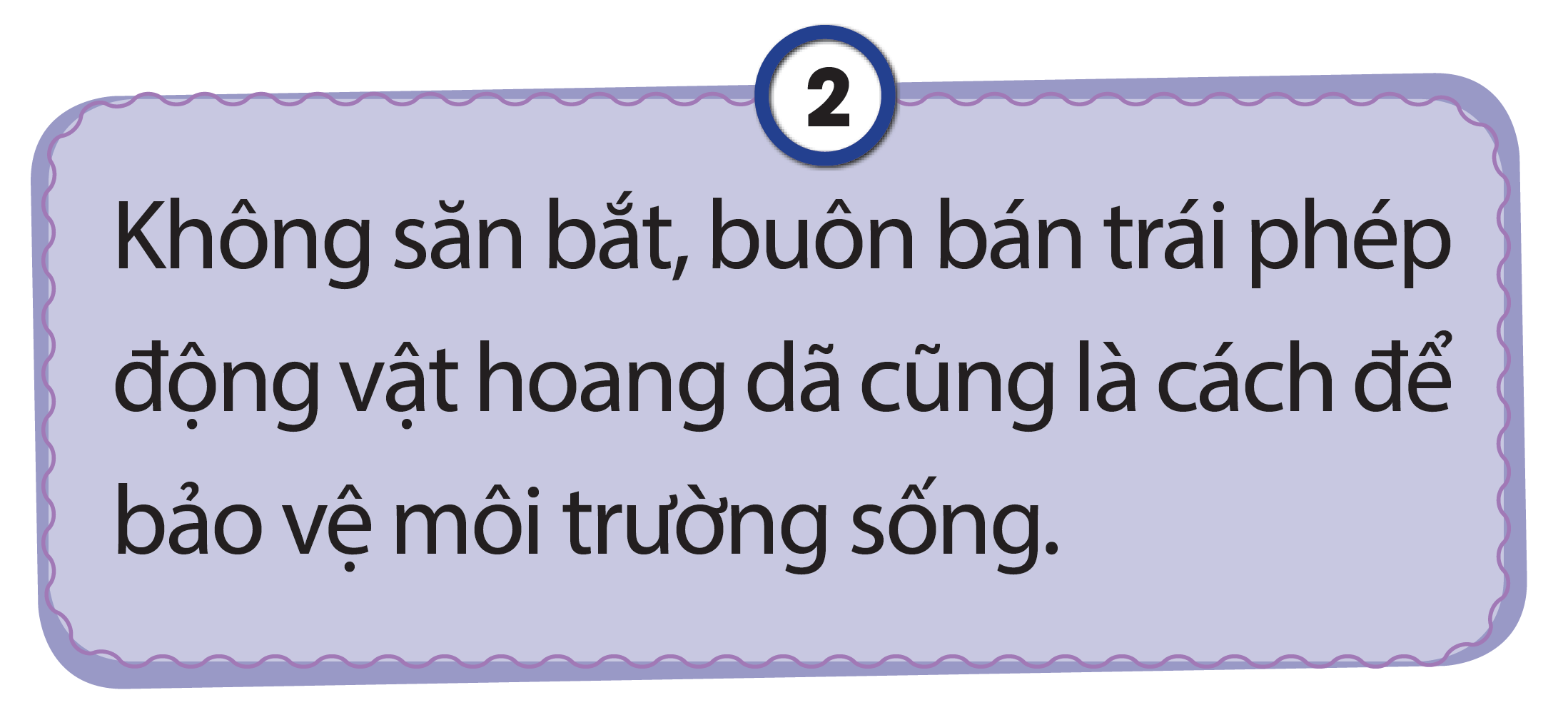 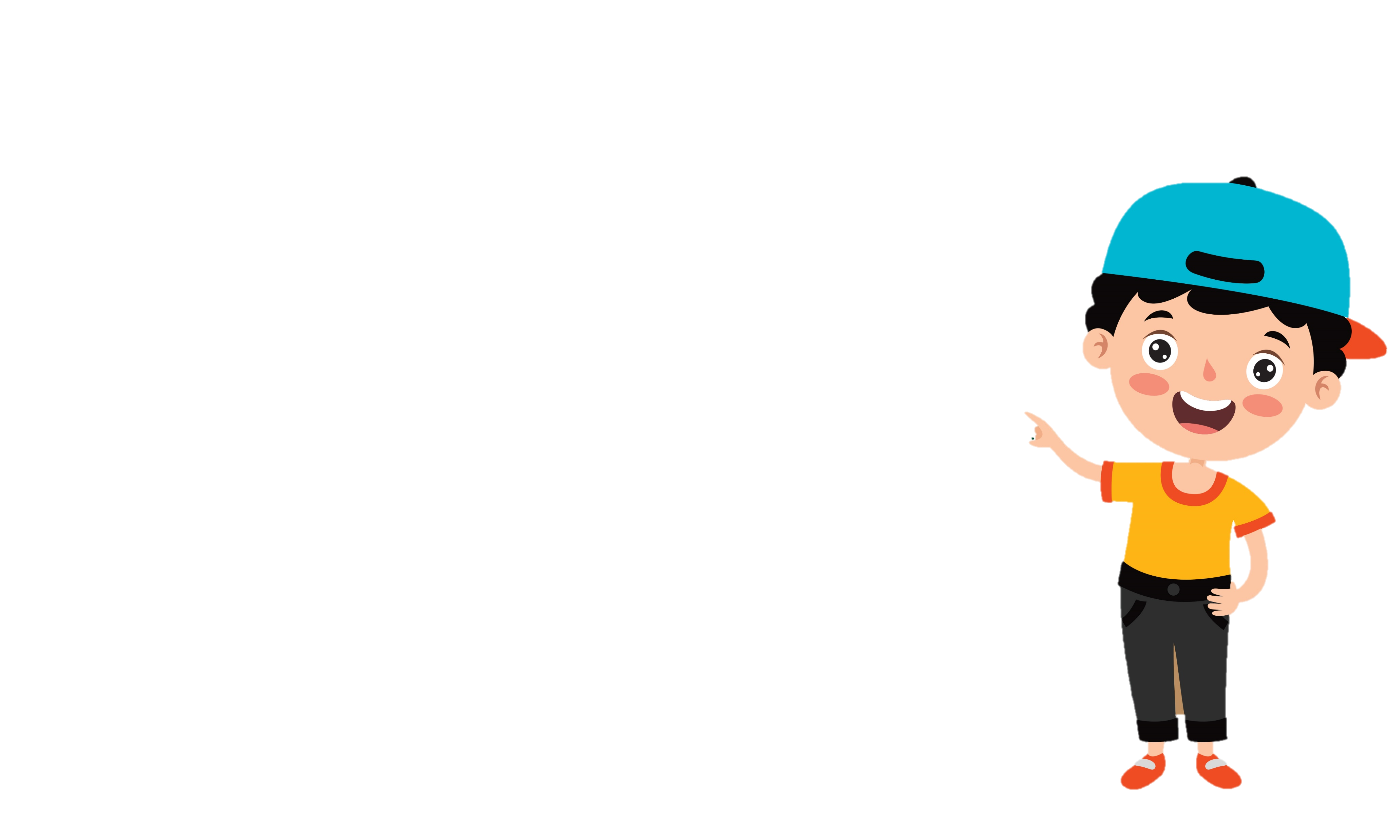 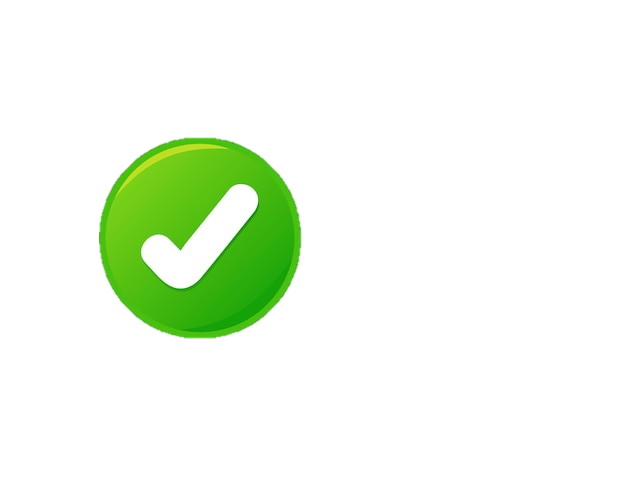 Vì sao ?
ĐỒNG TÌNH
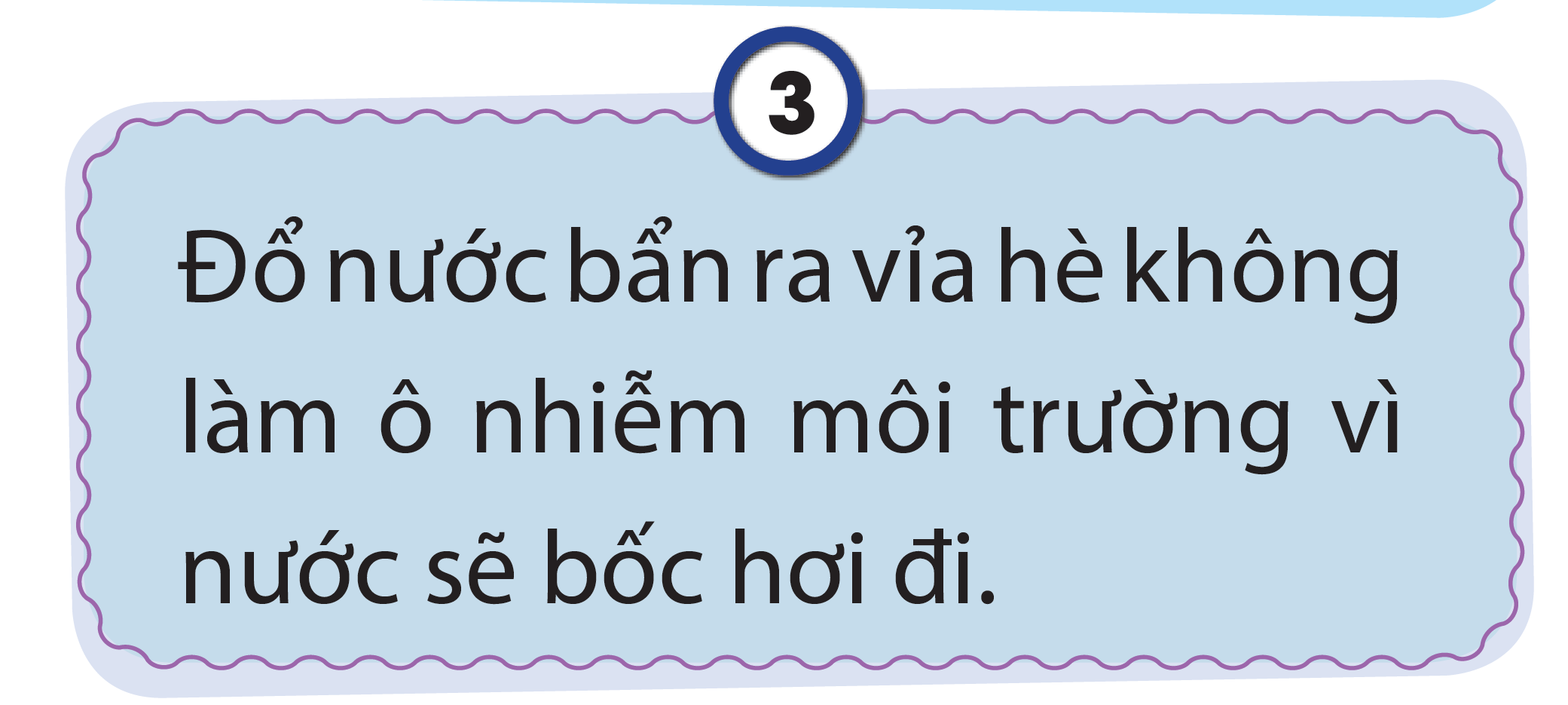 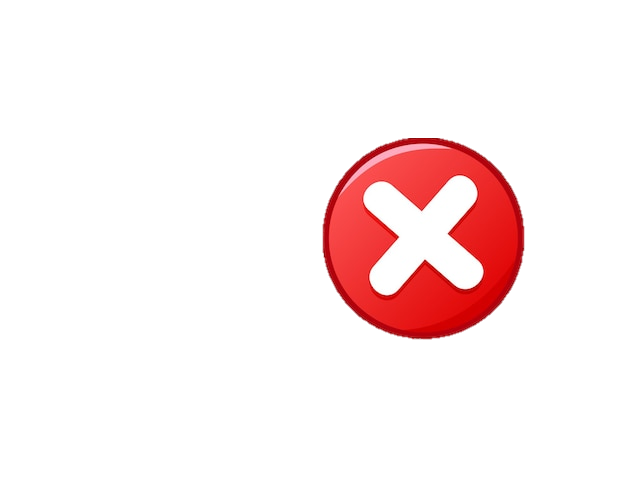 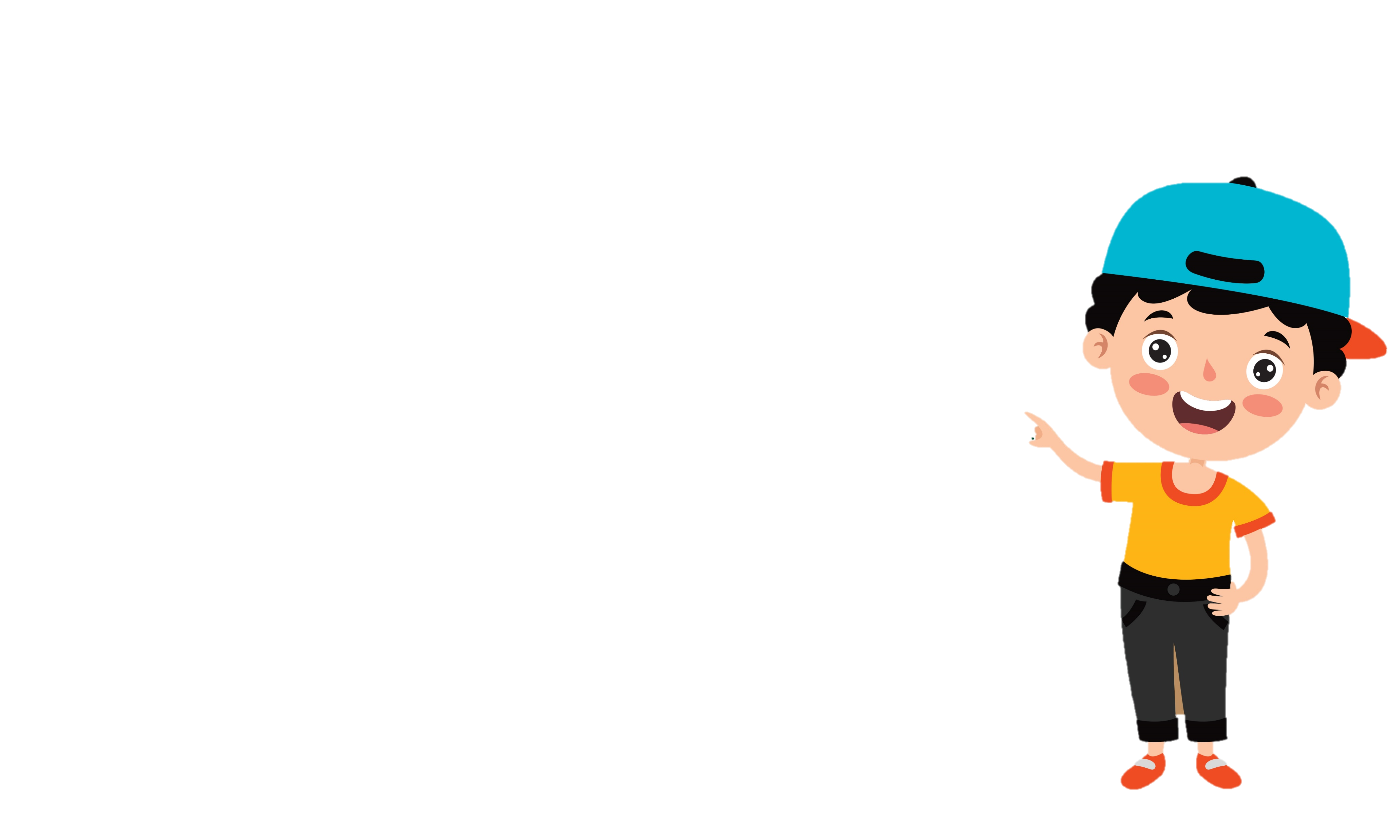 Vì sao ?
KHÔNG ĐỒNG TÌNH
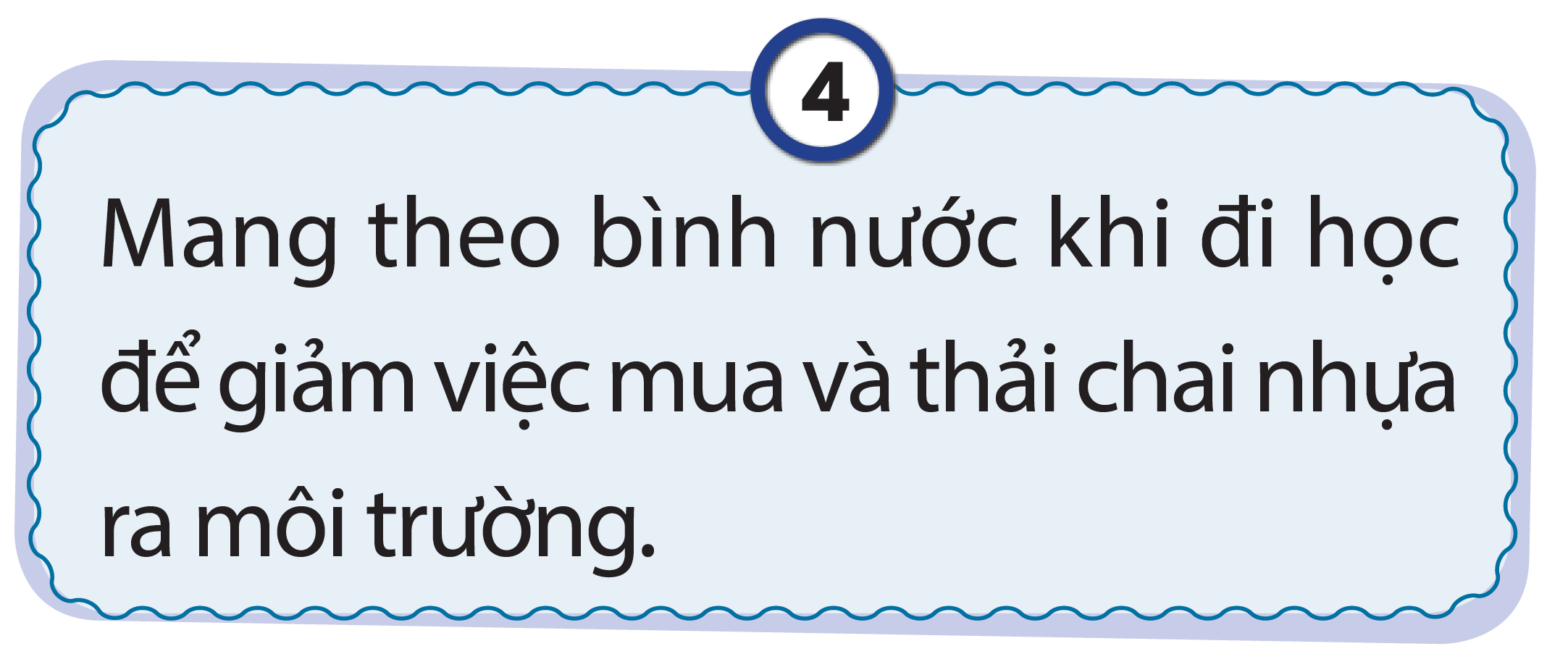 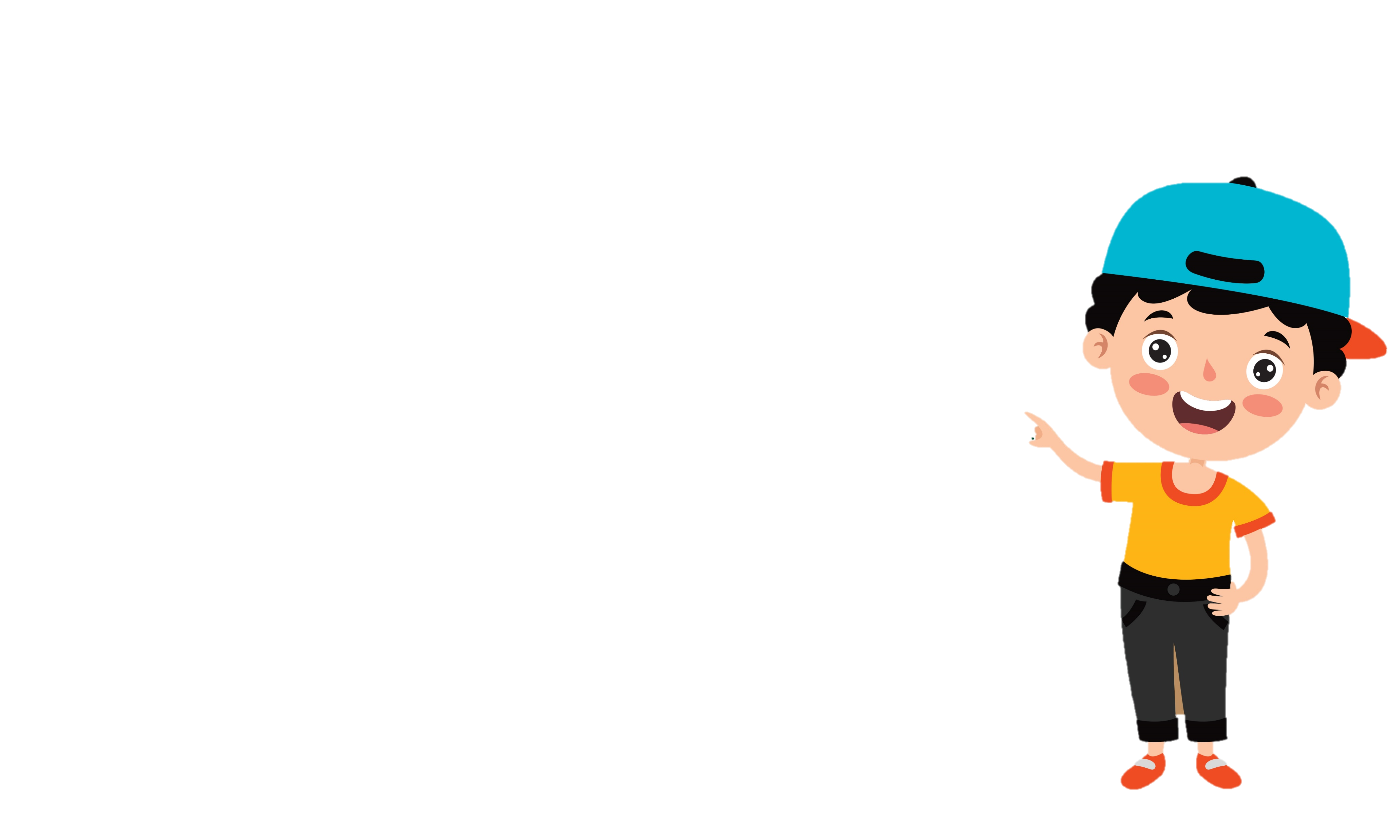 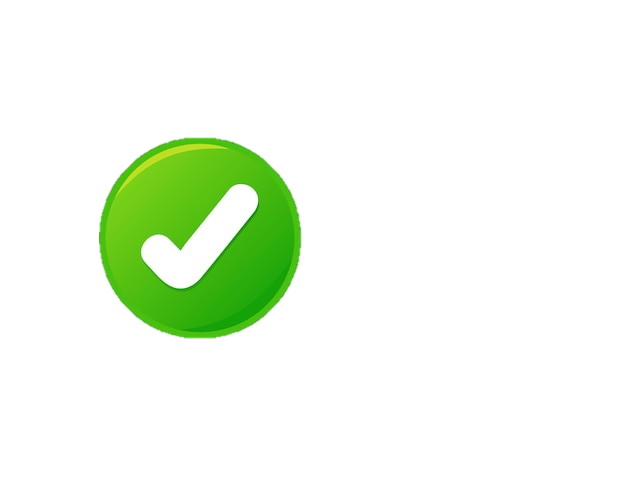 Vì sao ?
ĐỒNG TÌNH
Hoạt động 4:
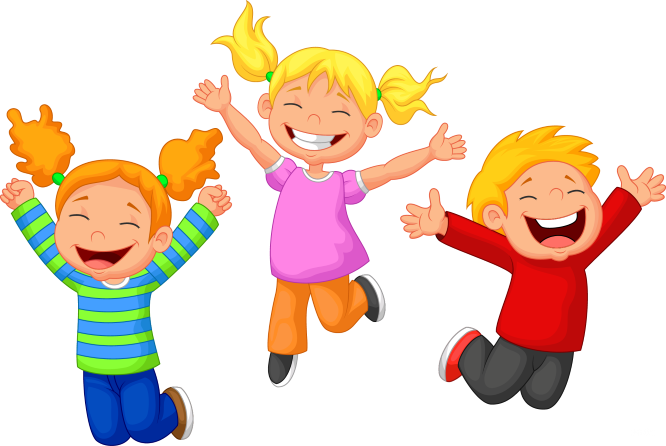 Đọc các trường hợp và trả lời câu hỏi
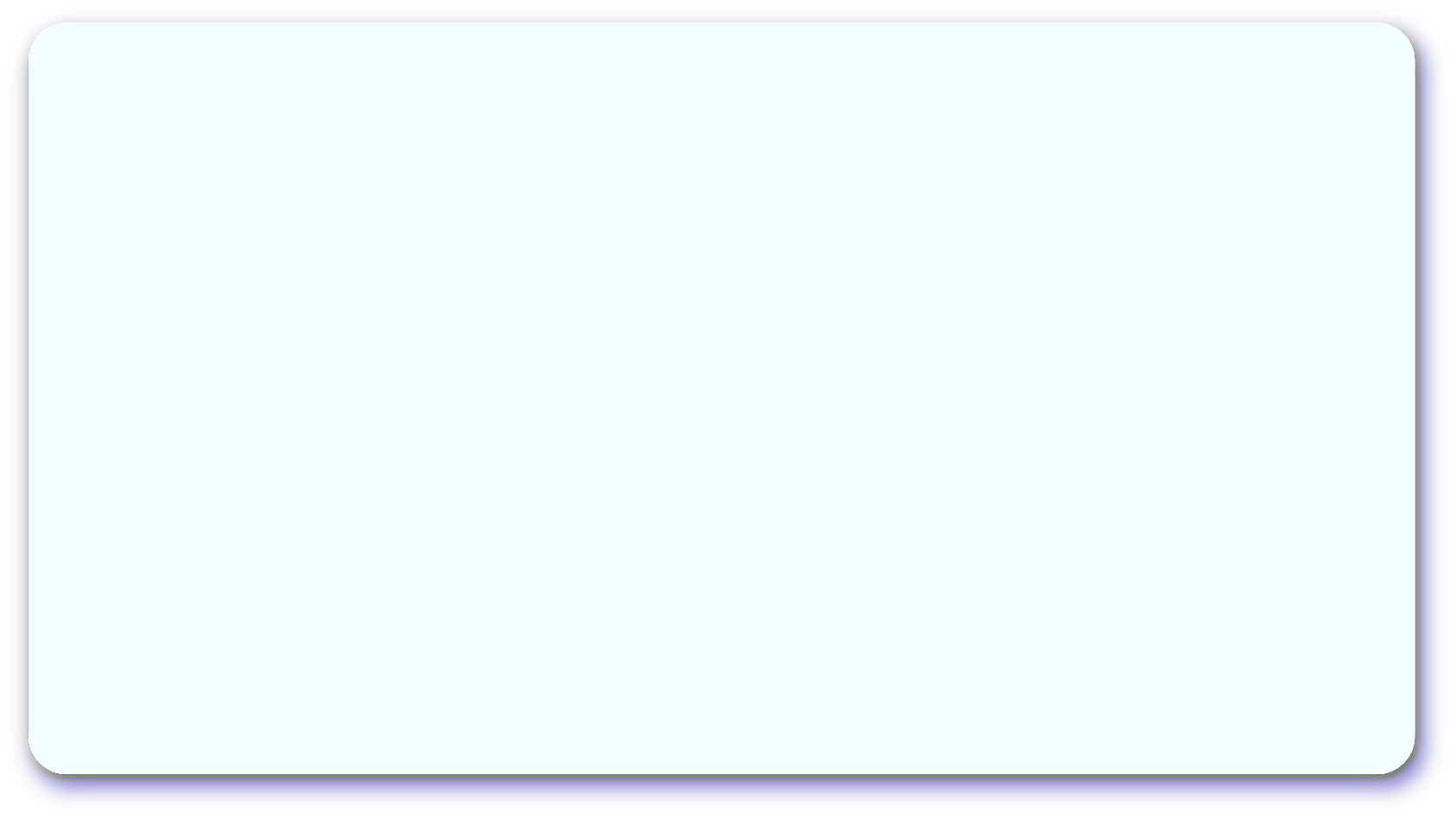 a. Bác của Tin thường xuyên phun thuốc hoá học để ngừa sâu bọ hại vườn rau.
Nhân vật nào trong trường hợp trên biết bảo vệ môi trường sống? Vì sao
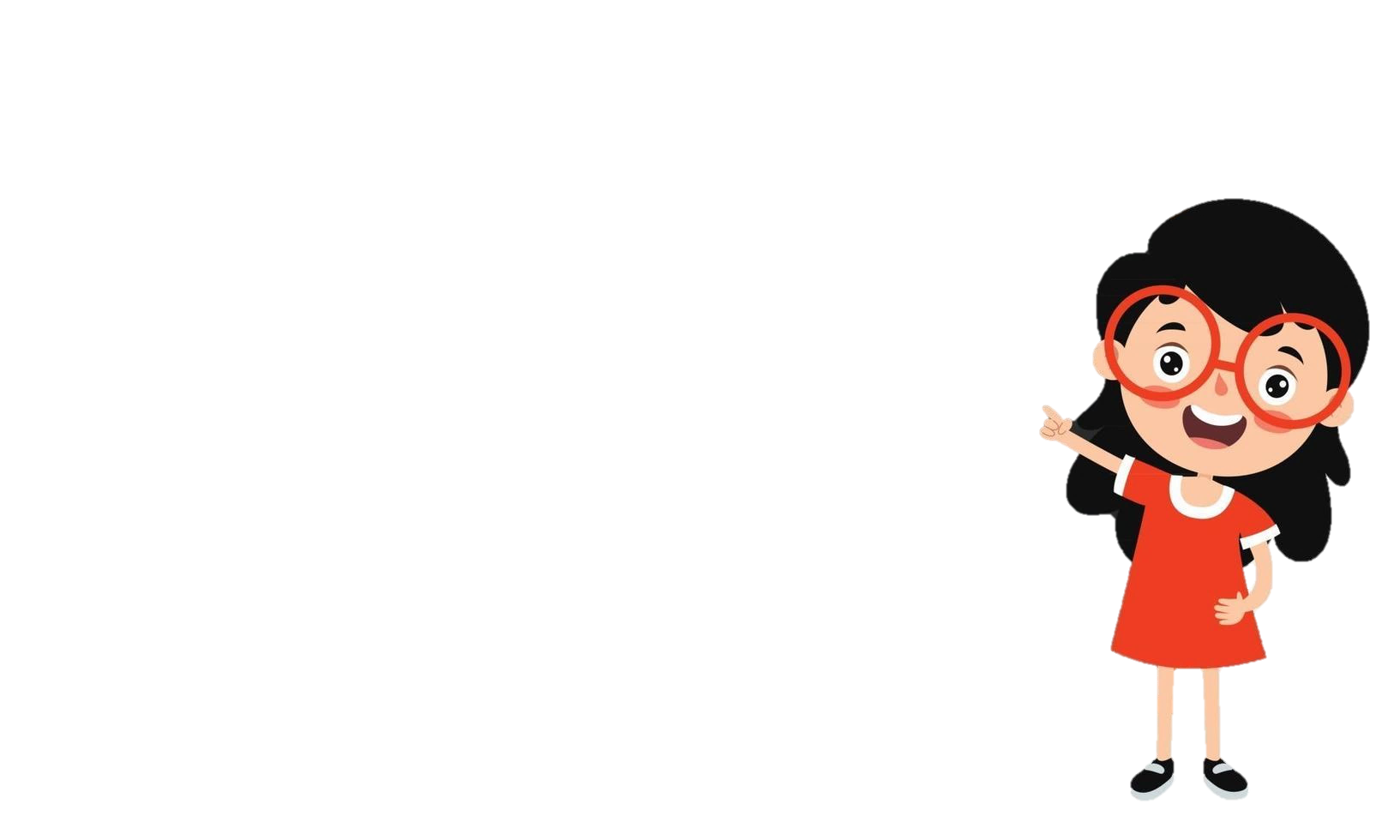 b. Gia đình Cốm ưu tiên đi bộ hoặc đi xe đạp nếu di chuyển gần.
c. Bin vứt bao ni lông, chai lọ xuống biển khi đi cắm trại cùng lớp.
d. Na có thói quen tái sử dụng các đồ dùng như tập vở cũ còn dư trang trắng để làm giấy nháp.
THẢO LUẬN NHÓM
THẢO LUẬN NHÓM
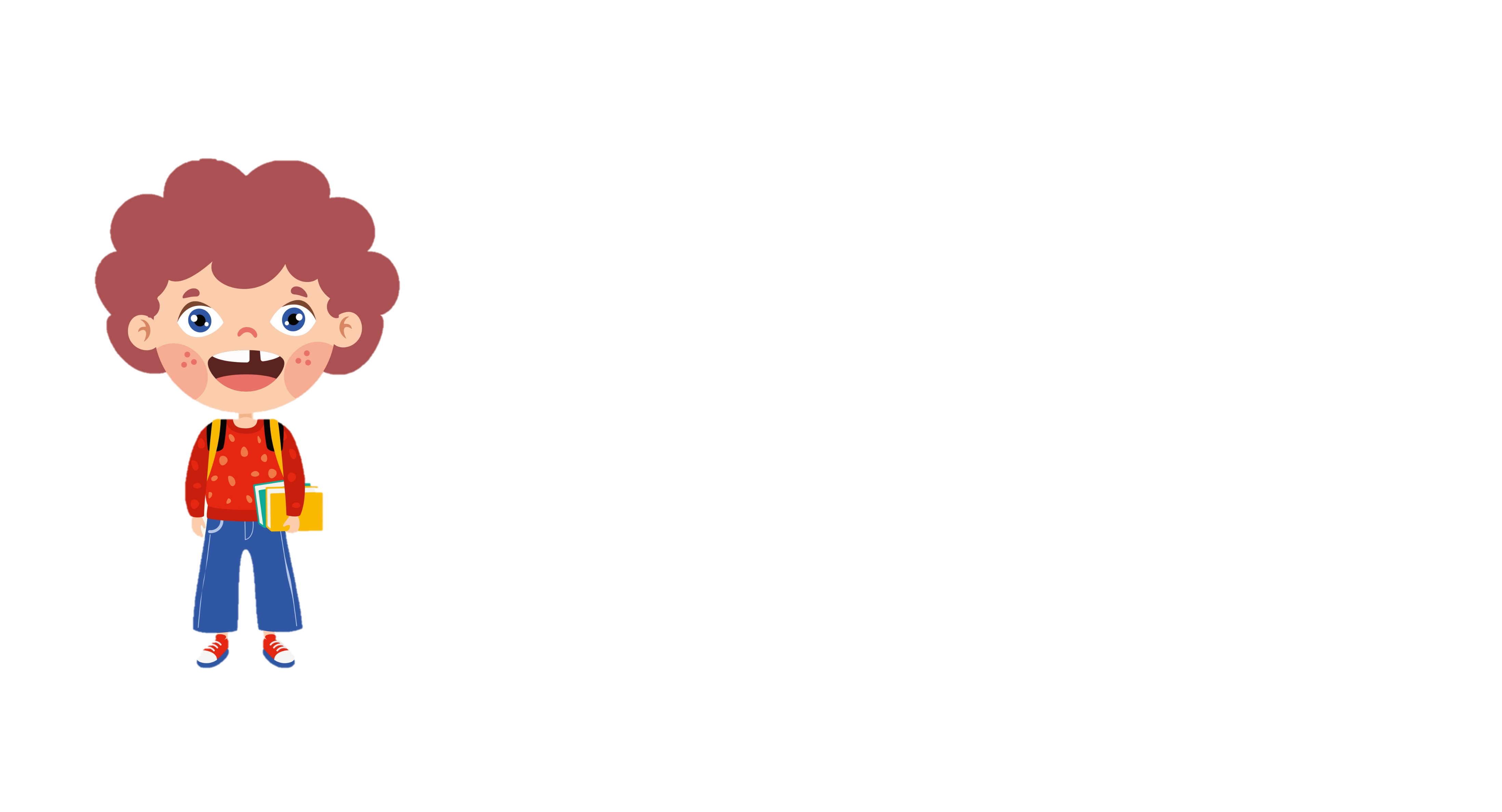 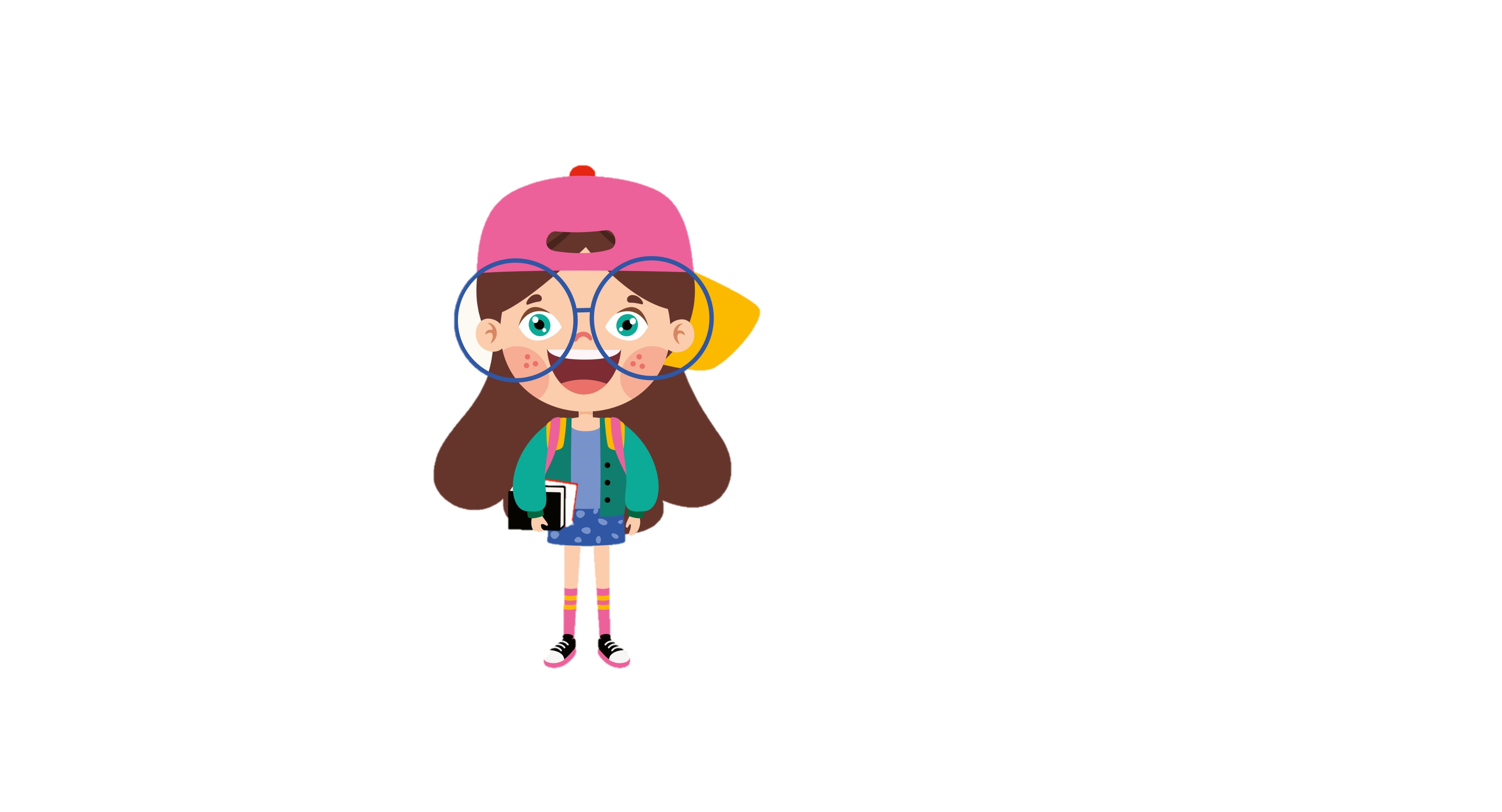 TRÌNH BÀY TRƯỚC LỚP
TRÌNH BÀY TRƯỚC LỚP
và nhận xét
Các nhóm khác quan sát
lắng nghe
a. Bác của Tin thường xuyên phun thuốc hoá học để ngừa sâu bọ hại vườn rau.
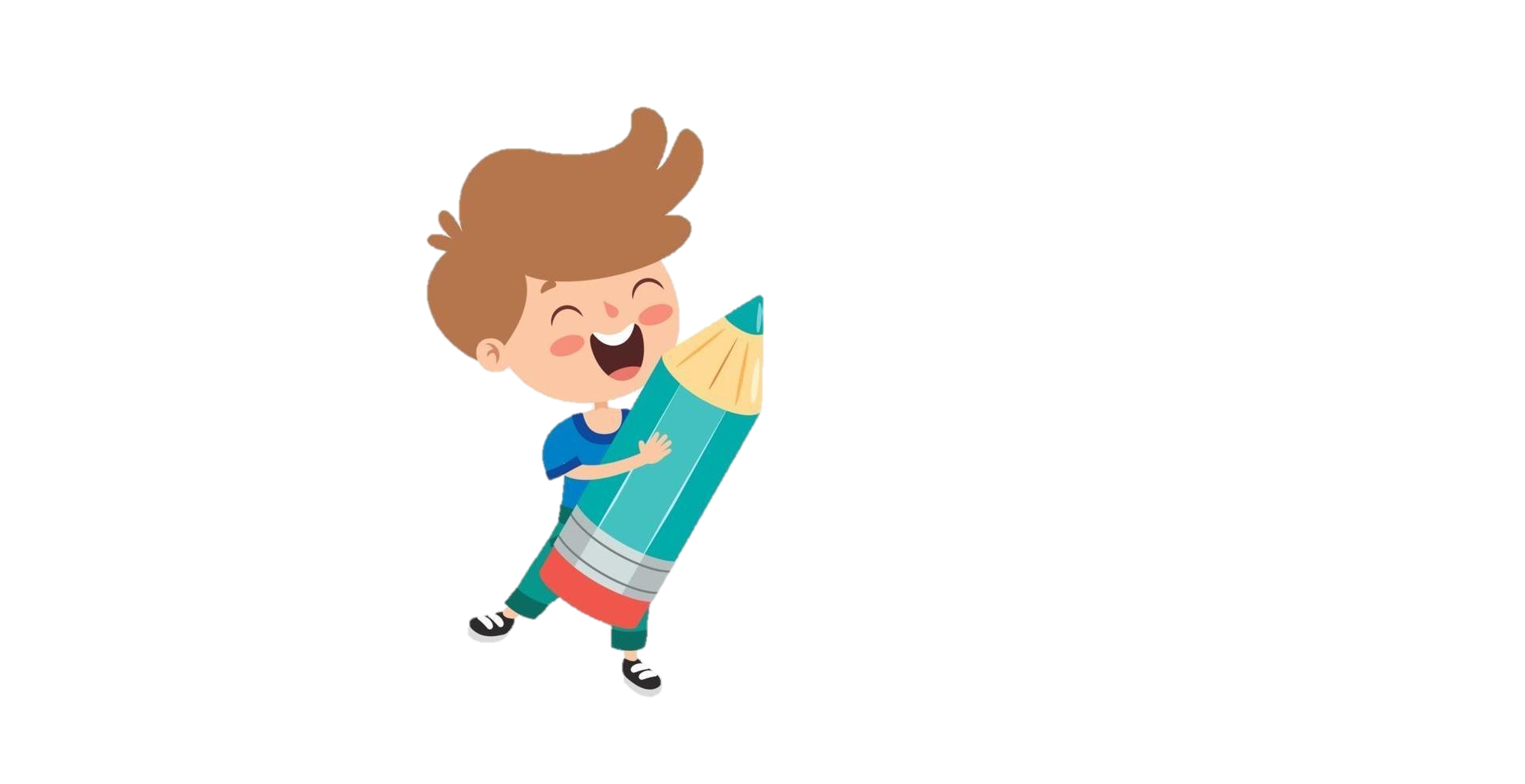 Vì việc thường xuyên sử dụng thuốc hoá học để ngừa sâu bọ sẽ làm ảnh hưởng đến chất lượng đất và giảm độ an toàn của rau.
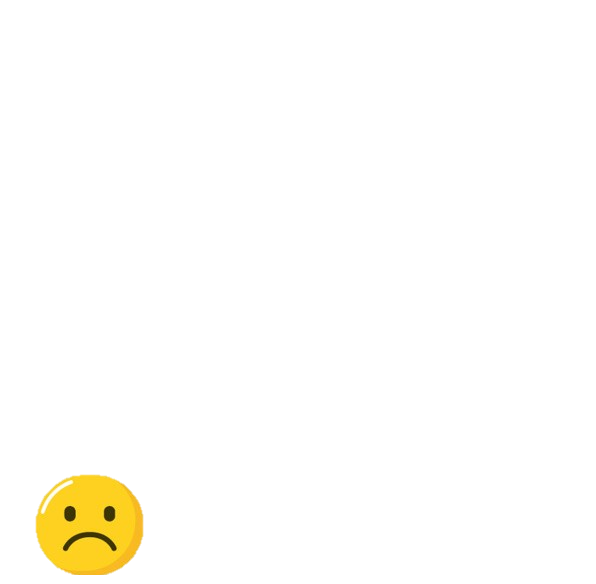 Bác của Tin chưa biết bảo vệ môi trường sống
b. Gia đình Cốm ưu tiên đi bộ hoặc đi xe đạp nếu di chuyển gần.
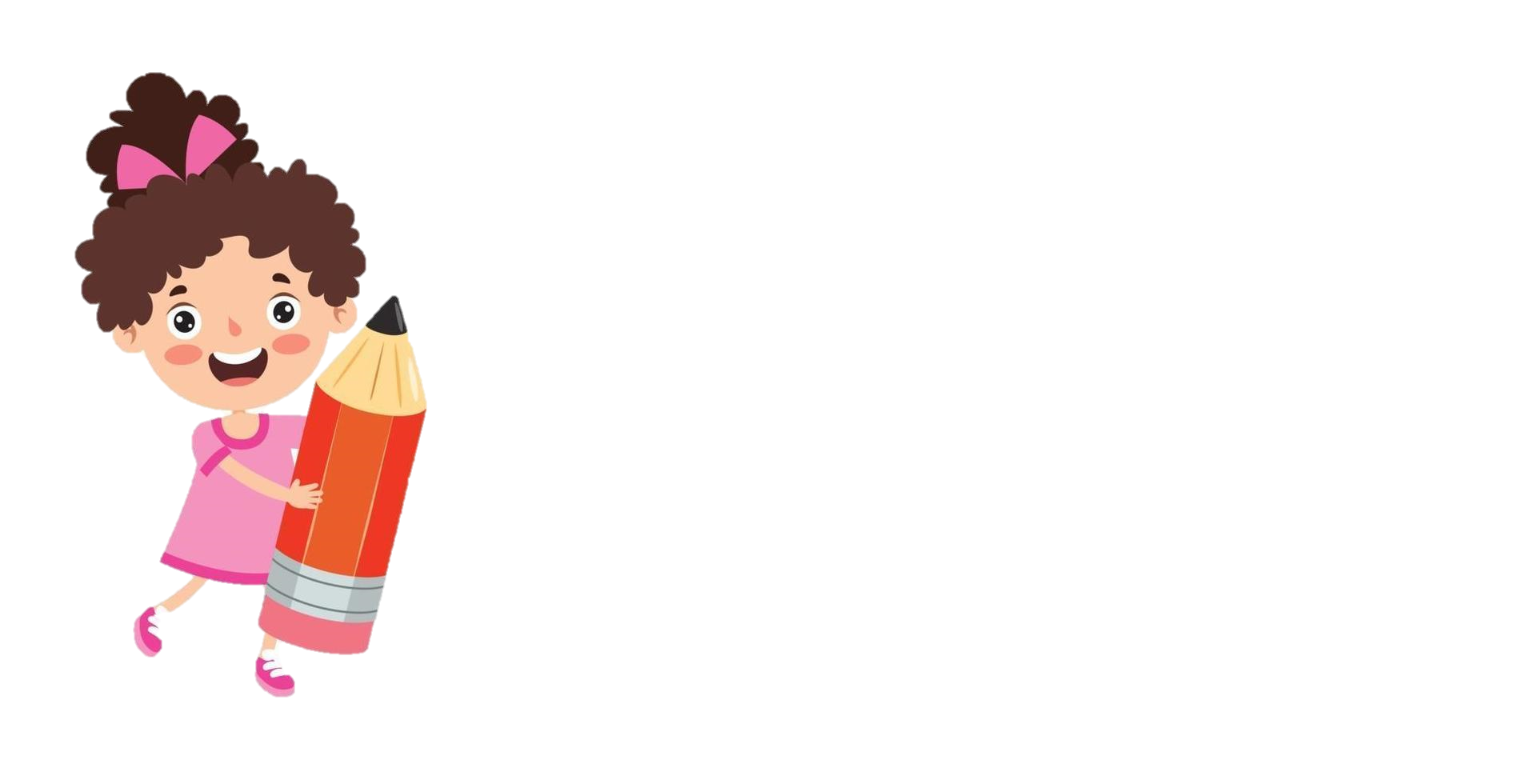 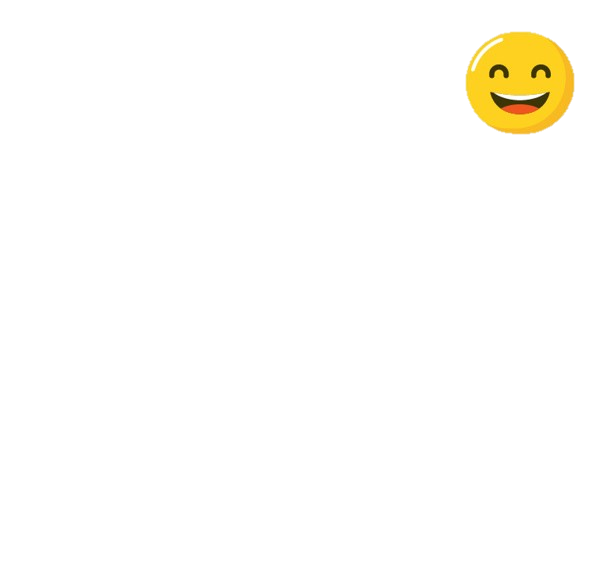 Vì việc đi bộ, đi xe đạp ở cự li gần vừa cải thiện sức khoẻ vừa giúp giảm ô nhiễm xăng dầu, khói bụi và tiếng ồn cho khu vực sinh sống.
Gia đình Cốm biết bảo vệ môi trường sống
c. Bin vứt bao ni lông, chai lọ xuống biển khi đi cắm trại cùng lớp.
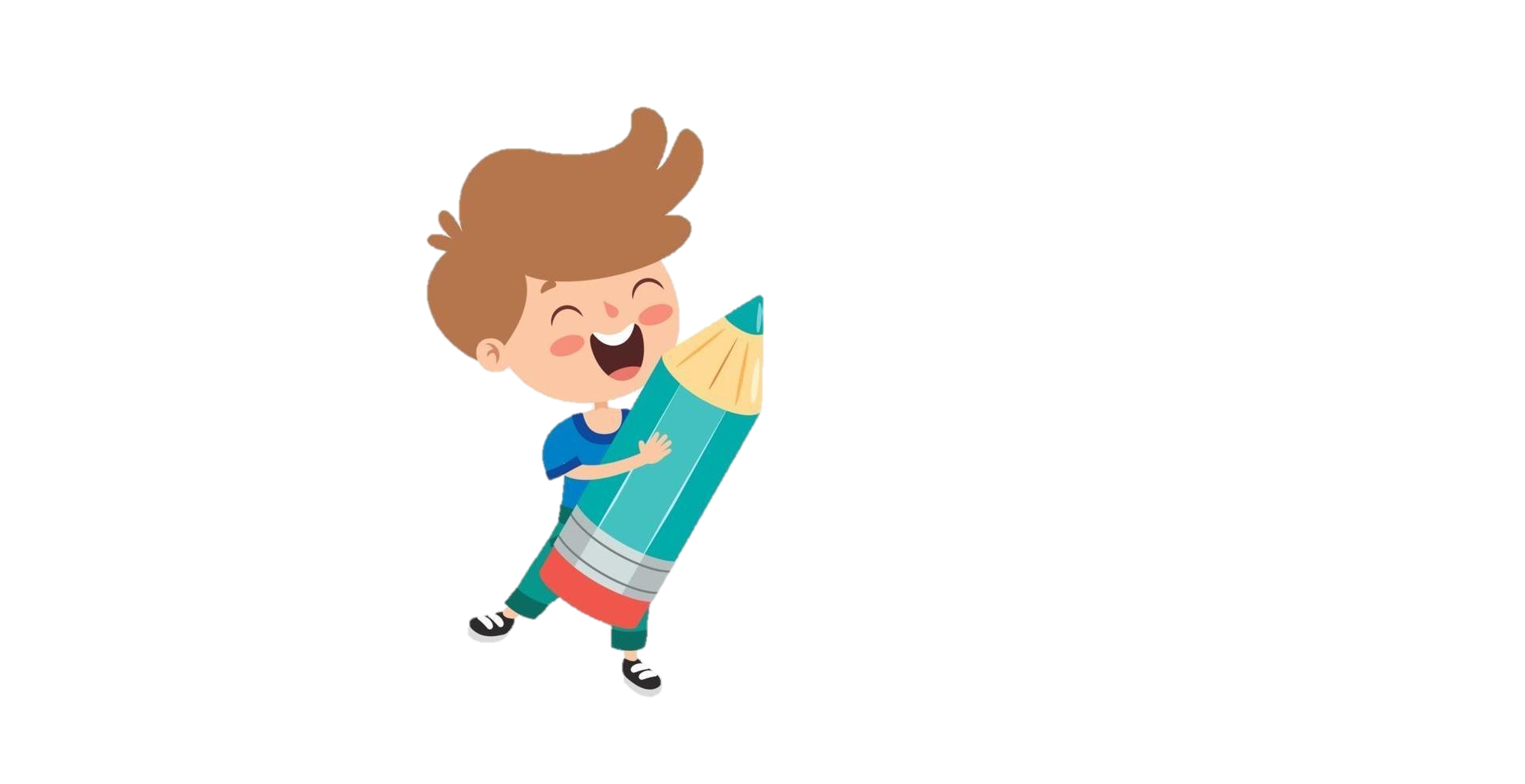 Vì hành vi vứt bao ni lông, chai lọ xuống biển là đang tàn phá hệ sinh thái môi trường biển.
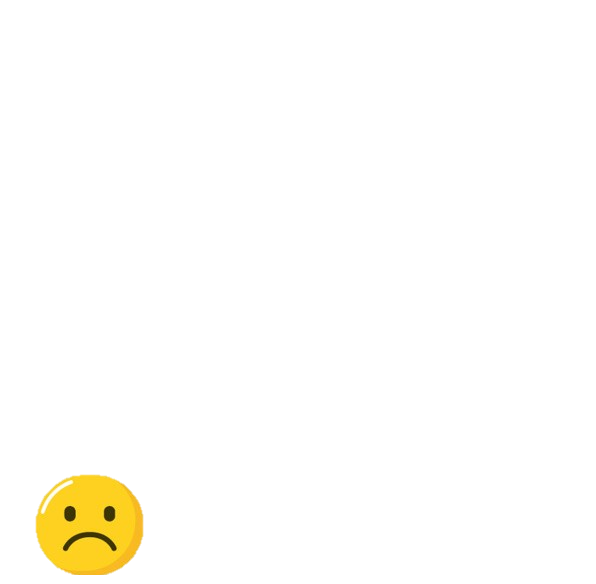 Bin chưa biết bảo vệ môi trường sống
d. Na có thói quen tái sử dụng các đồ dùng như tập vở cũ còn dư trang trắng để làm giấy nháp.
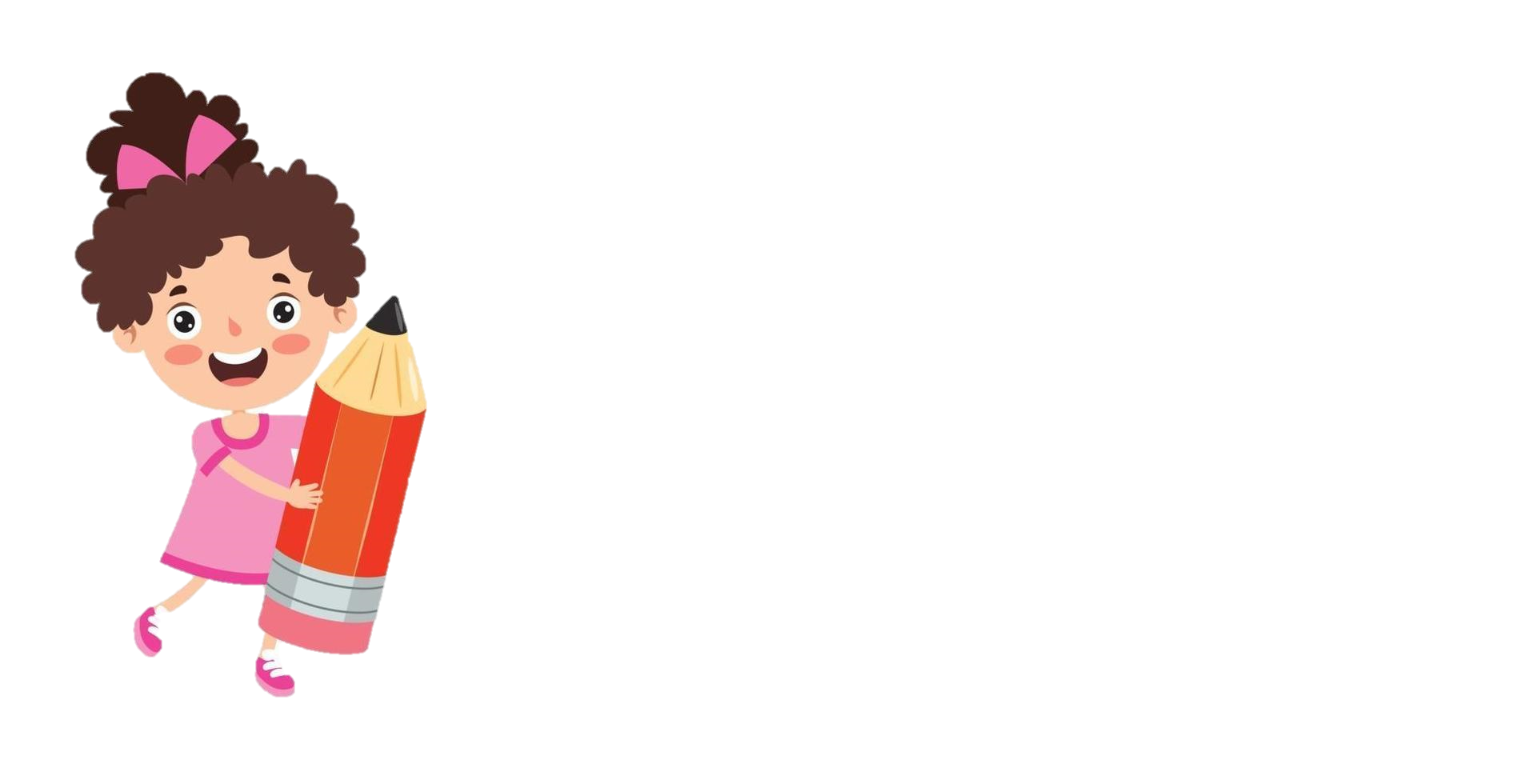 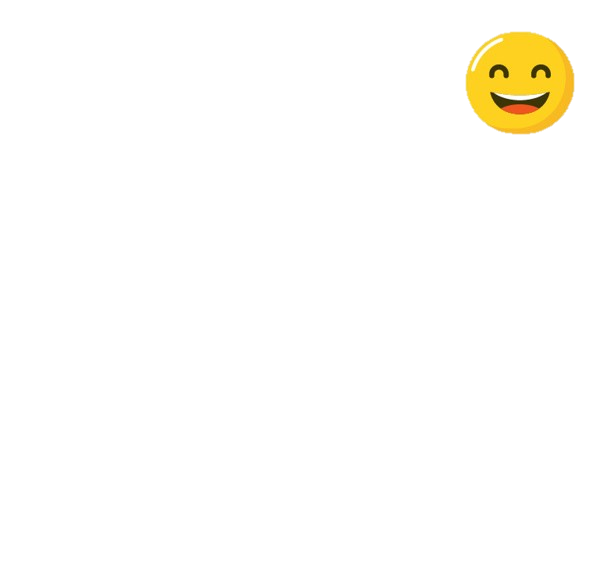 Vì biết sử dụng các đồ dùng tái chế được để phục vụ các nhu cầu khác nhau trong cuộc sống.
Na biết bảo vệ môi trường sống
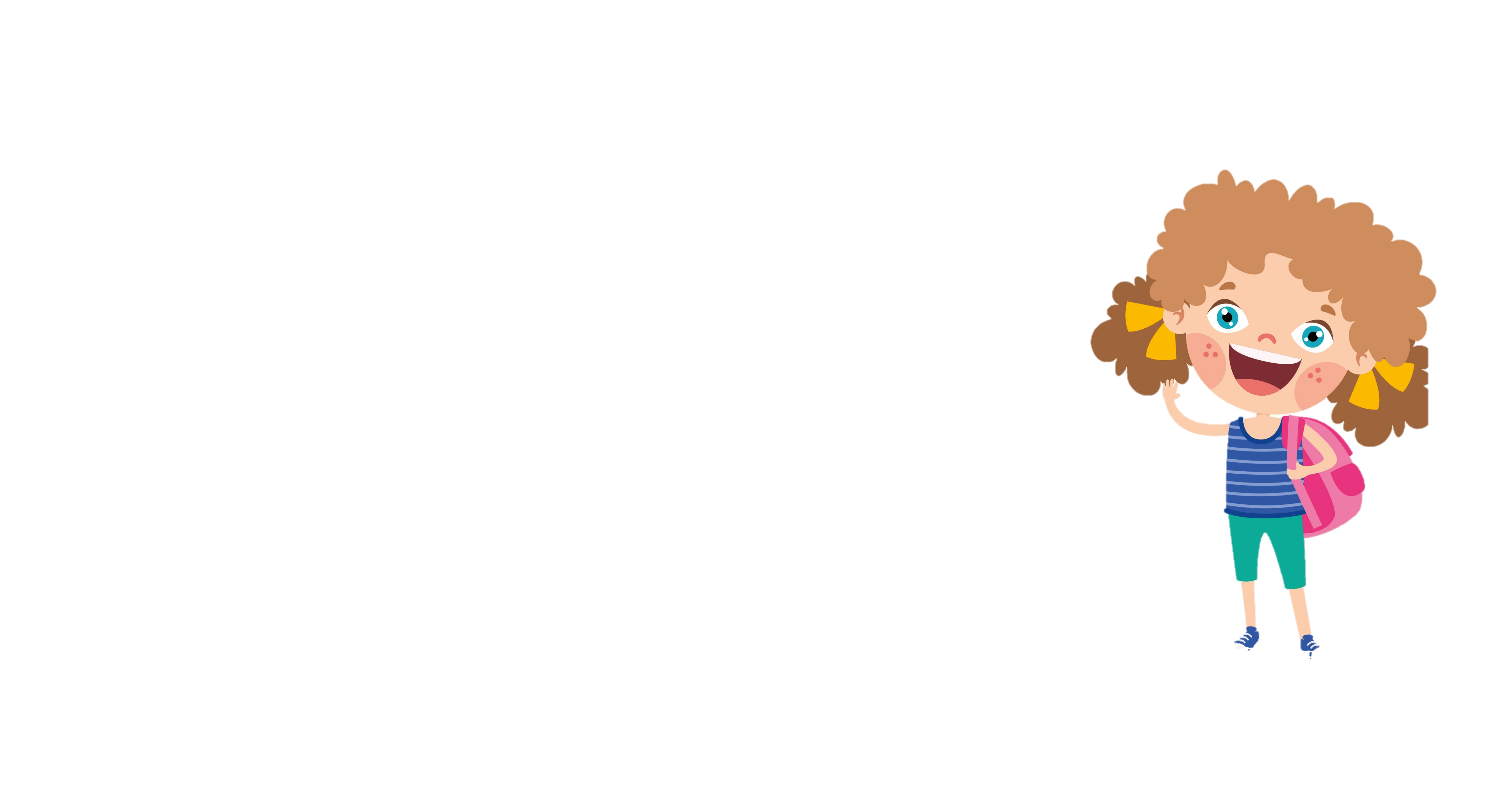 CHIA SẺ TRƯỚC LỚP
CHIA SẺ TRƯỚC LỚP
Em sẽ nhắc nhở những người chưa biết bảo vệ môi trường sống như thế nào?
Hoạt động 5:
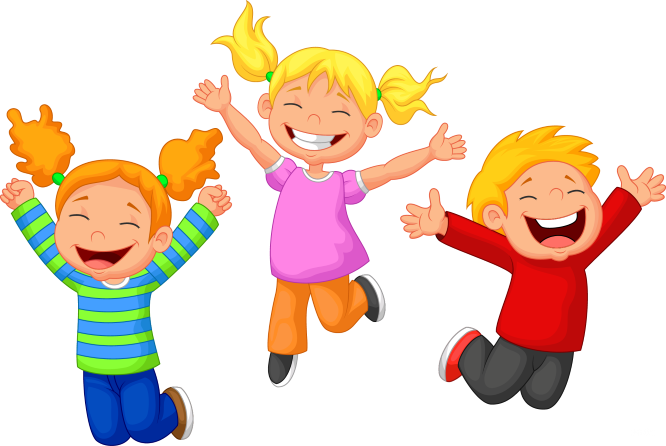 Xử lí tình huống
Tình huống 2:
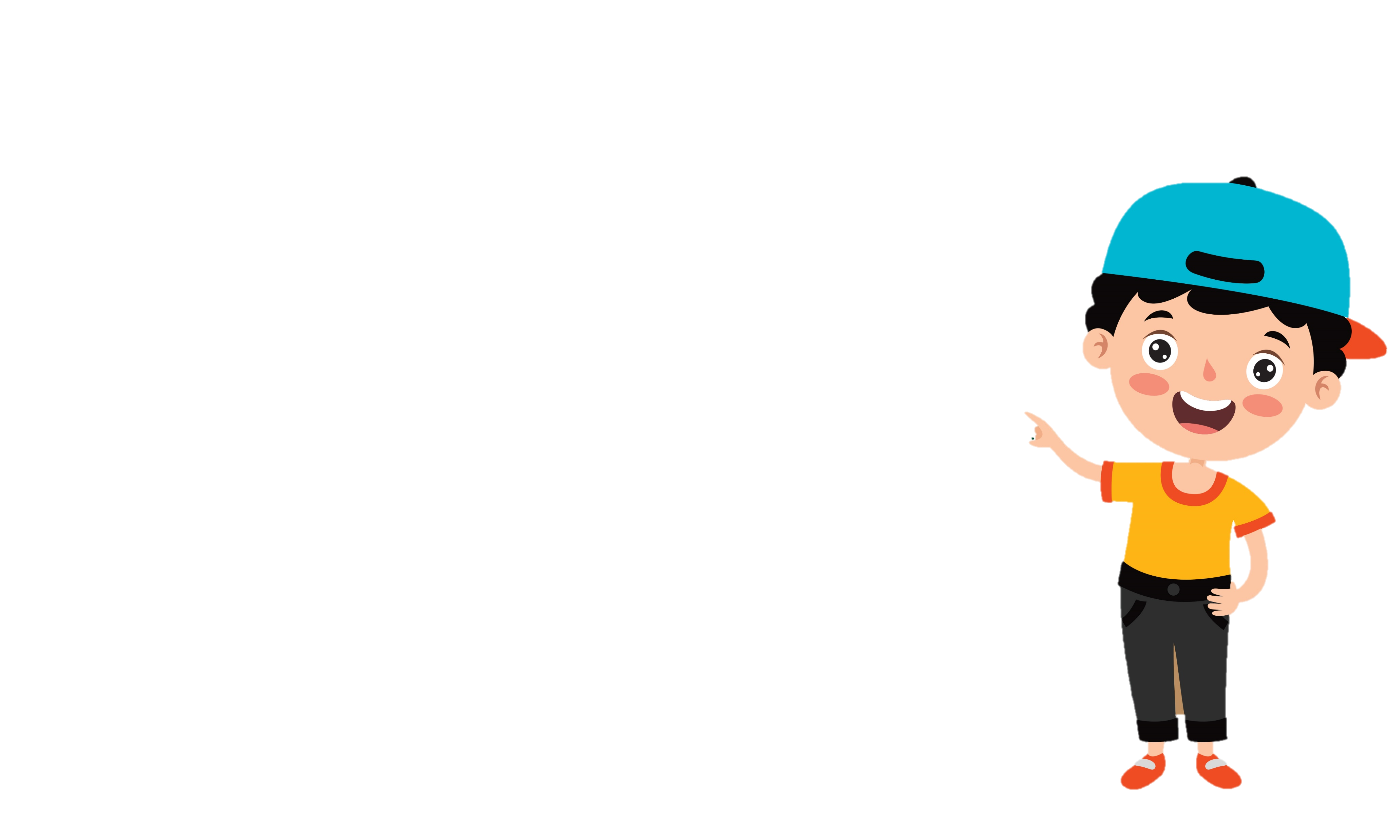 Tình huống 1:
Nhìn thấy em gái bỏ vỏ táo vào thùng rác tái chế, Tin hỏi: "Sao em không phân loại rác?". Em Tin trả lời: “Cũng là rác thôi mà”.
Cốm muốn mua đèn học mới thay cho đèn học đã hỏng. Chủ cửa hàng giới thiệu một loại đèn giá rẻ nhưng tốn điện và một loại đèn giá cao hơn một chút nhưng ít tốn điện hơn. Cốm khá phân vân giữa hai loại đèn học này.
Nếu là Tin, em sẽ làm gì? Vì sao?
Nếu là Cốm, em sẽ làm gì? Vì sao?
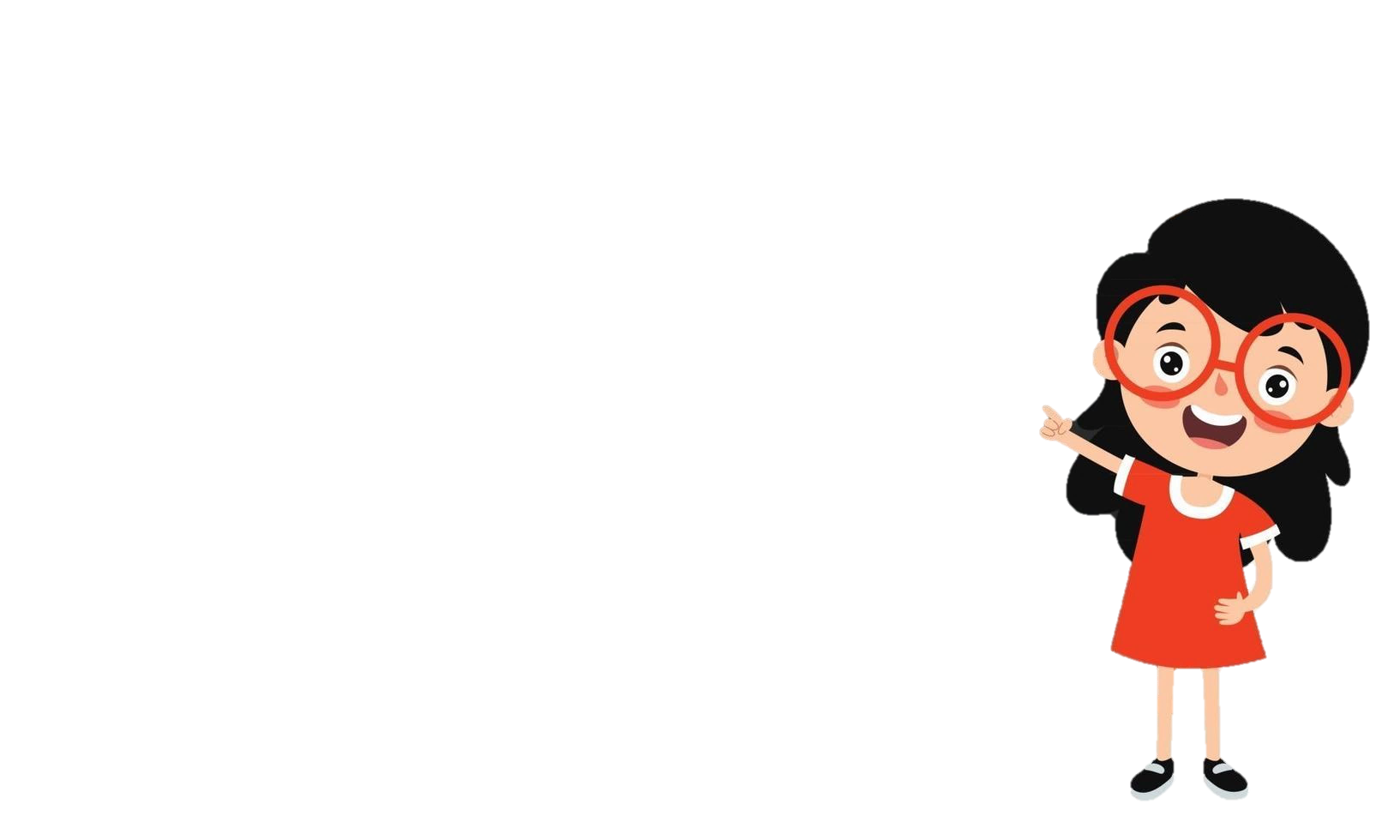 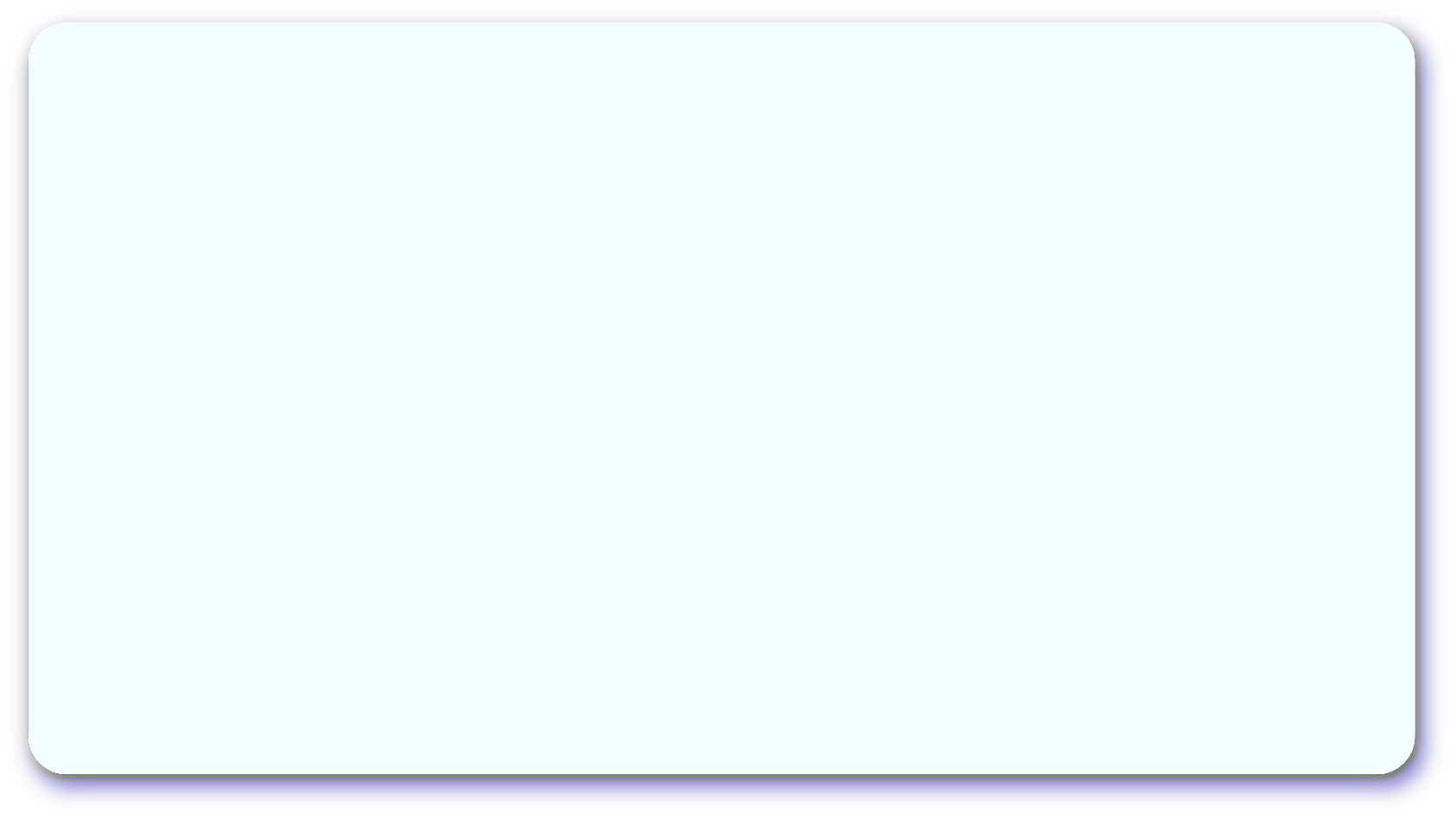 Bốc thăm
Thảo luận
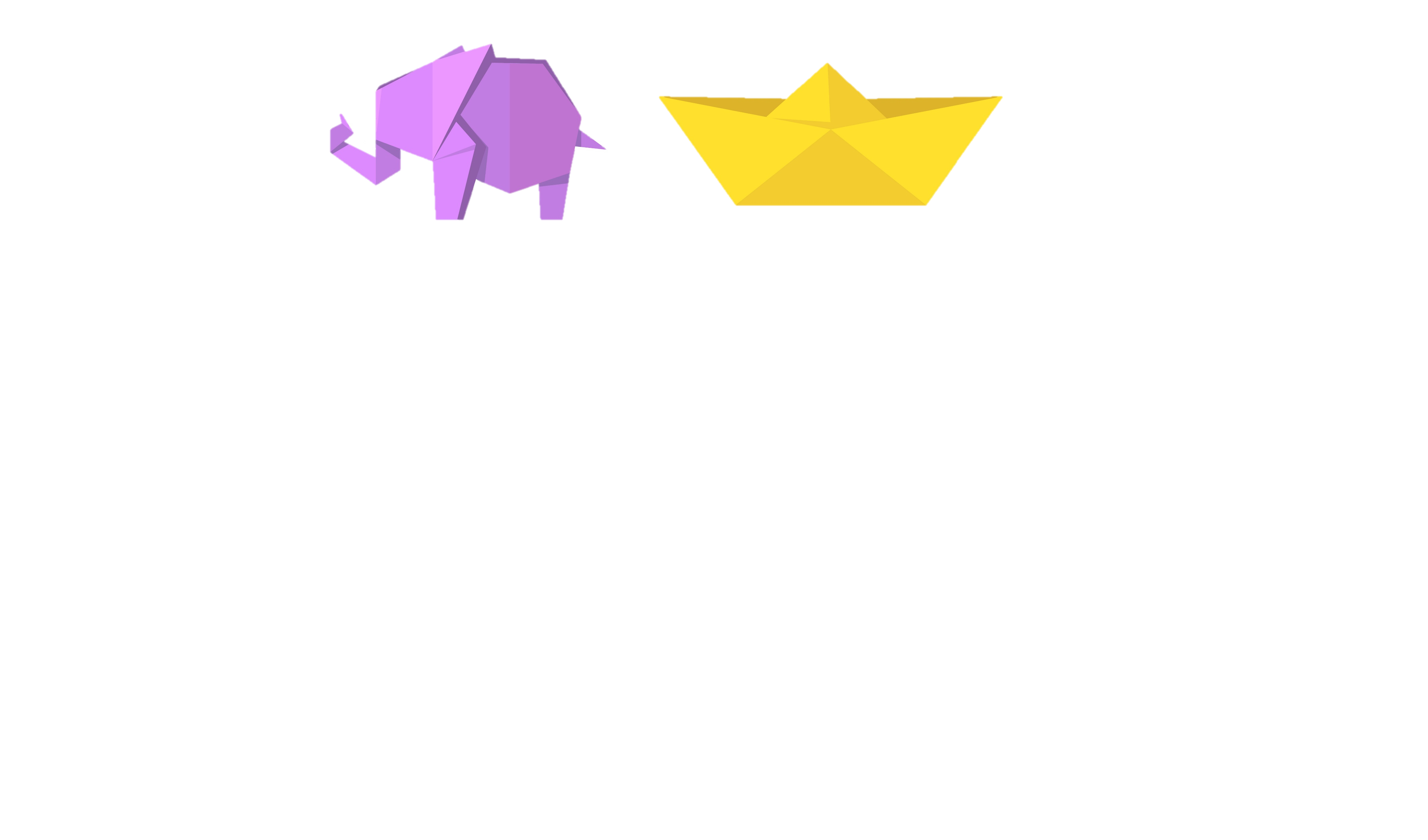 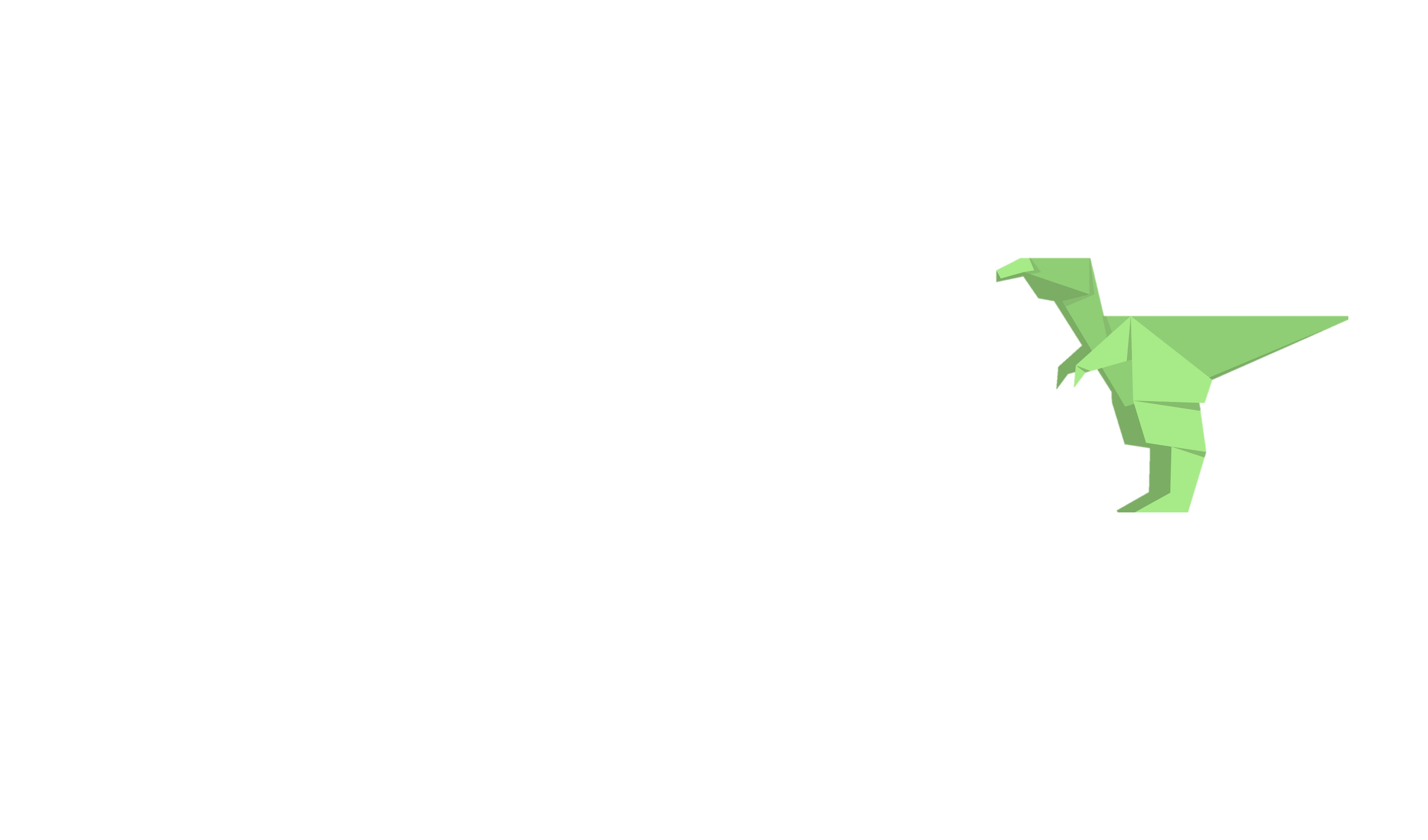 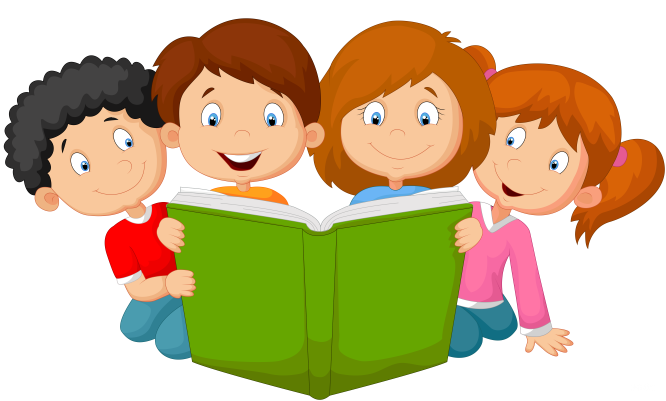 Các bước thực hiện
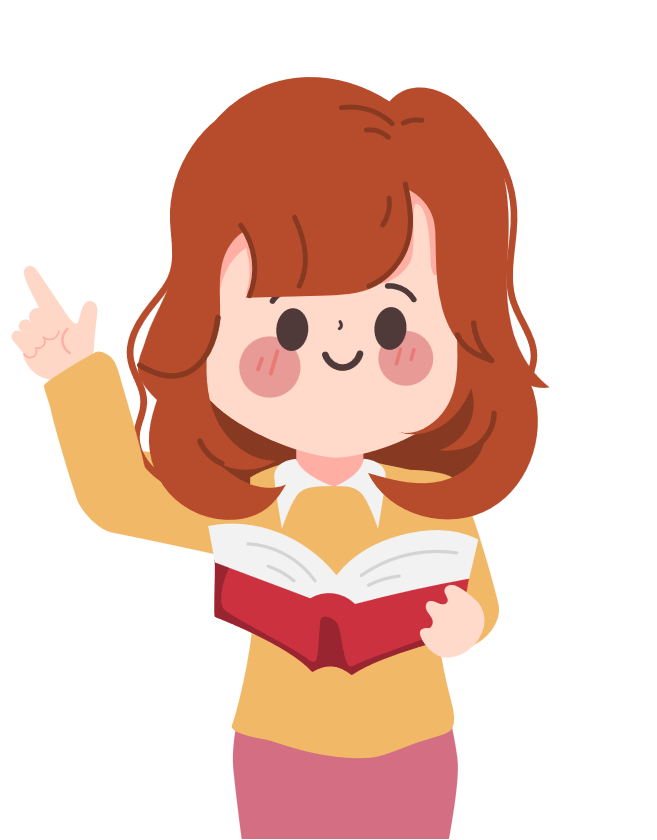 2
4
3
1
Nhận xét
Sắm vai
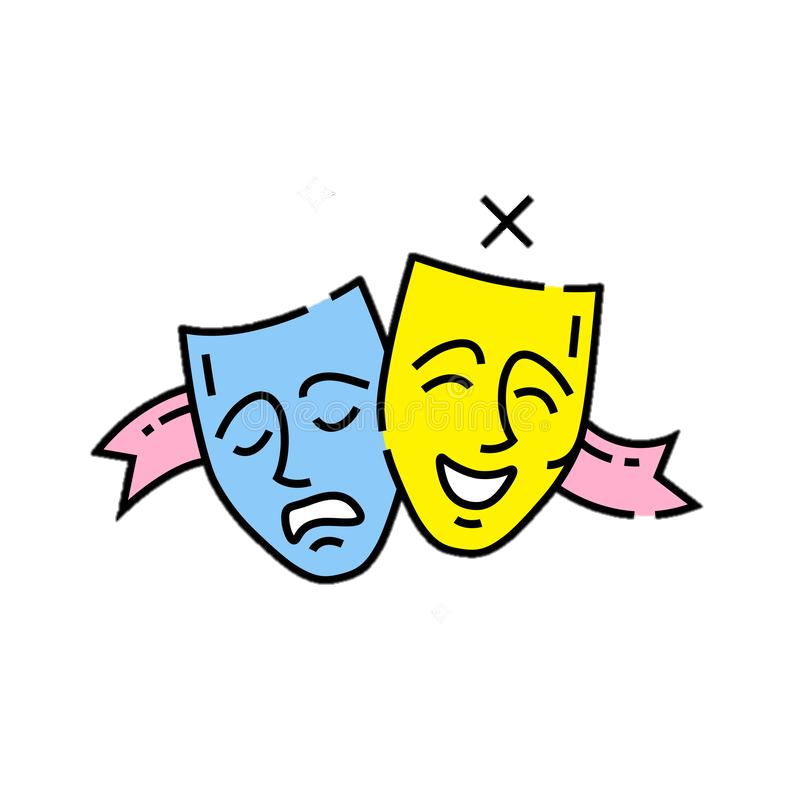 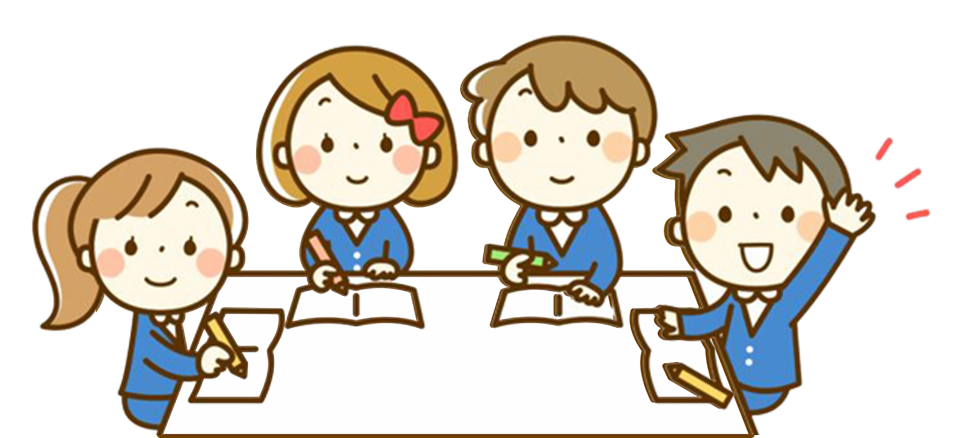 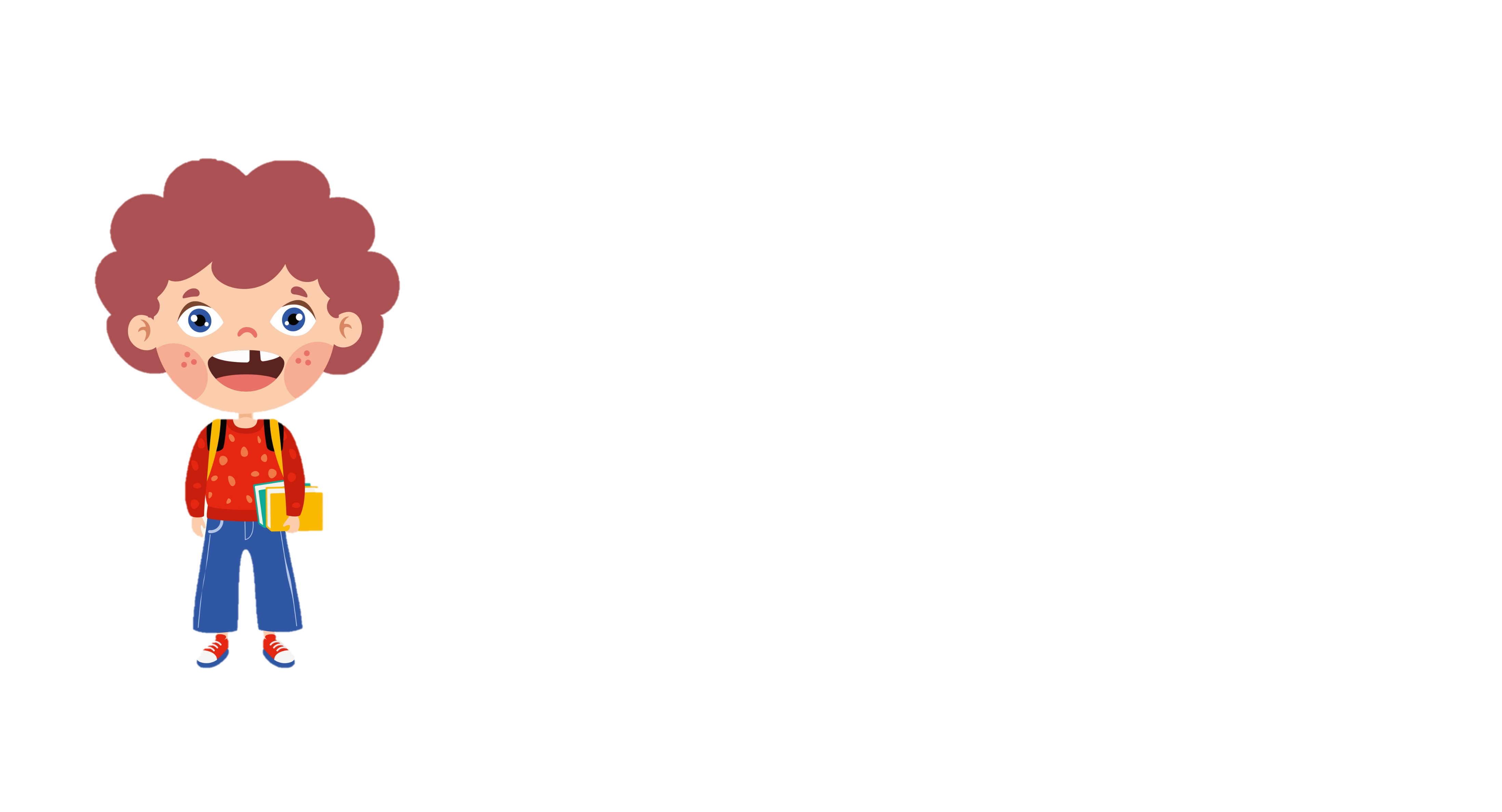 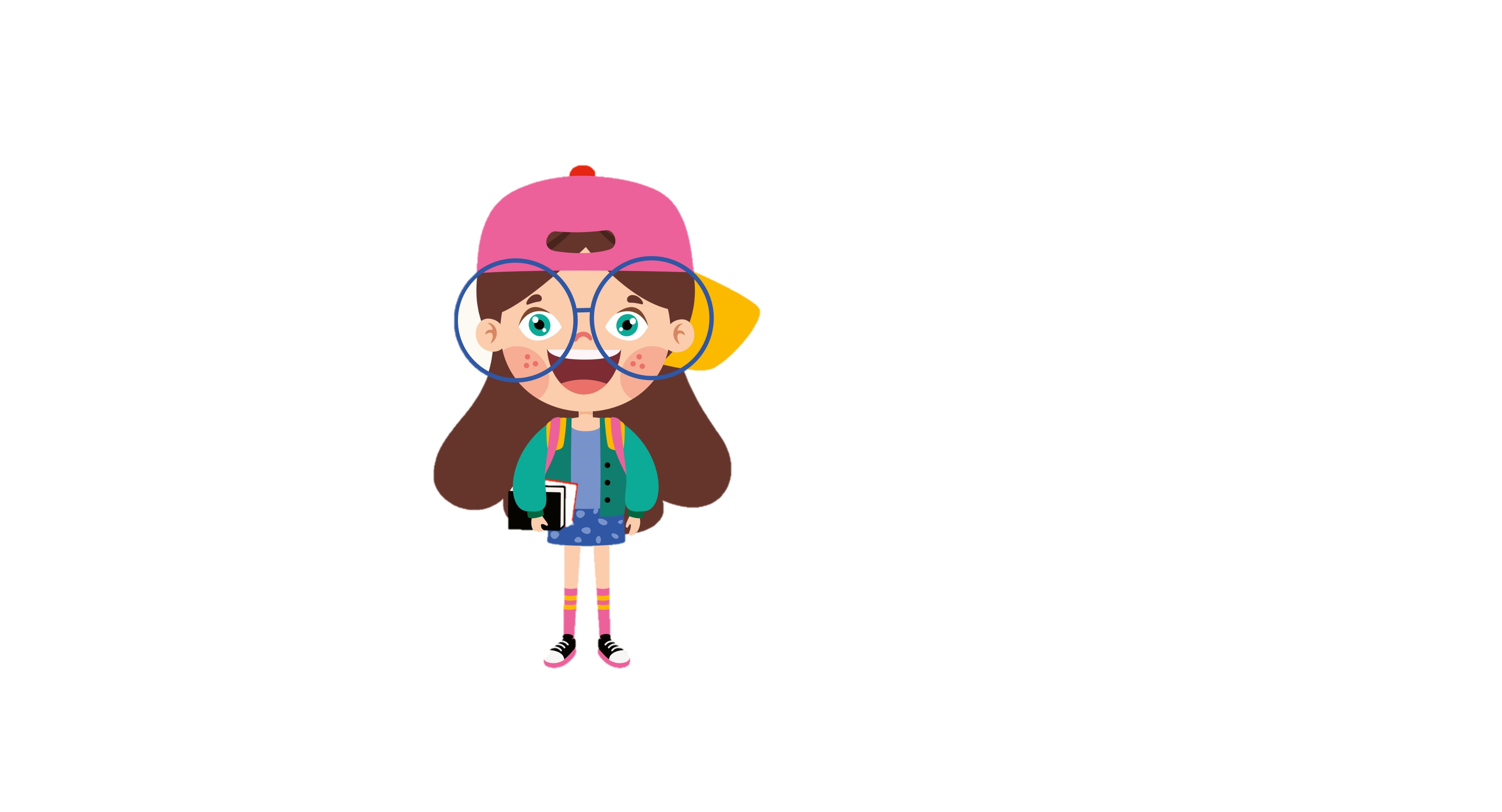 THẢO LUẬN NHÓM
THẢO LUẬN NHÓM
Xây dựng kịch bản
Cách xử lí tình huống
Phân vai nhân vật
Tập dượt
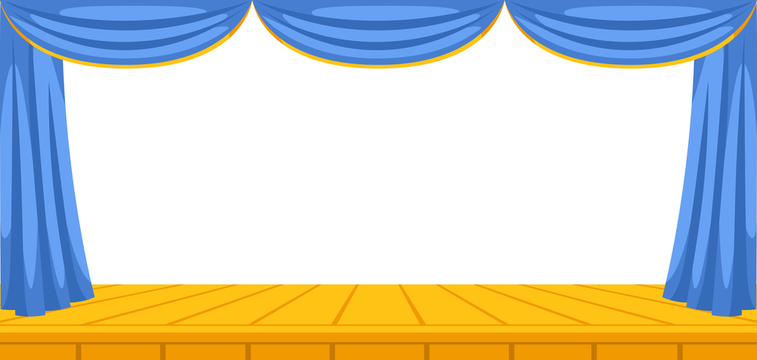 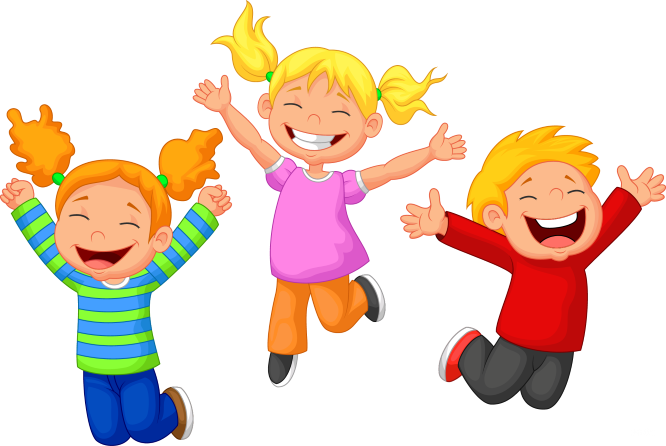 SẮM VAI
SẮM VAI
Lắng nghe
Quan sát
Nhận xét
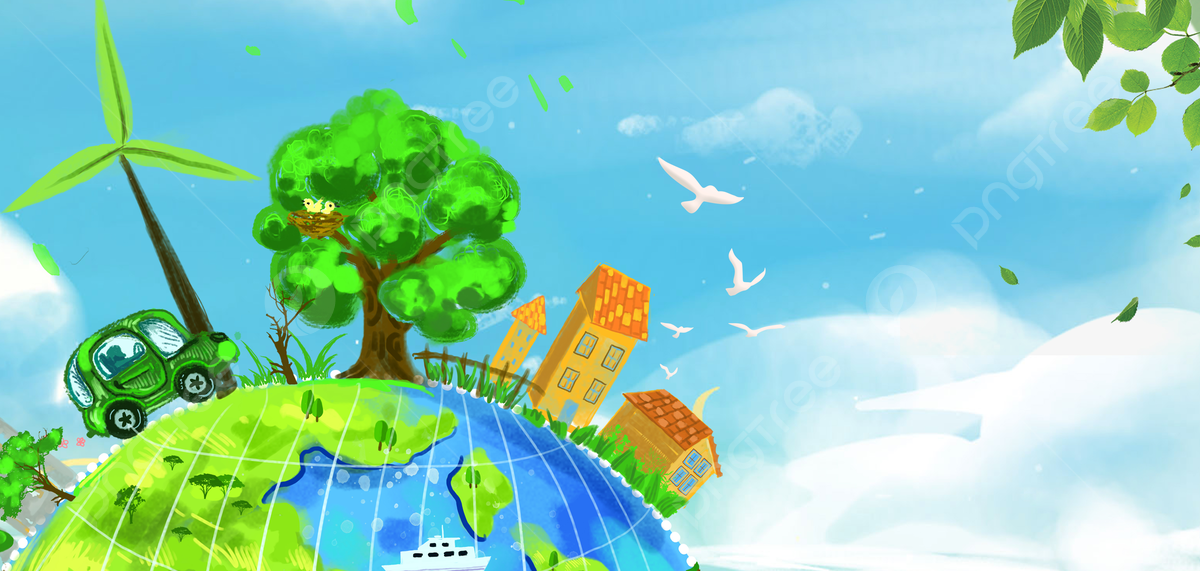 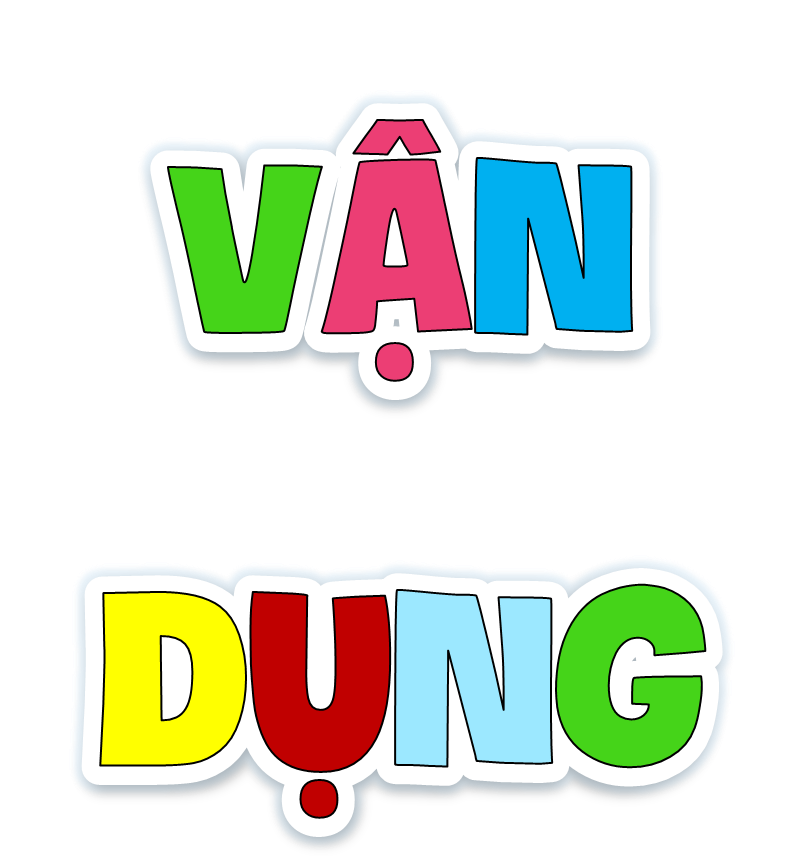 Vận dụng 1:
Chia sẻ
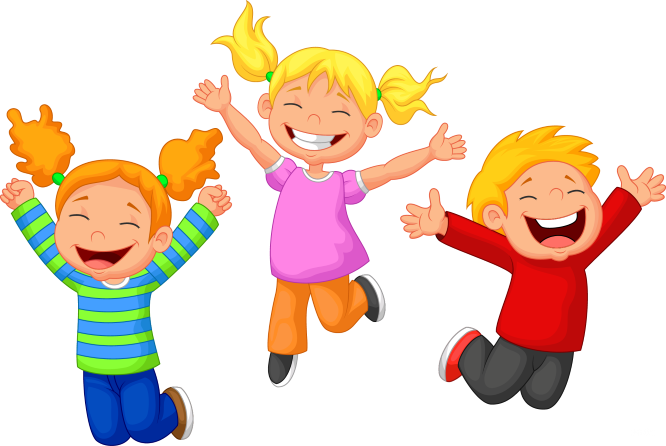 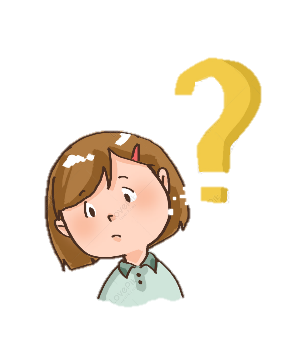 Chia sẻ với các bạn những việc em đã làm để góp phần bảo vệ môi trường sống ở nhà, ở trường, ở nơi công cộng.
Vận dụng 2:
Nhắc nhở
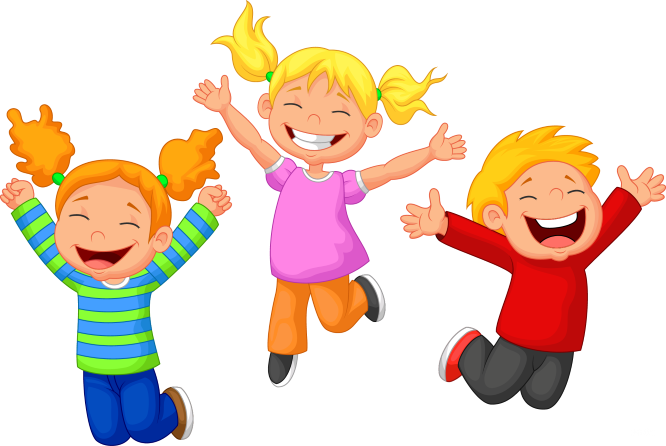 Về nhà: nhắc nhở bạn bè, người thân bảo vệ môi trường sống.
Vận dụng 3:
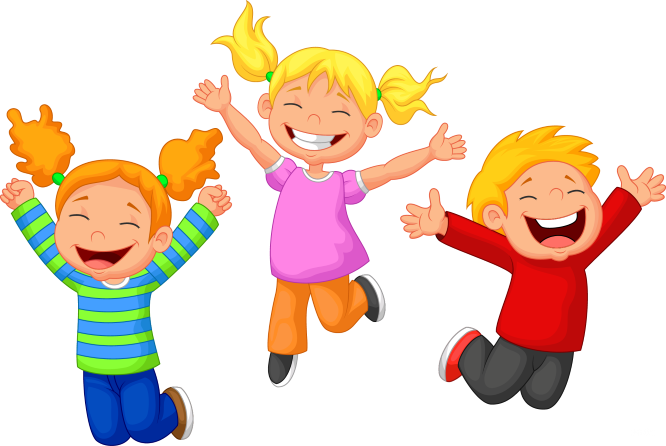 Thực hành
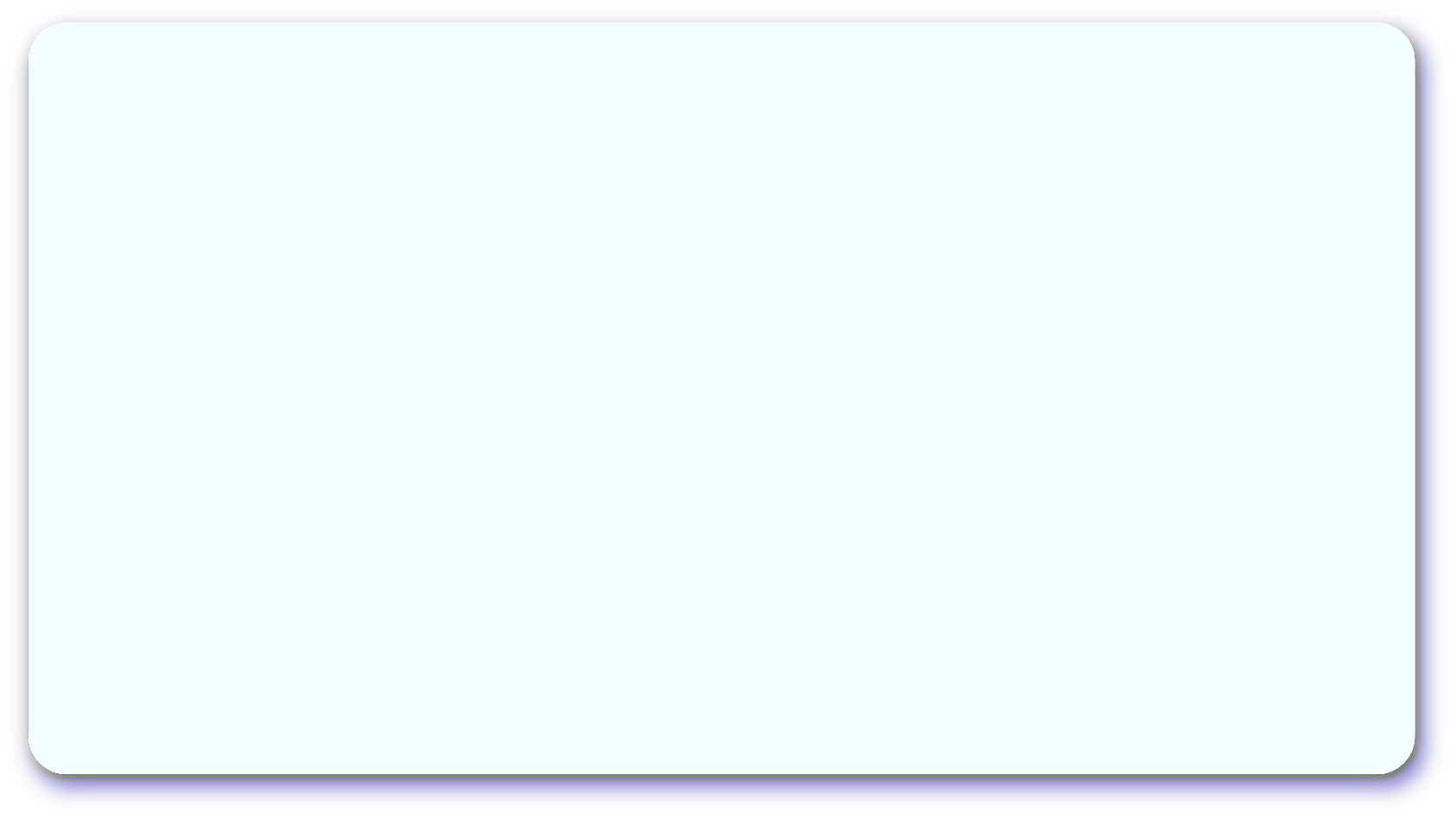 Thực hành phân loại rác
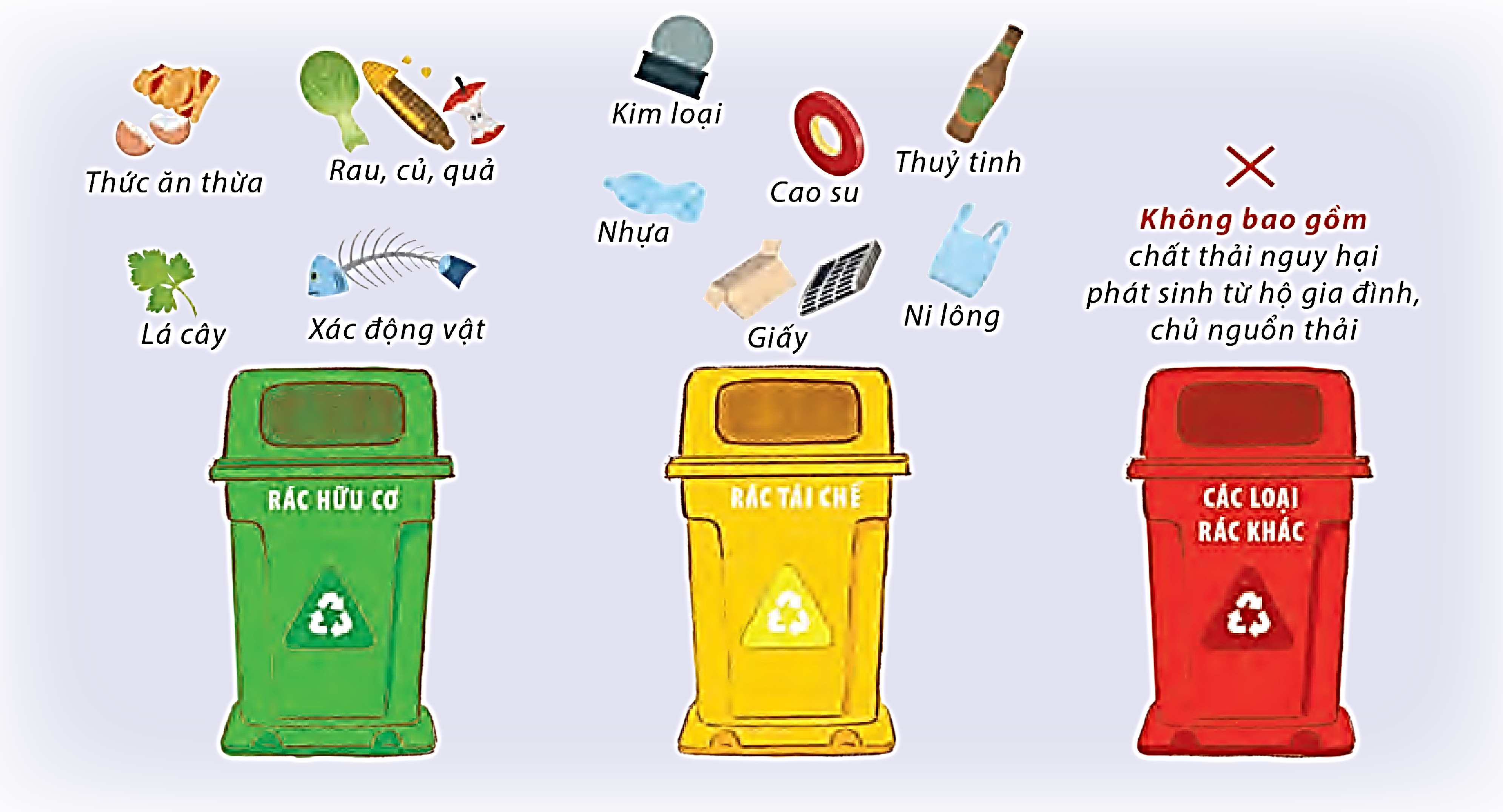 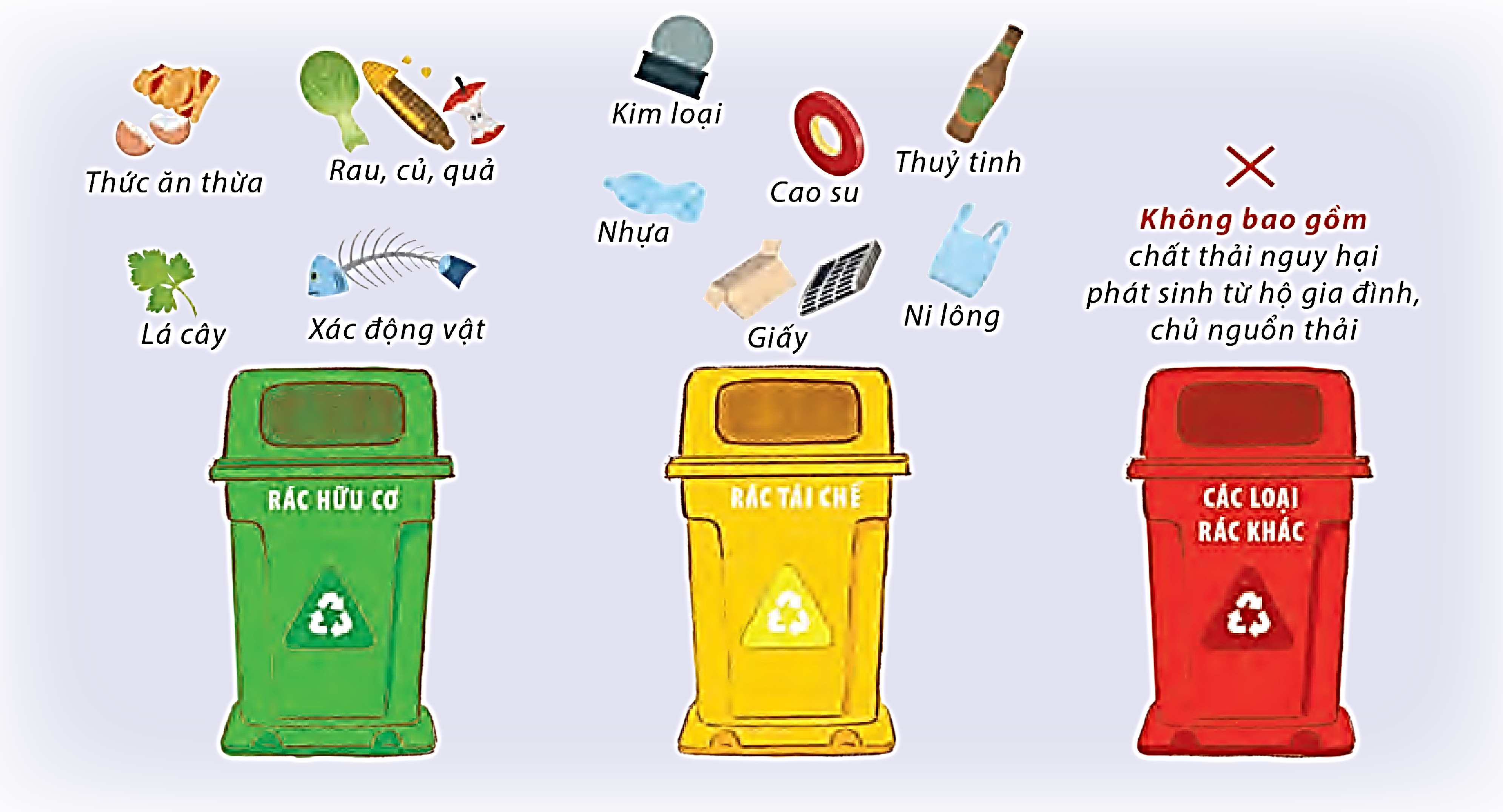 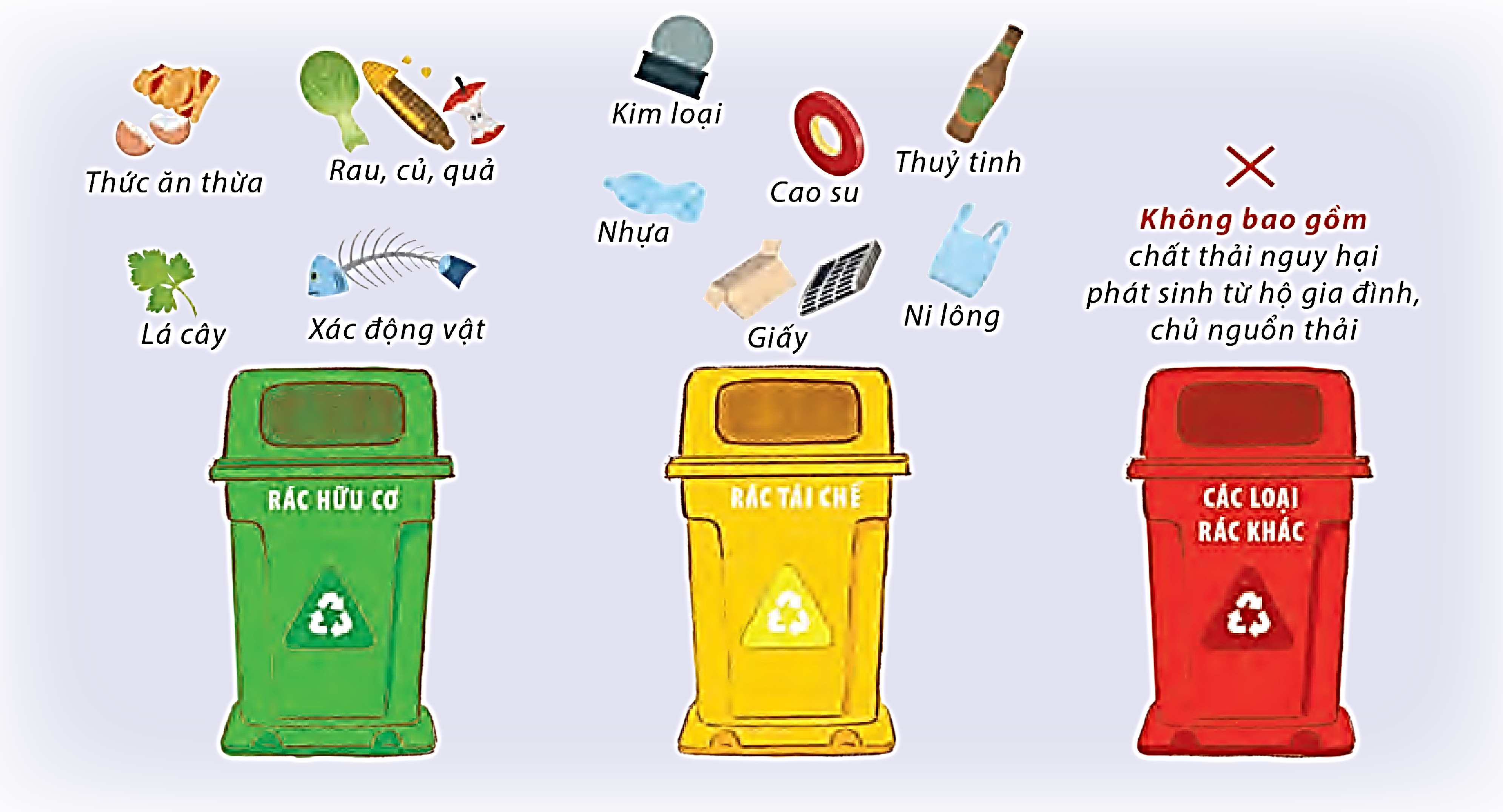 Nhiệm vụ về nhà
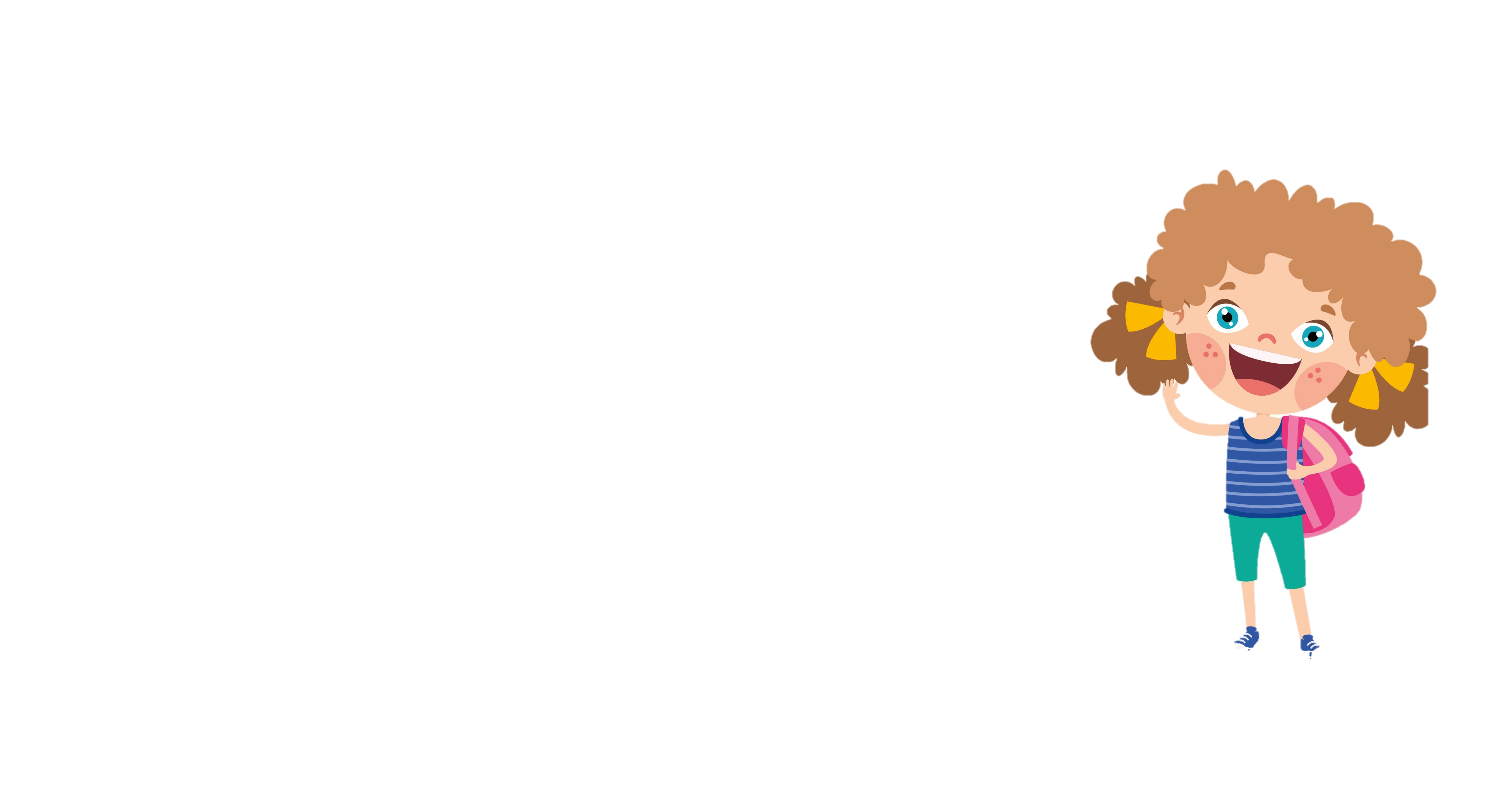 Thực hành phân loại rác ở nhà, ở trường, ở nơi công cộng
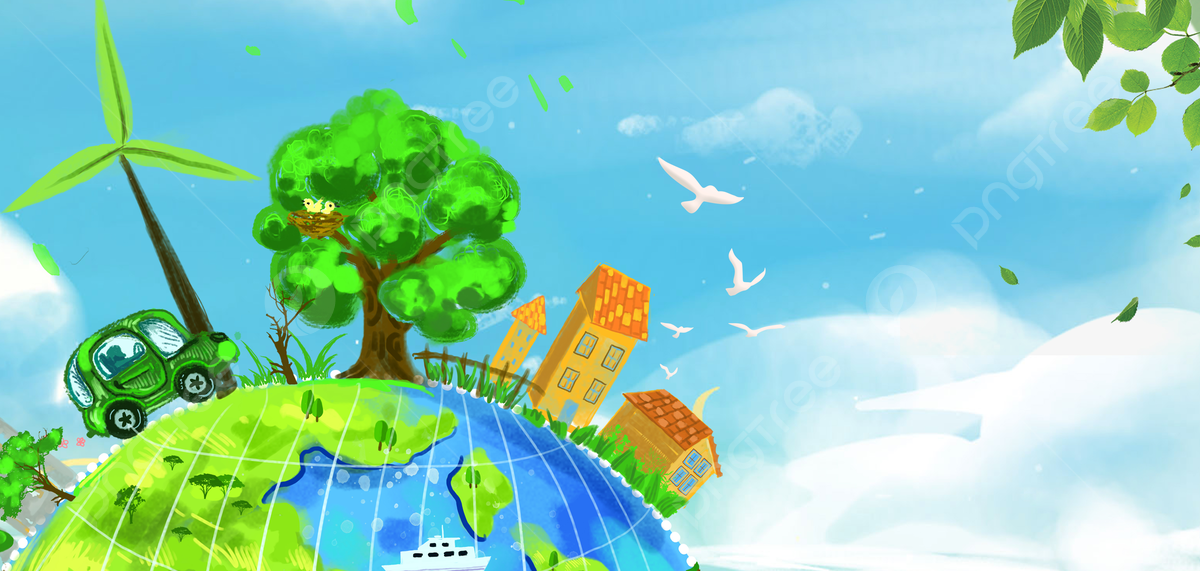 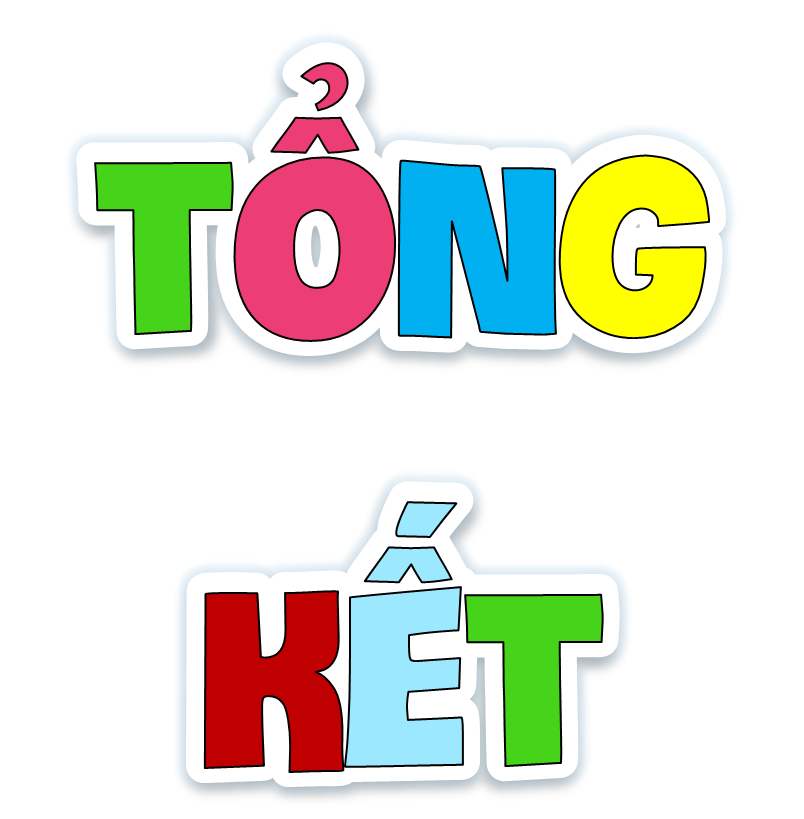 Đọc và nêu ý nghĩa của hai câu thơ sau
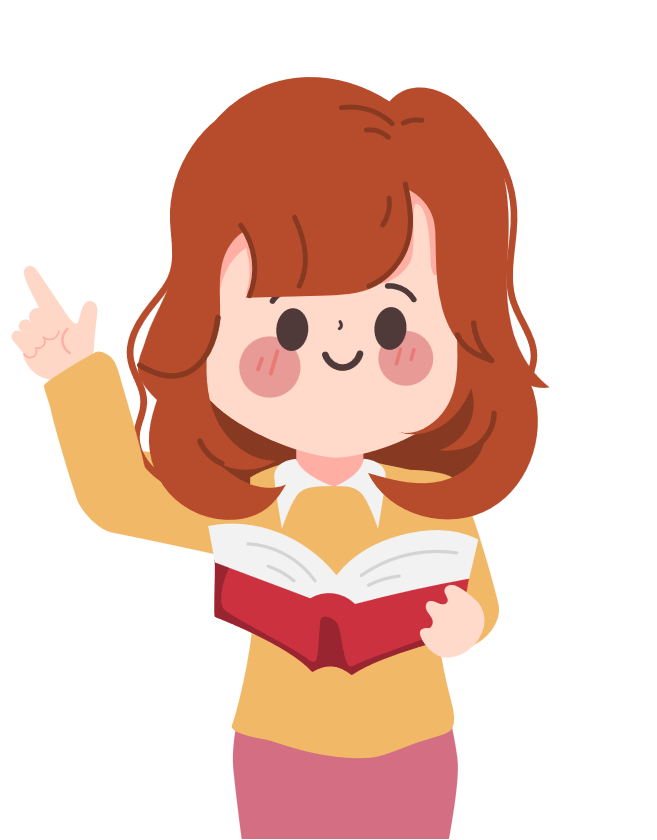 Vì tương lai Trái Đất xanh
Giữ môi trường sống trong lành, bạn ơi!
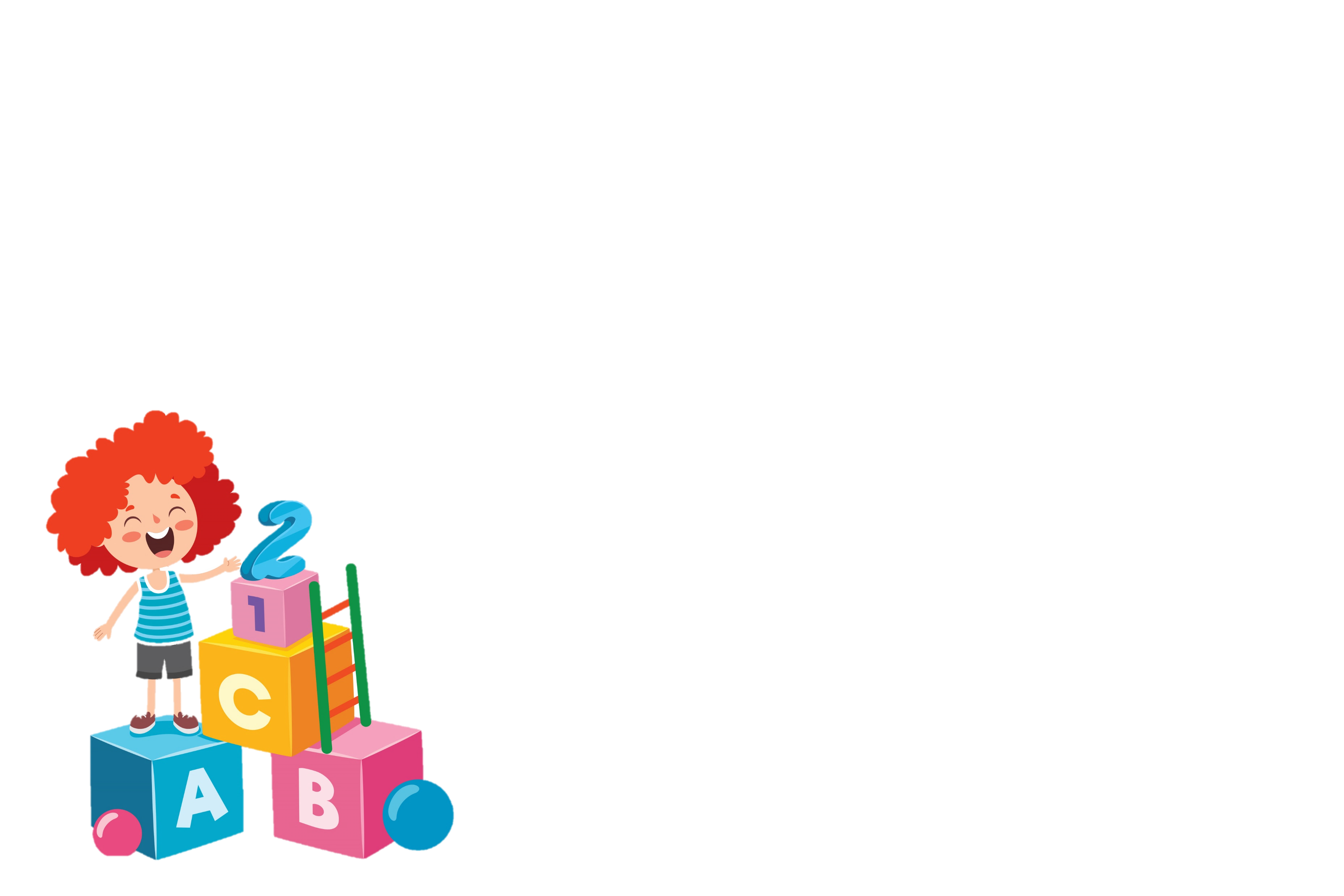 Xem lại
bài học.
Chuẩn bị bài mới
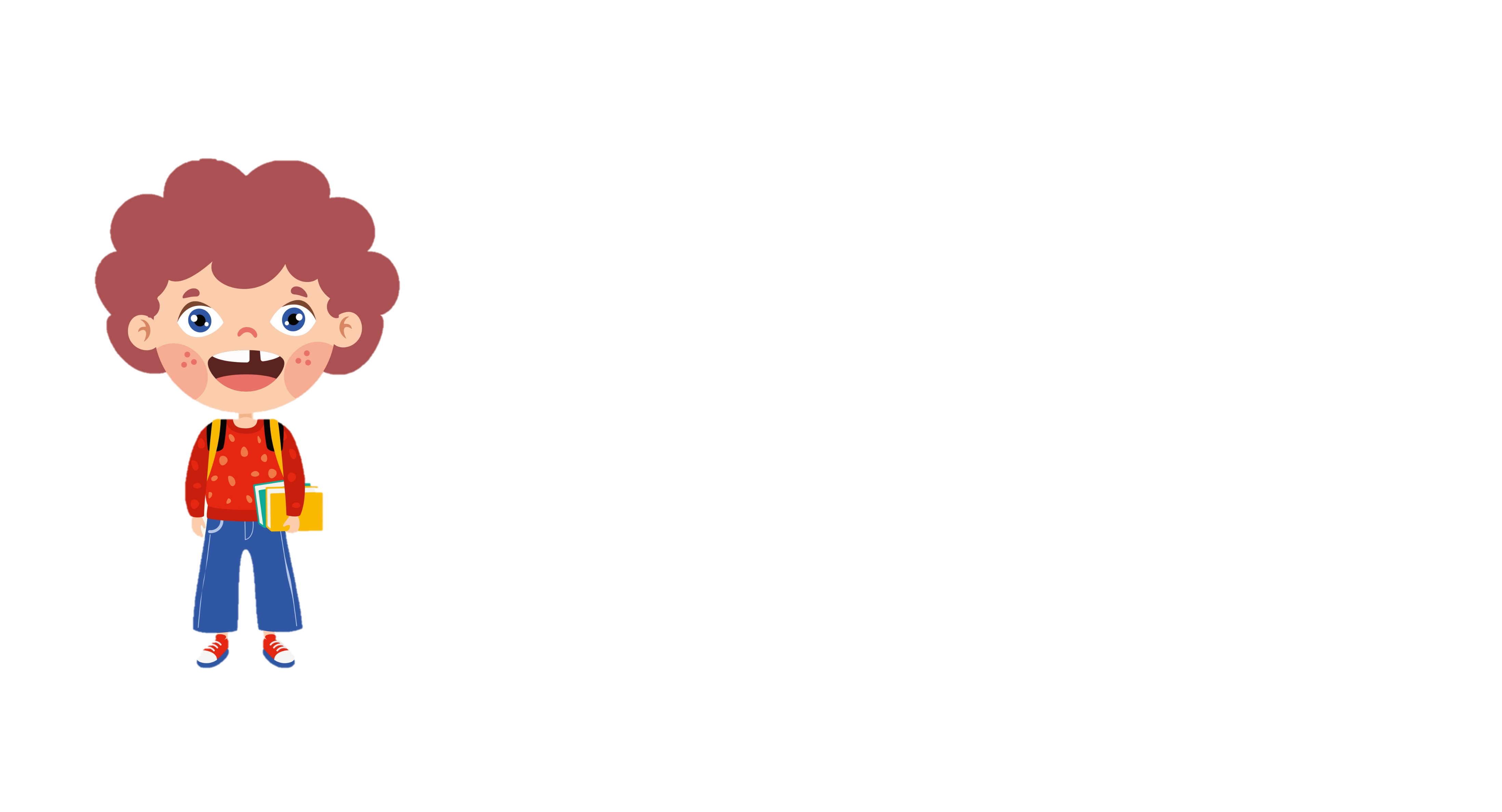 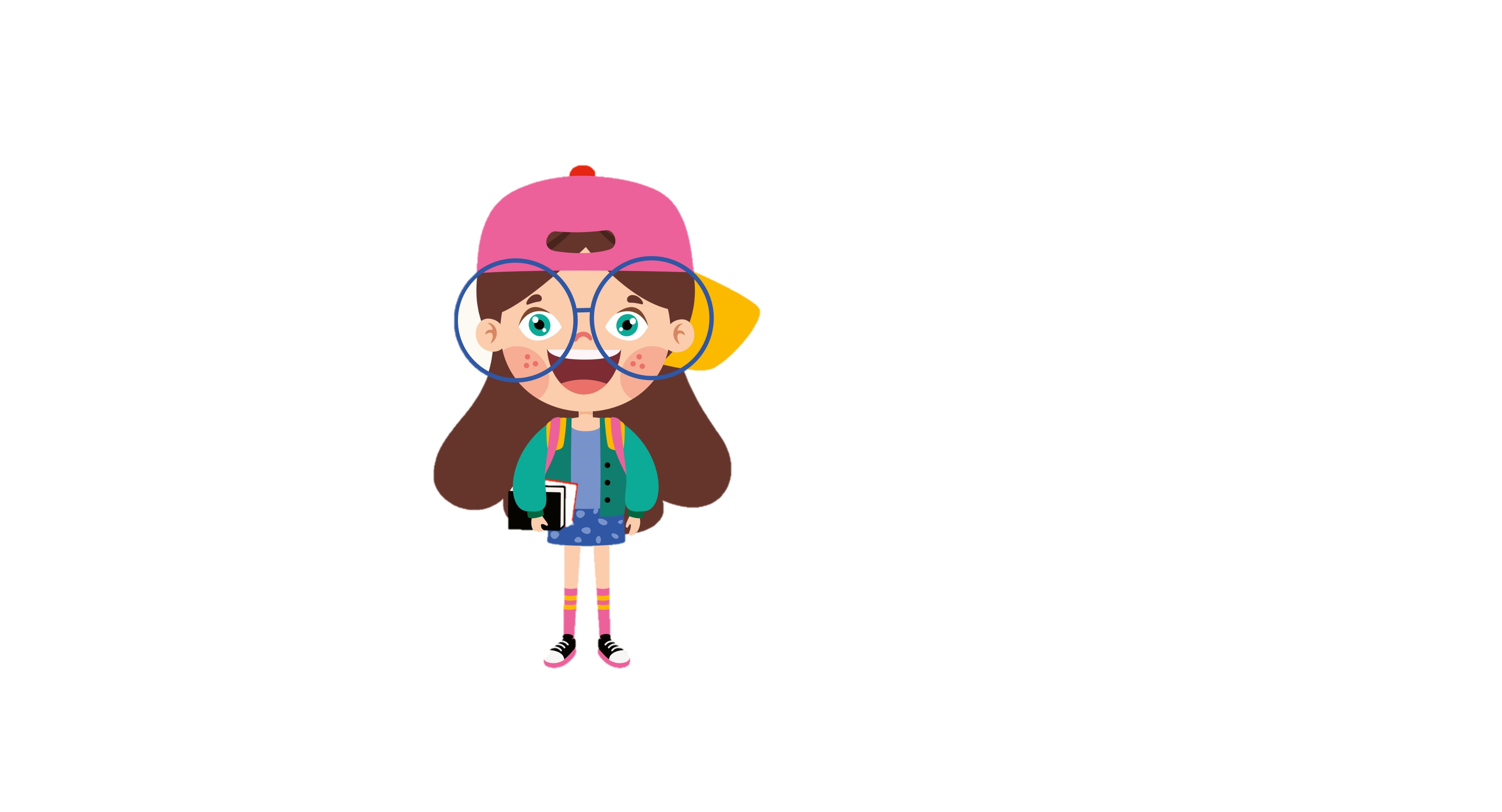 CHÚC CÁC BẠNHỌC TỐT!TẠM BIỆT